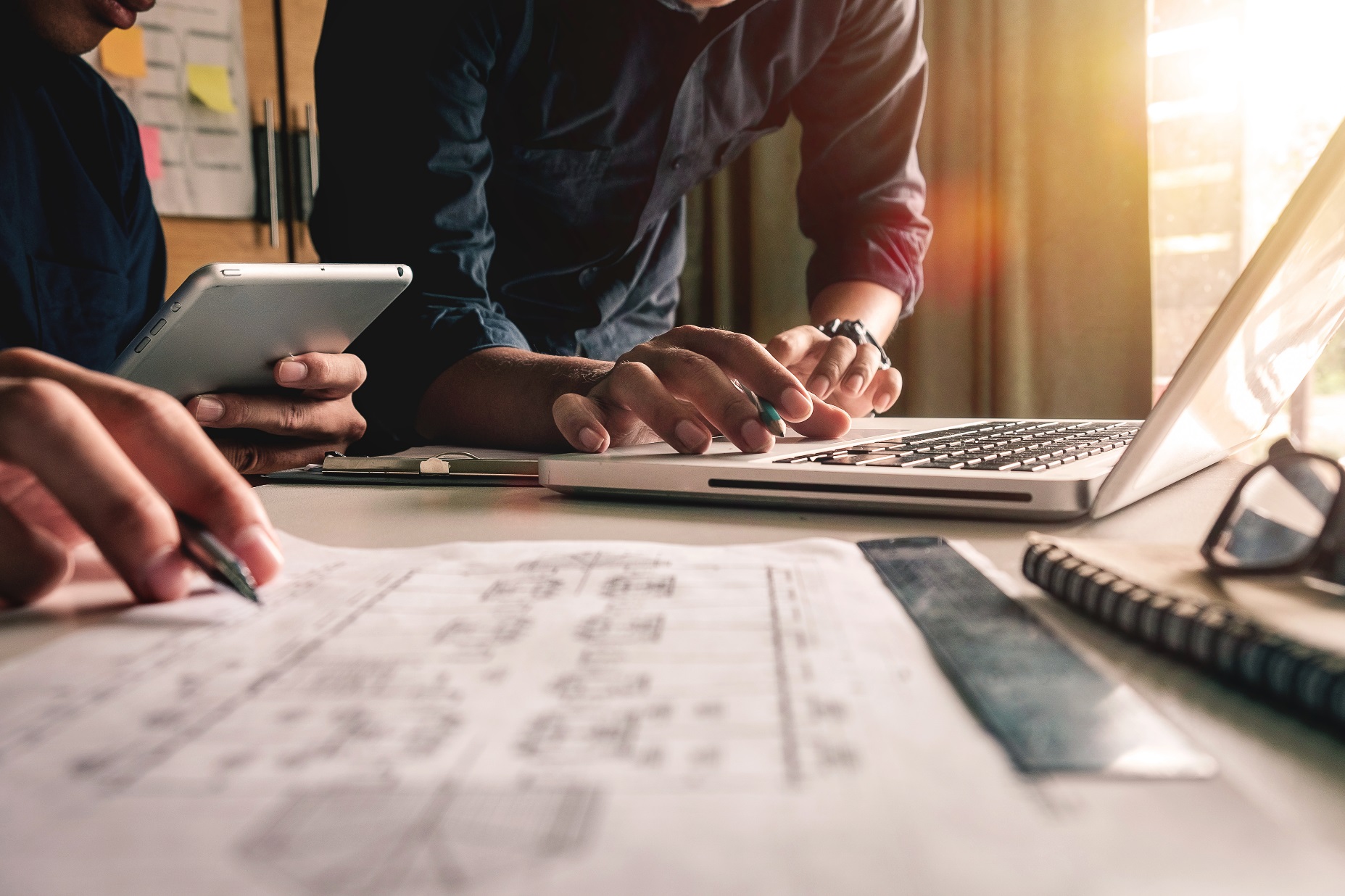 美安夥伴商店計畫
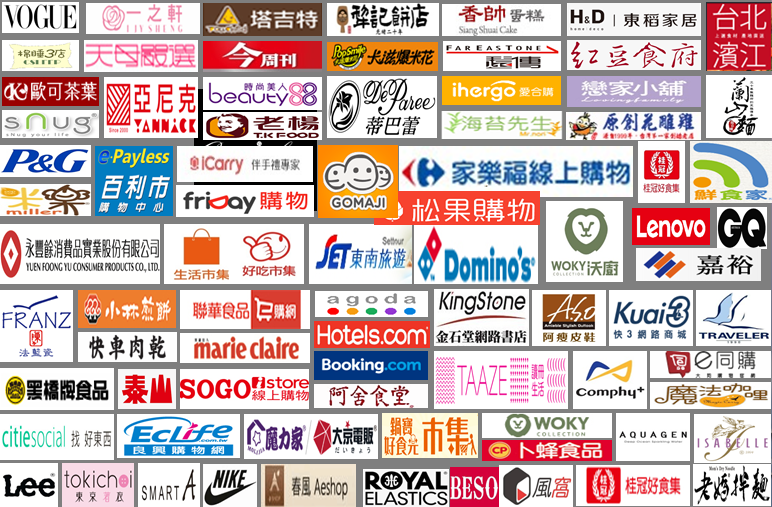 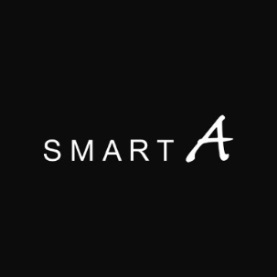 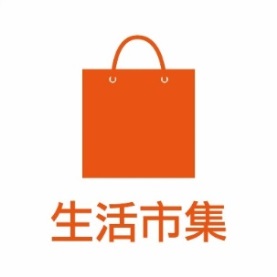 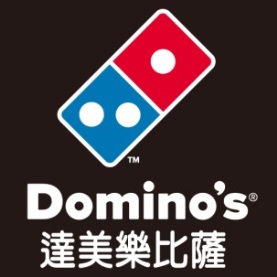 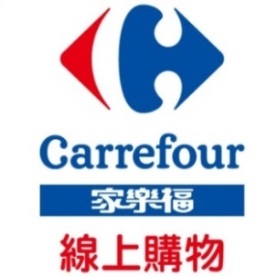 如果都有
額外收入
 你會不會心動？
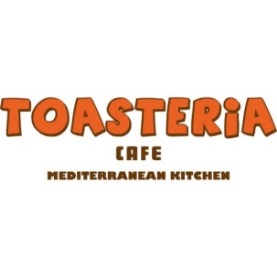 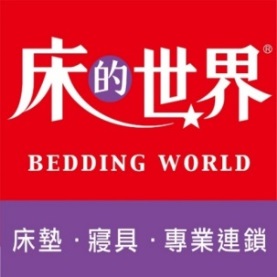 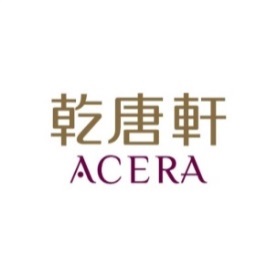 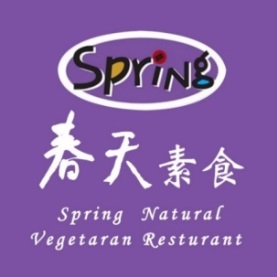 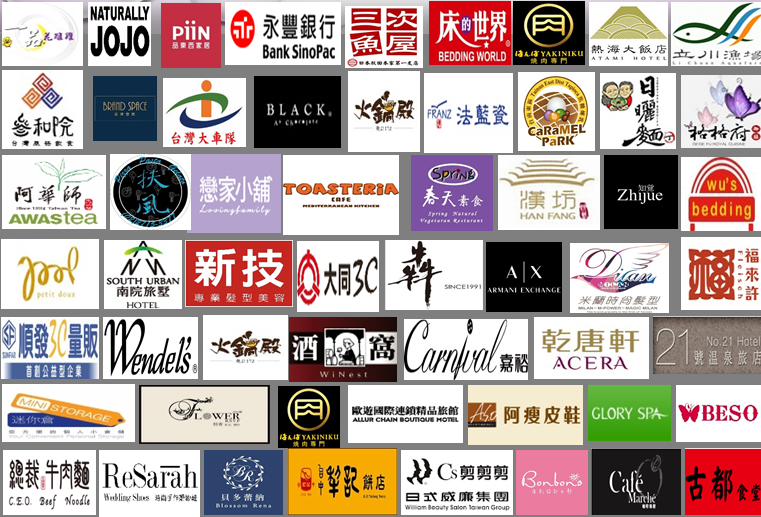 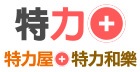 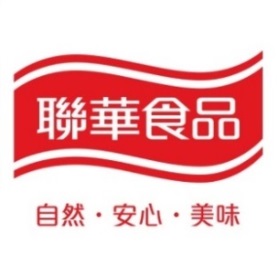 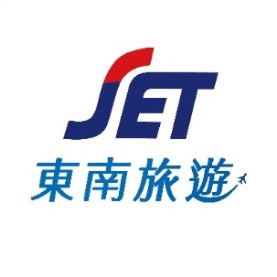 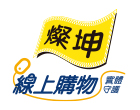 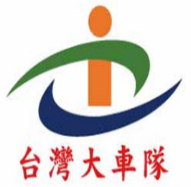 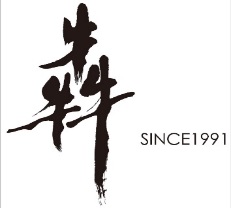 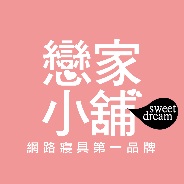 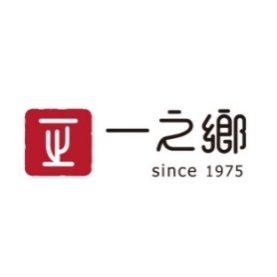 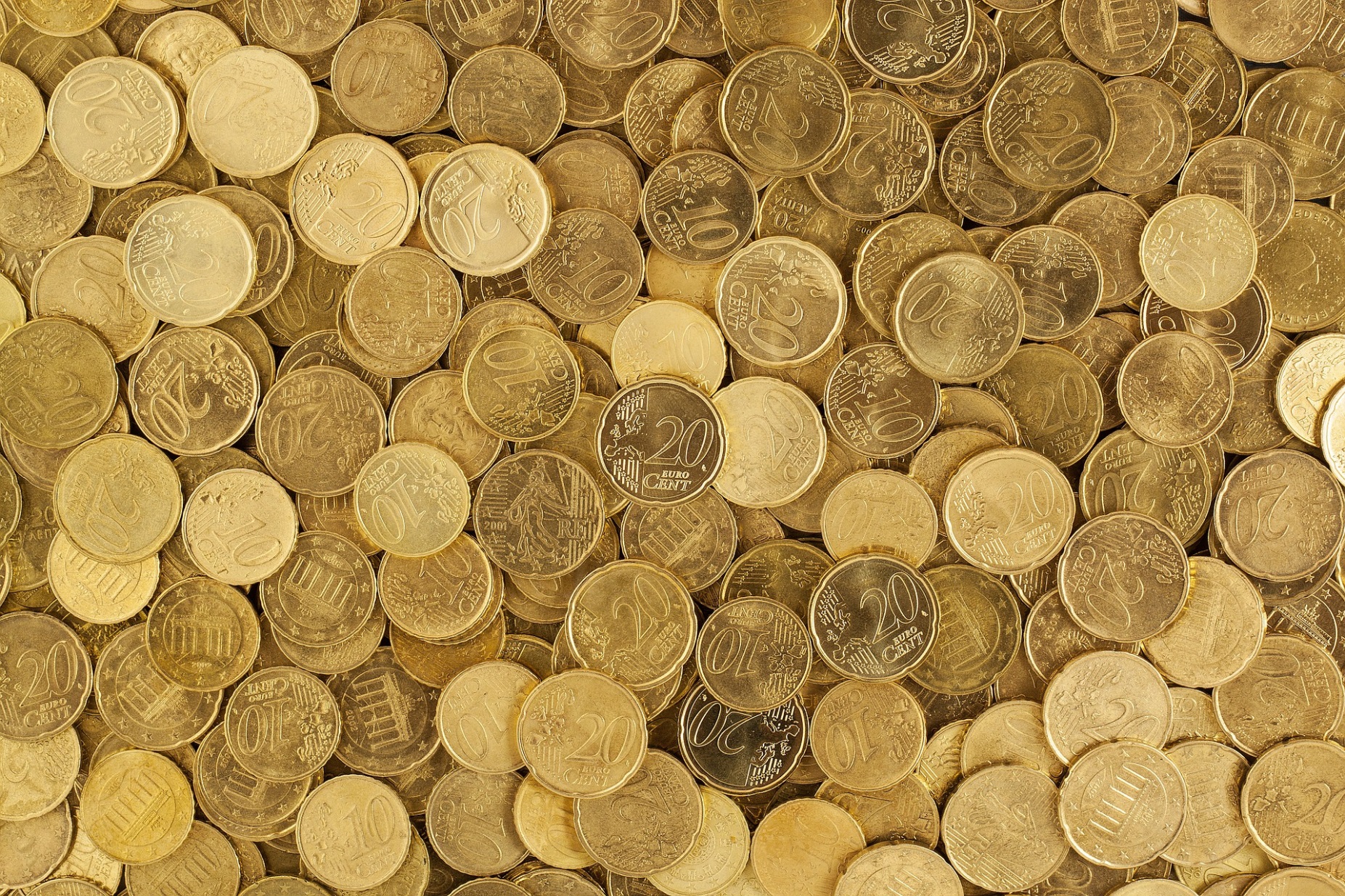 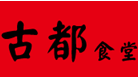 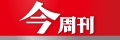 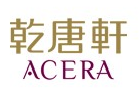 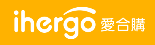 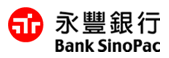 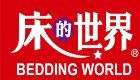 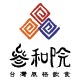 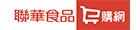 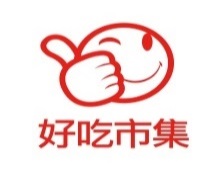 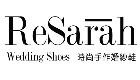 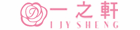 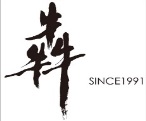 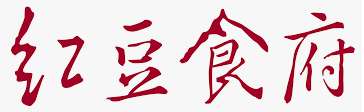 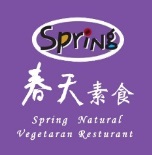 所有的消費
都可以
  獲得點數！
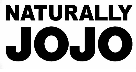 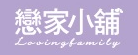 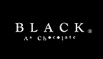 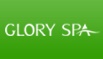 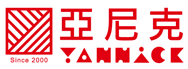 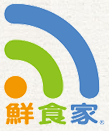 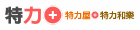 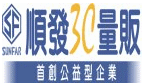 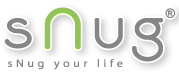 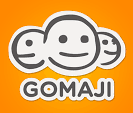 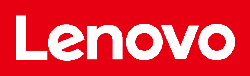 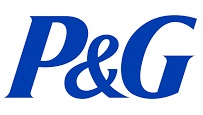 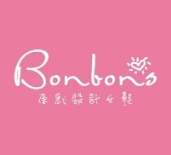 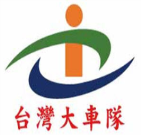 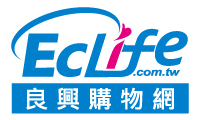 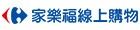 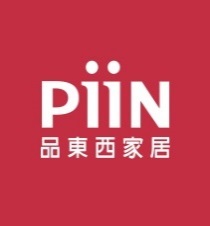 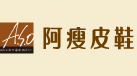 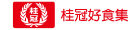 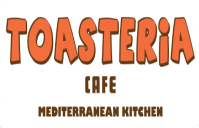 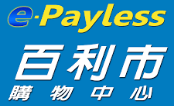 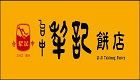 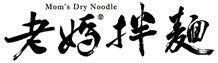 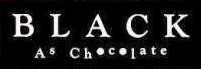 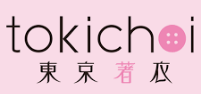 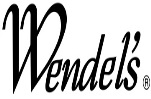 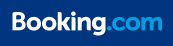 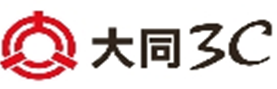 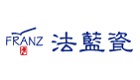 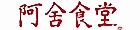 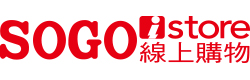 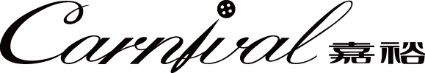 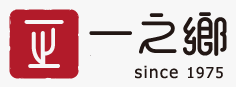 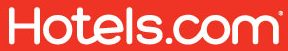 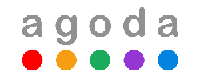 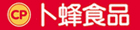 網路知名店家
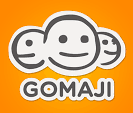 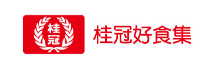 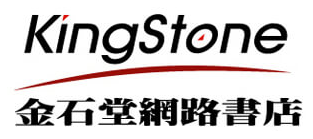 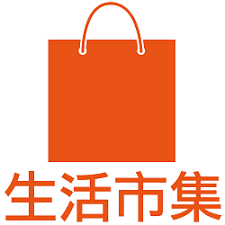 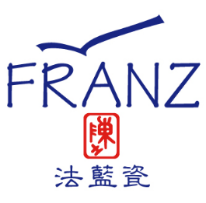 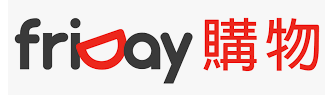 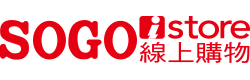 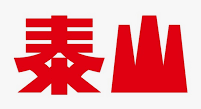 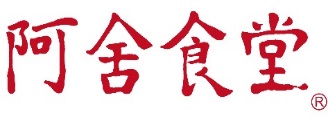 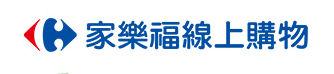 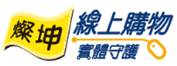 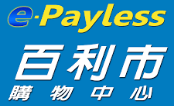 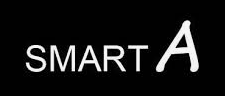 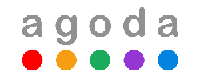 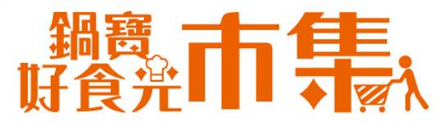 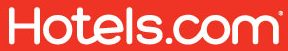 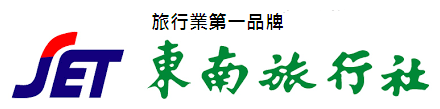 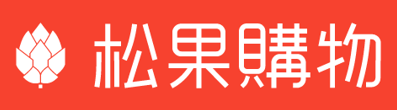 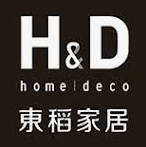 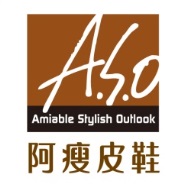 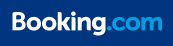 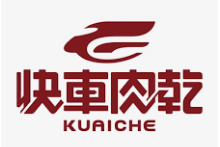 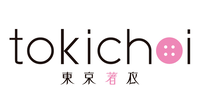 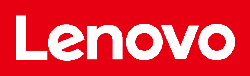 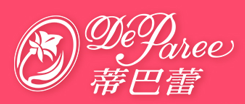 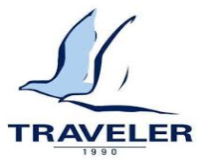 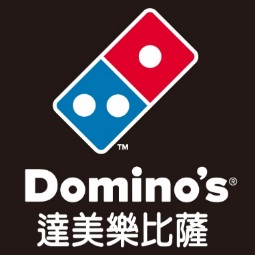 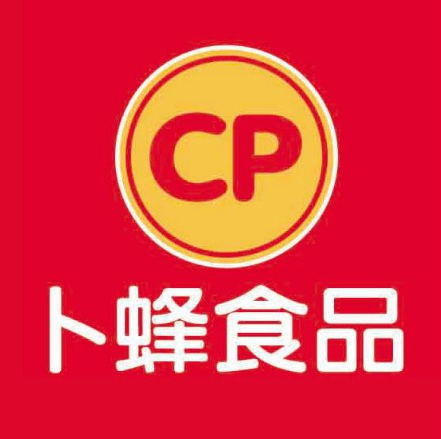 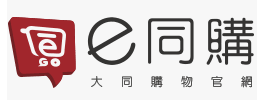 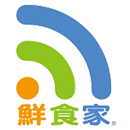 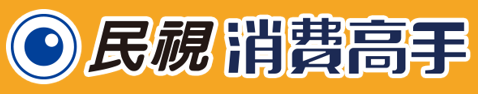 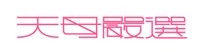 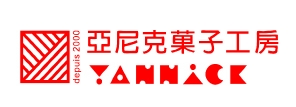 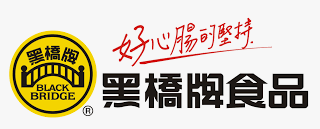 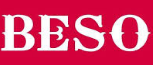 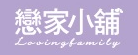 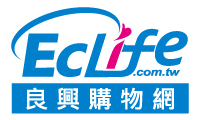 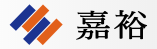 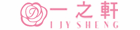 [Speaker Notes: Put over 3,000 stores!]
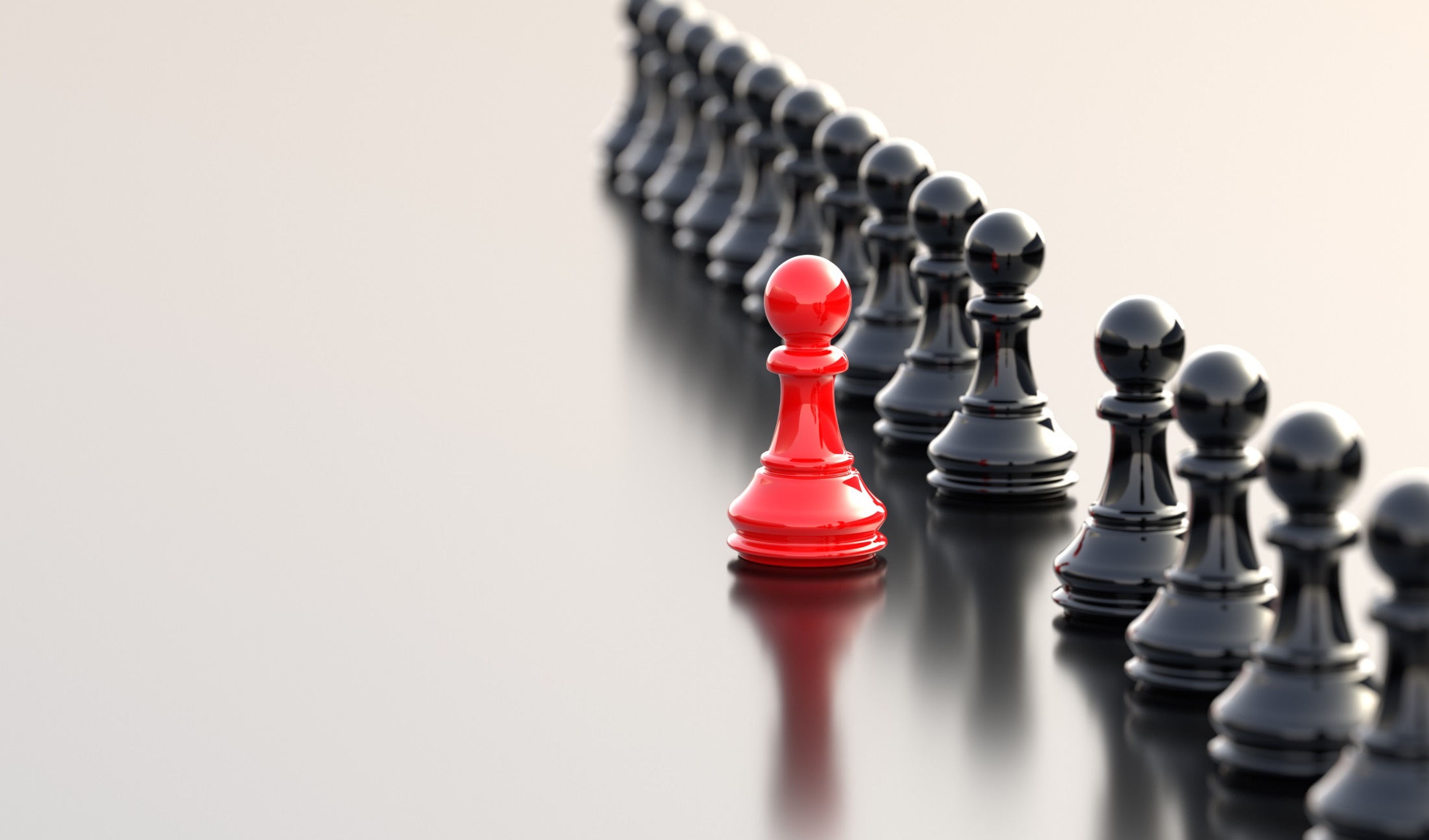 會員眾多
獨有制度
高忠誠度
★超連鎖®店主(數十萬名)
★優惠顧客/一般消費者(百萬名)
當超連鎖®店主…
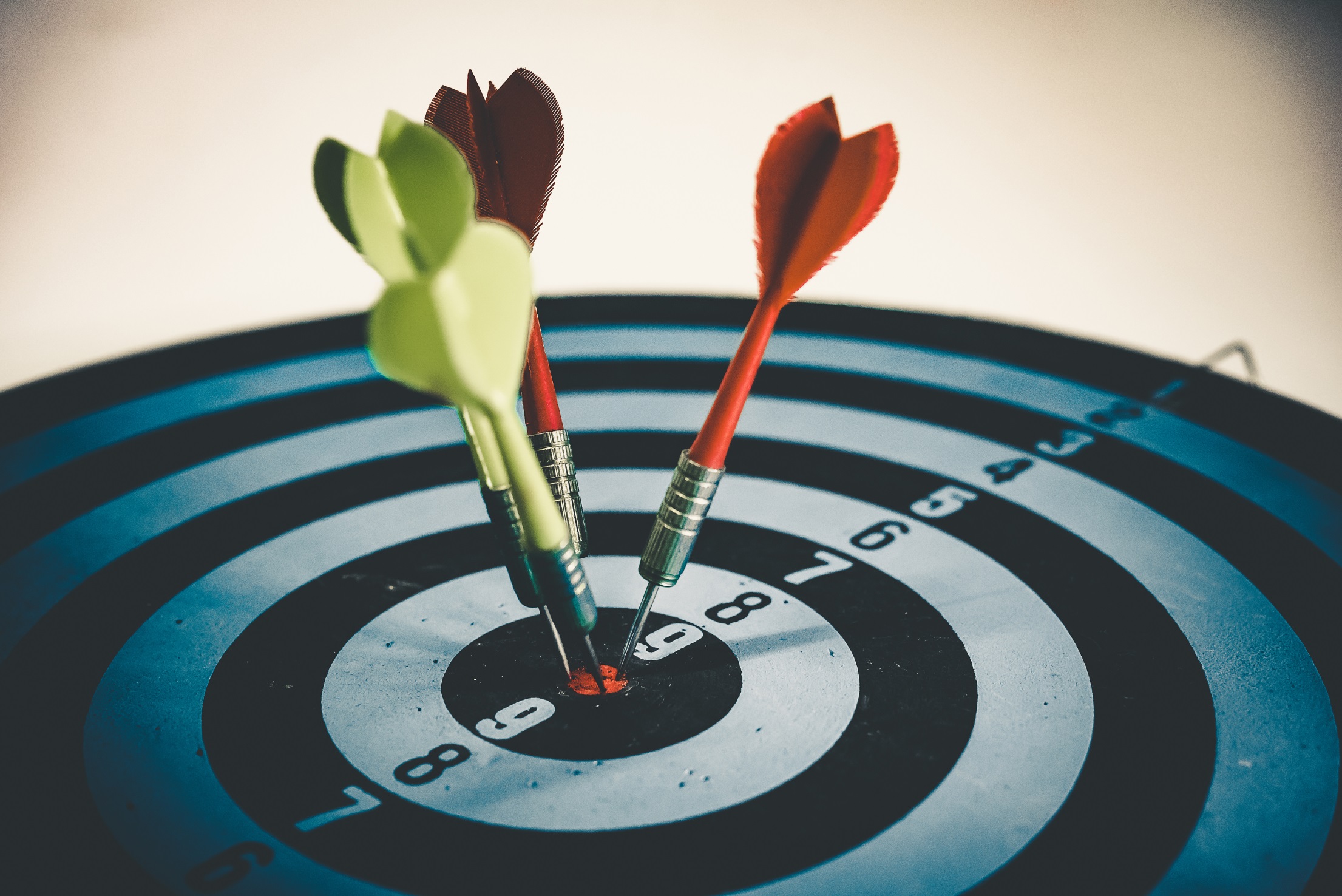 佣金支票!
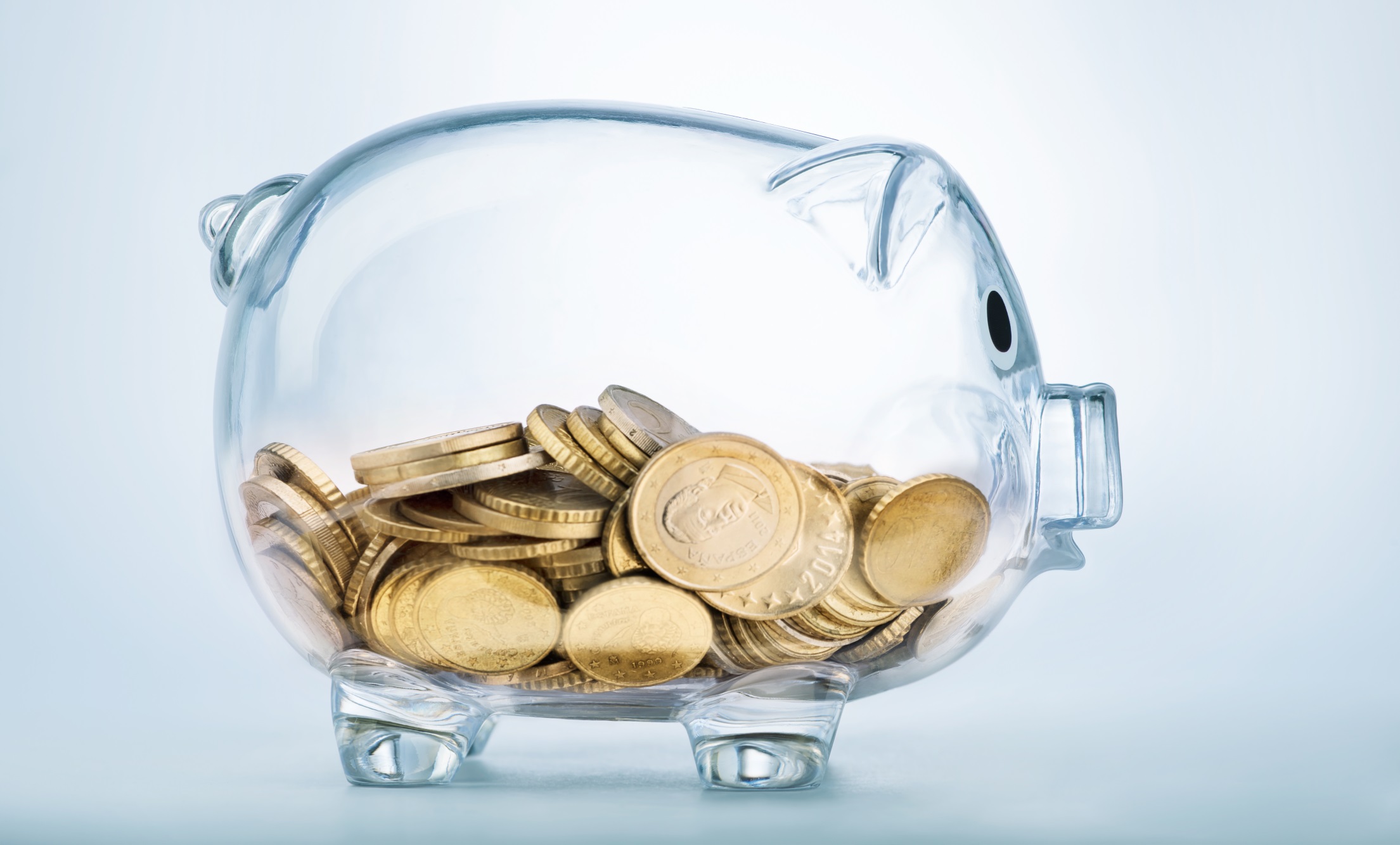 當優惠顧客…
累積$320+可領現金
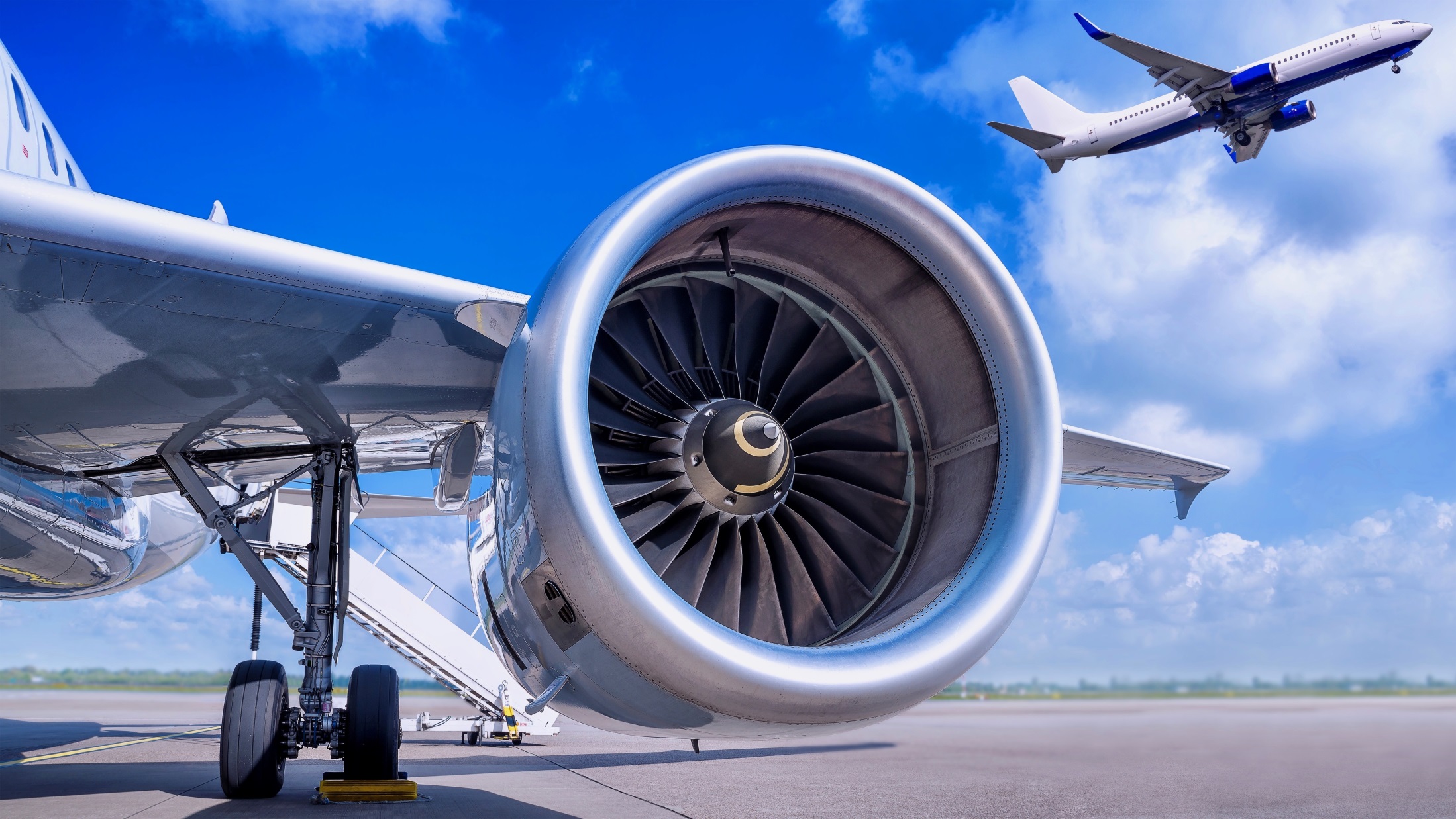 多重鼓勵消費的動力
★超連鎖®店主300IBV 免運
                                                                       *達SAMM資格
★超連鎖®店主享有加碼IBV點數!
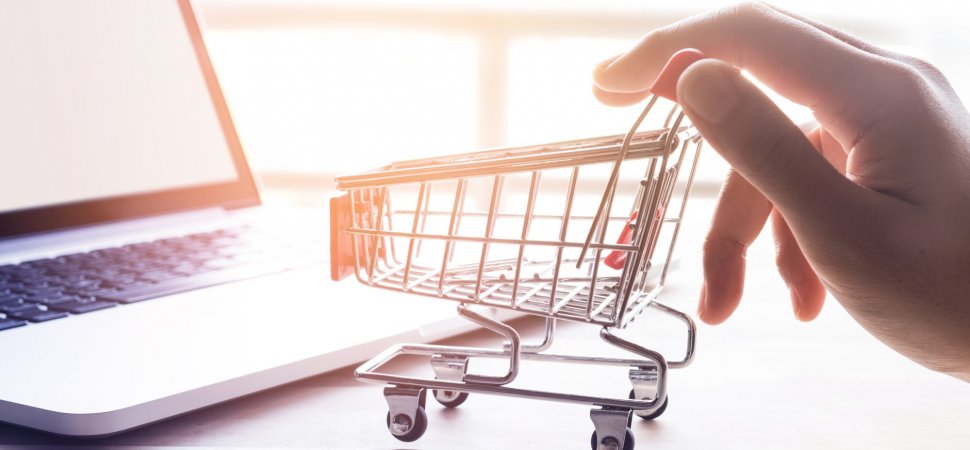 多重鼓勵消費的動力
595家店家提供加碼後15%+IBV!!!
22% IBV
22% IBV
22% IBV
17% IBV
19% IBV
22% IBV
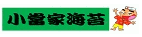 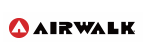 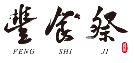 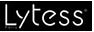 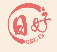 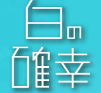 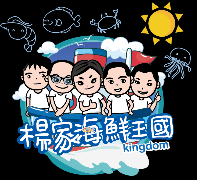 22% IBV
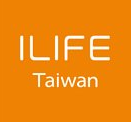 22% IBV
44% IBV
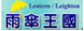 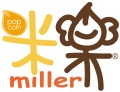 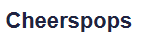 高達
55%
IBV
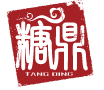 22% IBV
22% IBV
22% IBV
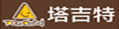 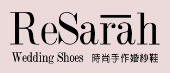 16% IBV
15% IBV
33% IBV
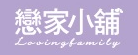 15% IBV
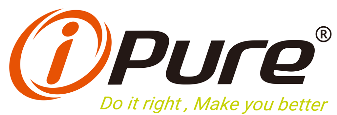 16% IBV
49% IBV
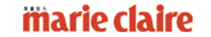 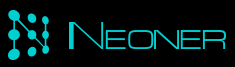 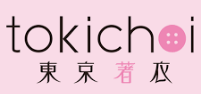 33% IBV
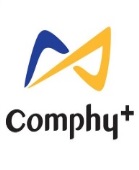 33% IBV
17% IBV
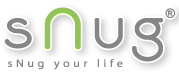 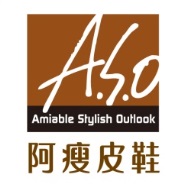 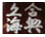 22% IBV
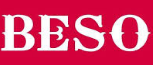 16% IBV
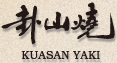 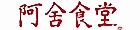 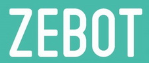 22% IBV
16% IBV
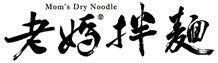 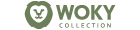 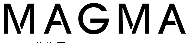 27% IBV
16% IBV
27% IBV
22% IBV
*詳情請參考3/29發布之公告
[Speaker Notes: Put over 3,000 stores!]
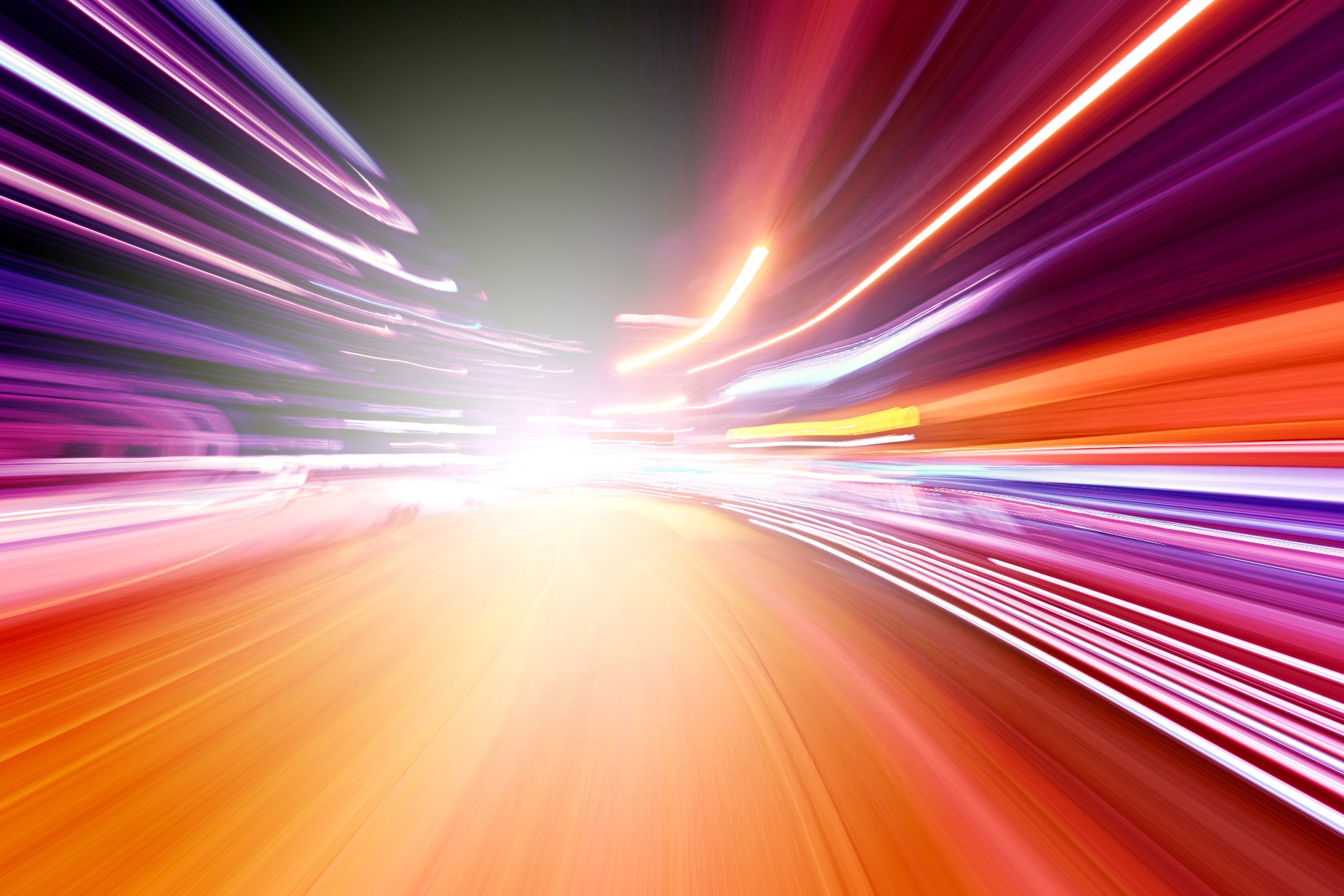 想要更快收到點數嗎？
即時報表計畫縮短派發點數時間!
***預計年中實施
即時報表計畫網路夥伴商店重點20店家
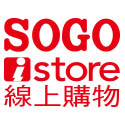 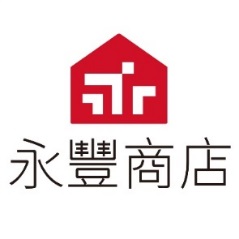 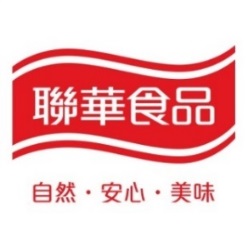 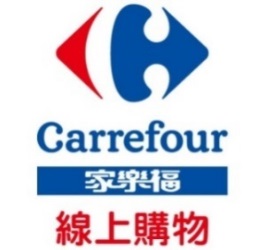 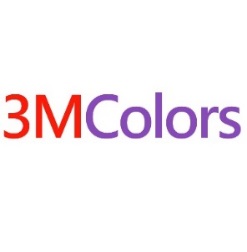 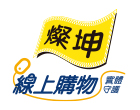 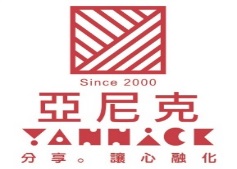 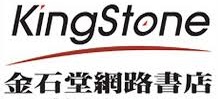 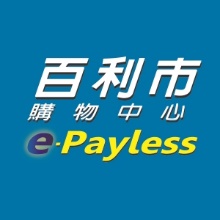 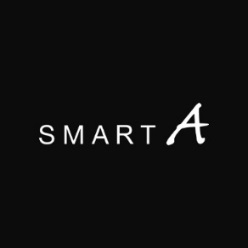 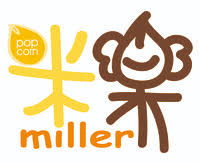 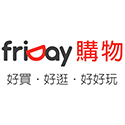 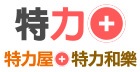 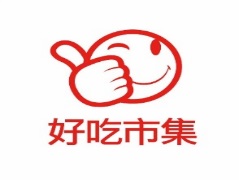 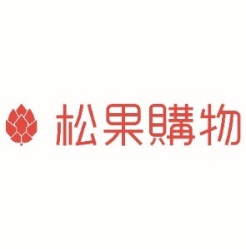 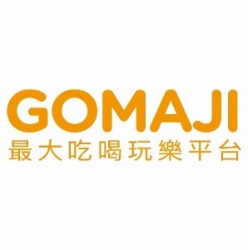 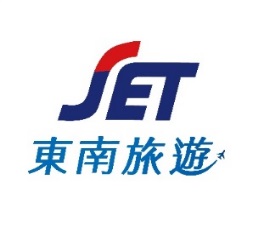 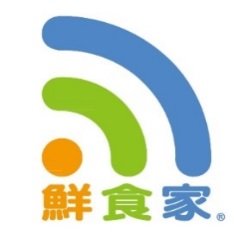 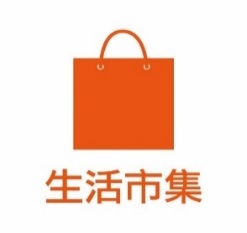 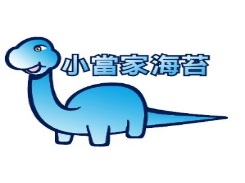 *以及使用網路中心網站的店家
[Speaker Notes: Put over 3,000 stores!]
新增工具-點數不漏接
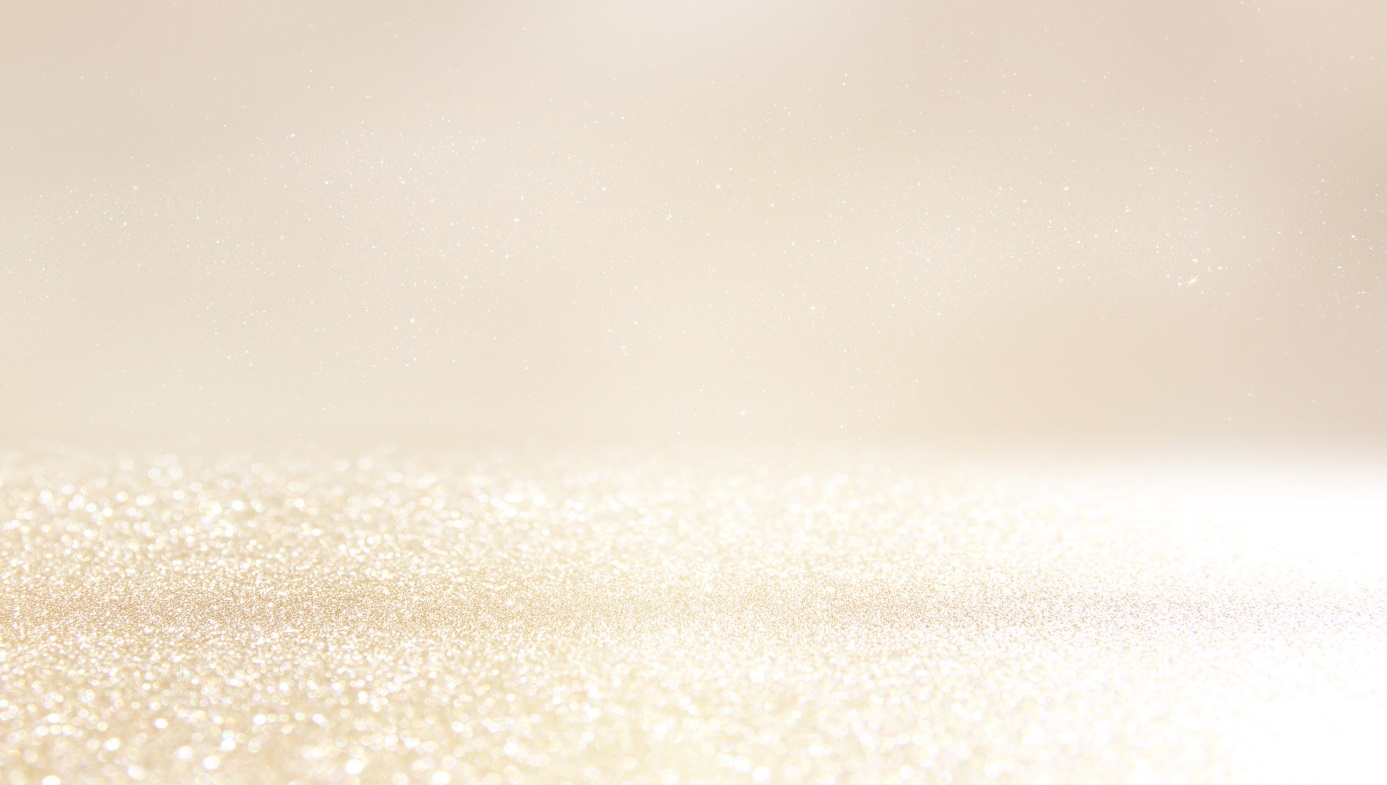 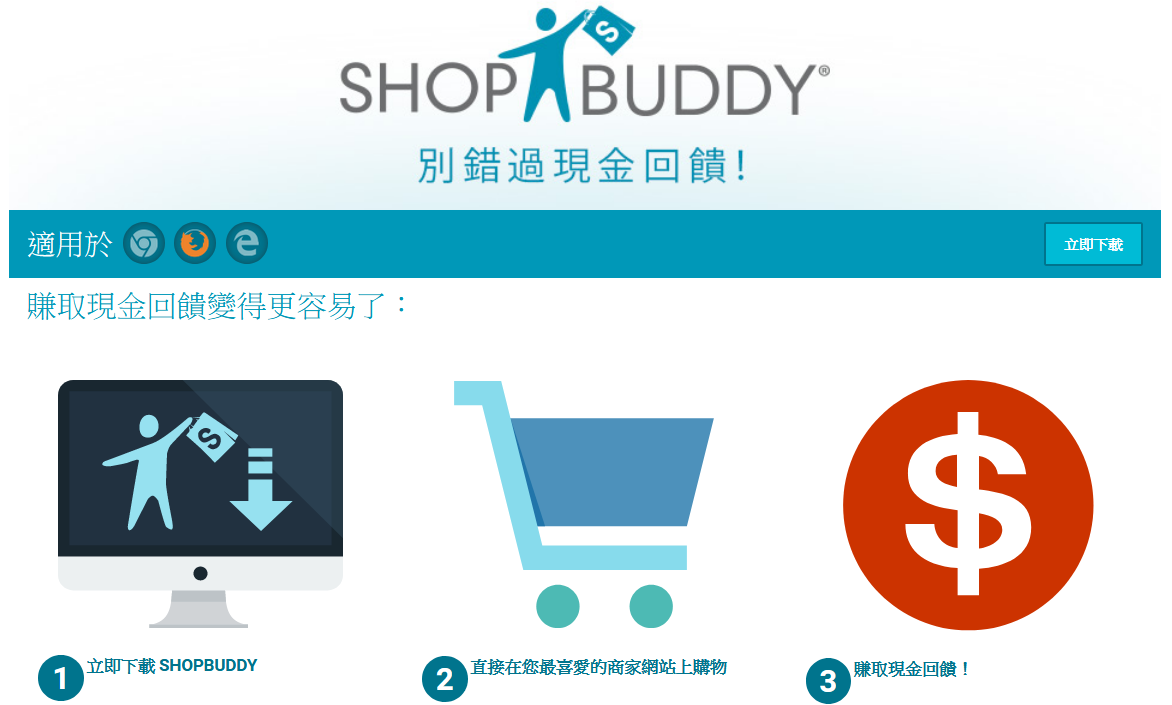 無論使用Chrome、Firefox或Microsoft Edge
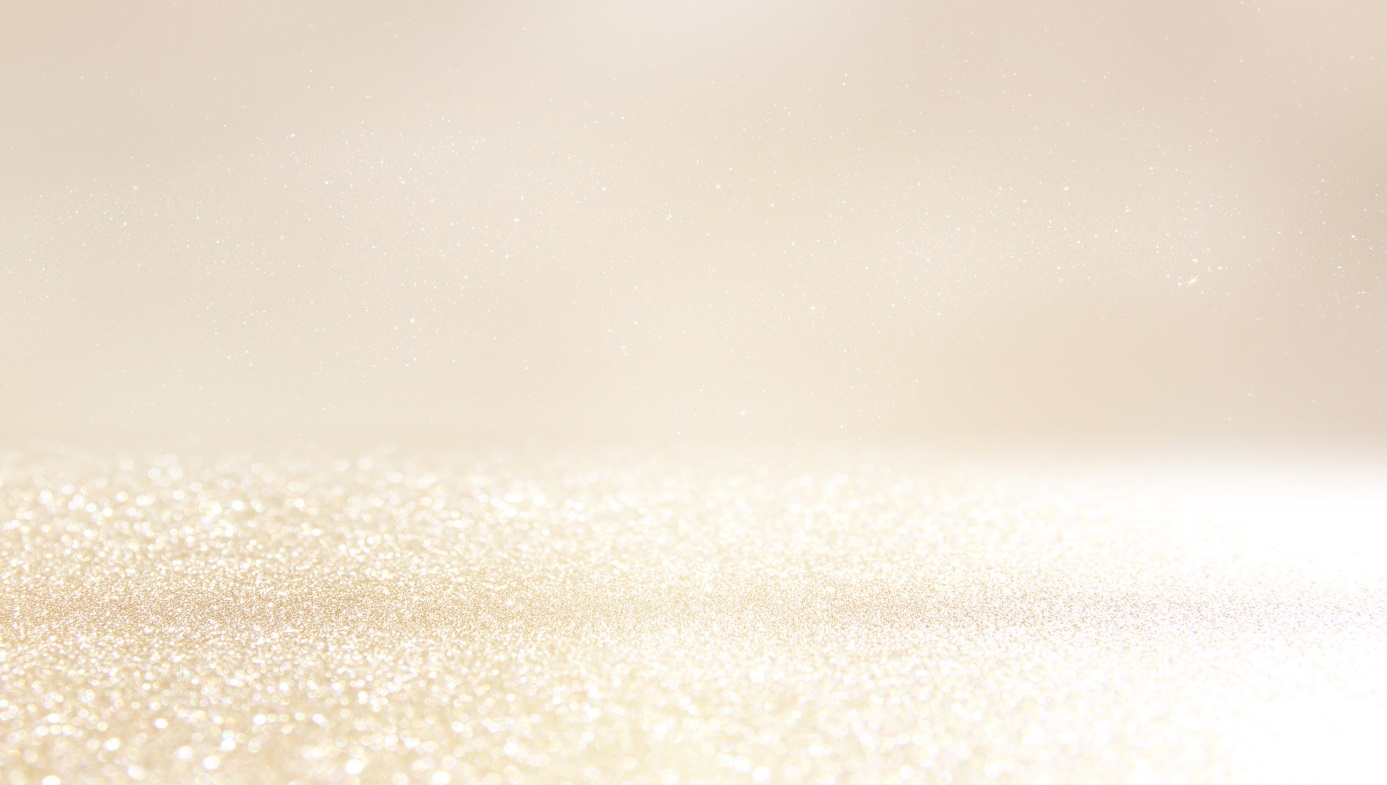 清楚分辨夥伴商店
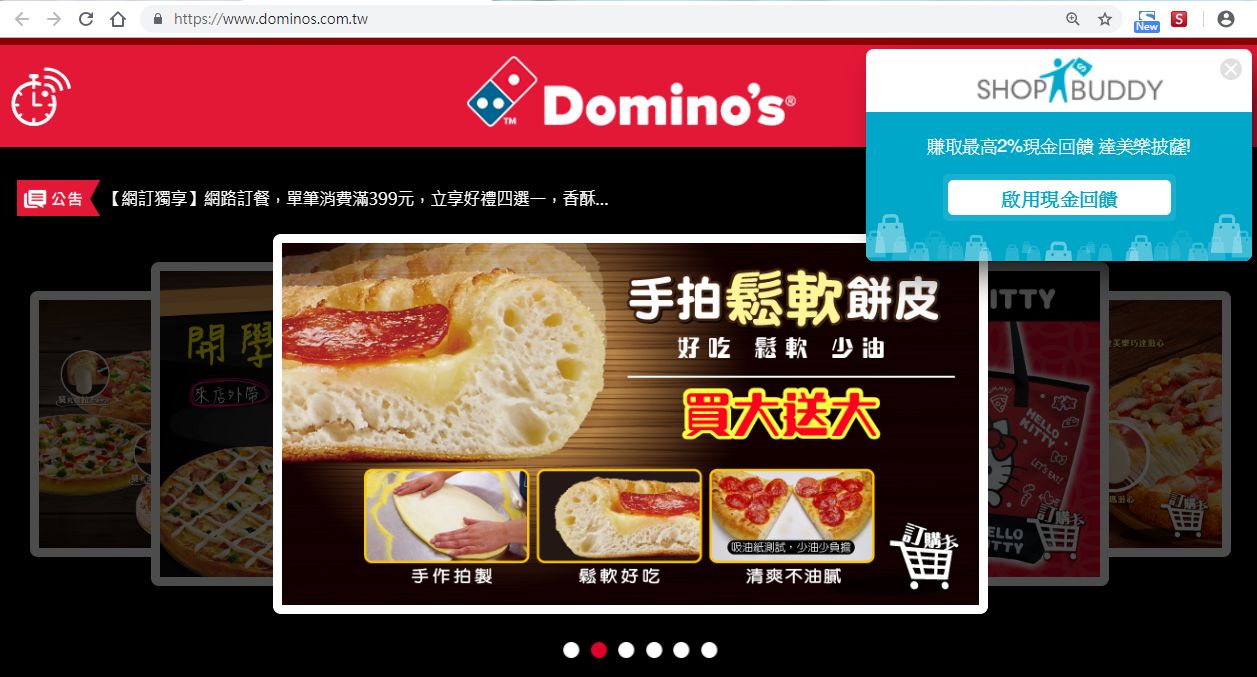 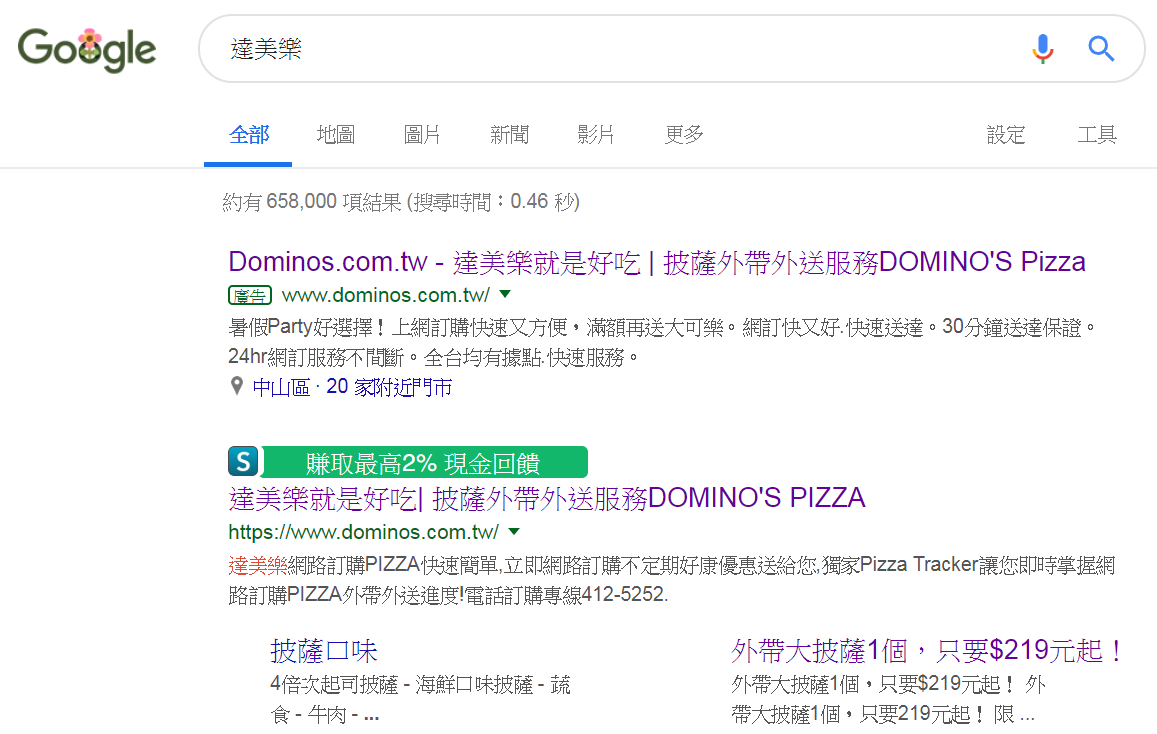 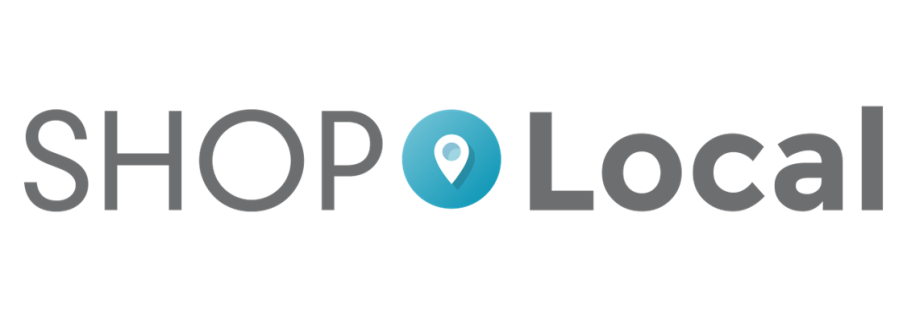 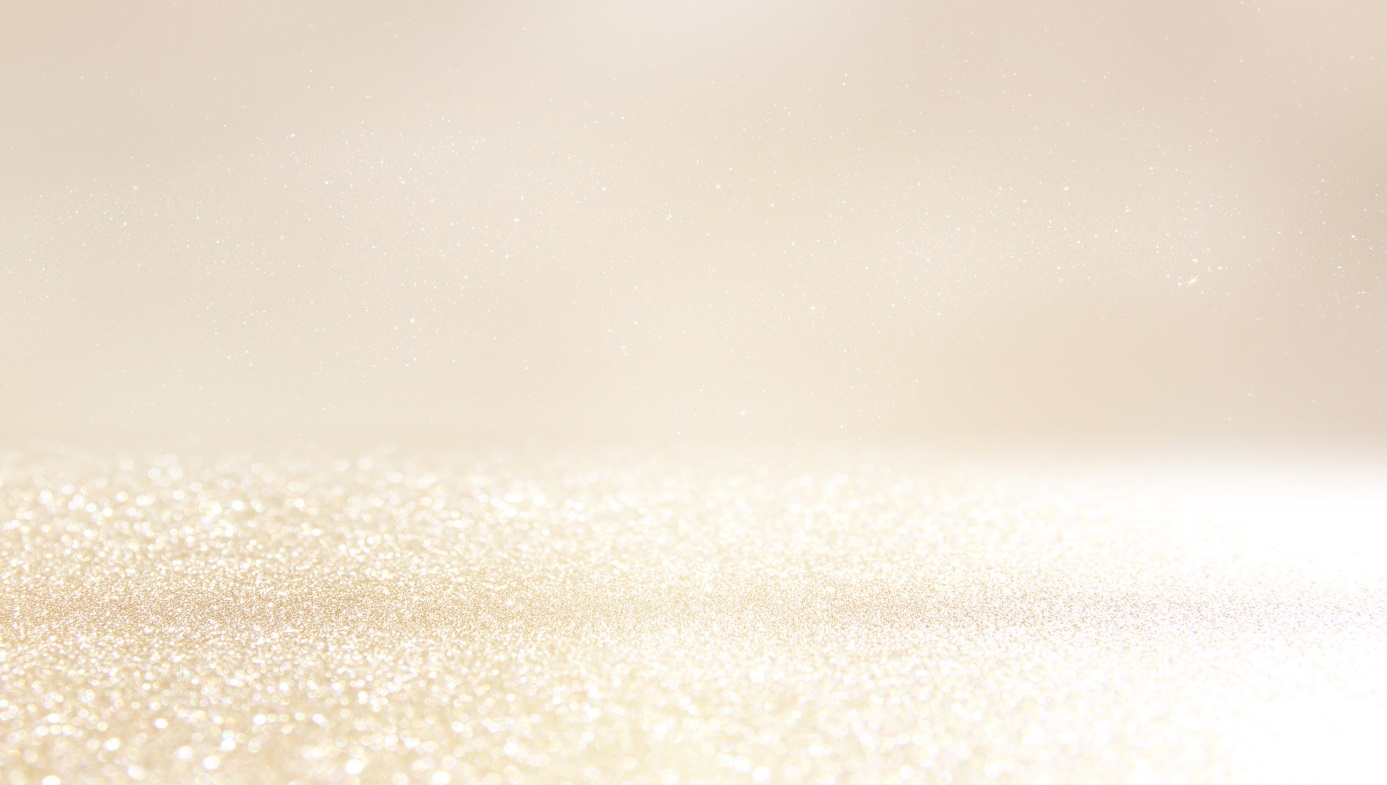 迅速找尋所在地附近的實體夥伴商店
現金回饋 % 即時查詢
Google 地圖導航
一覽商店資訊
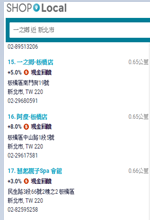 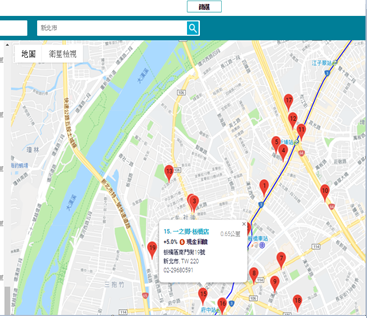 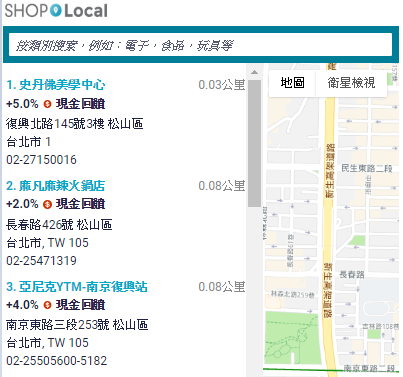 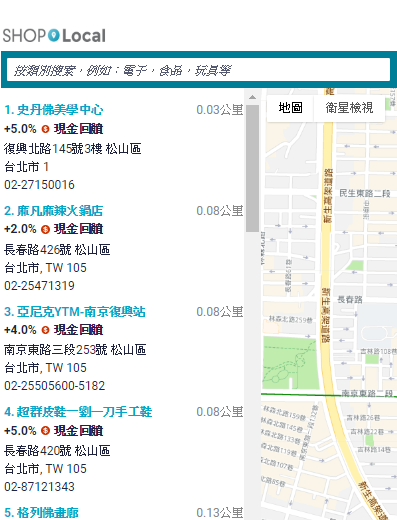 實體商店-多家分店
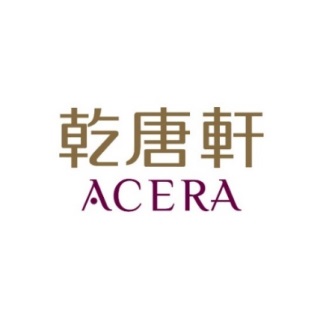 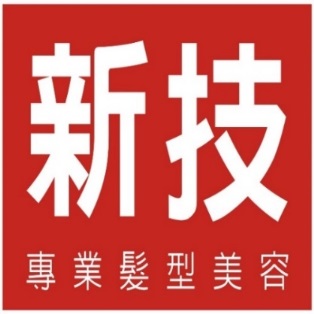 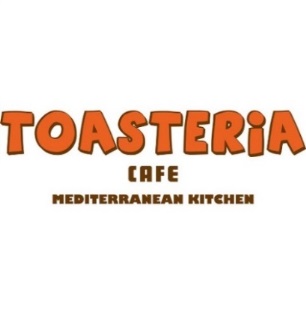 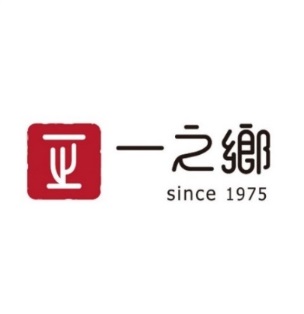 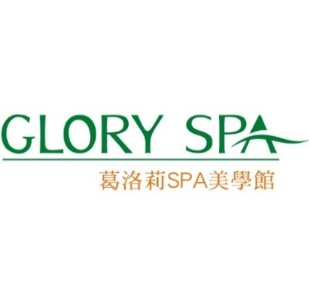 吐司利亞(2家)
葛洛莉SPA(18家)
新技髮型(31家)
乾唐軒(2家)
一之鄉(9家)
IBV  2% 
現金回饋  2%
IBV  2% 
現金回饋  4%
IBV  2% 
現金回饋  4%
IBV  2%   
現金回饋  3%
IBV  4% 
現金回饋  5%
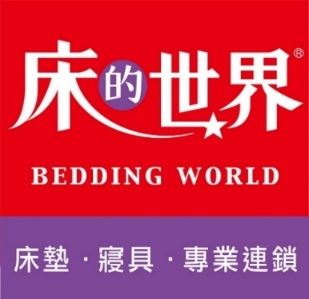 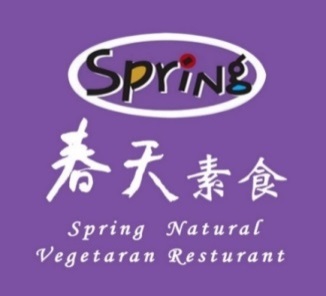 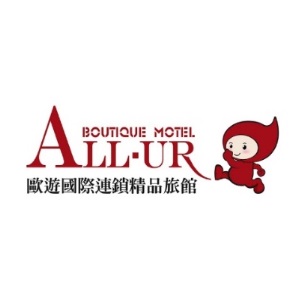 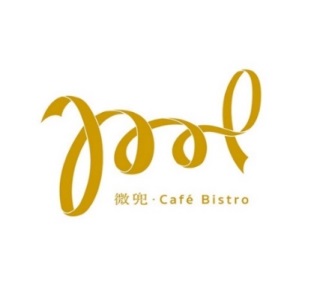 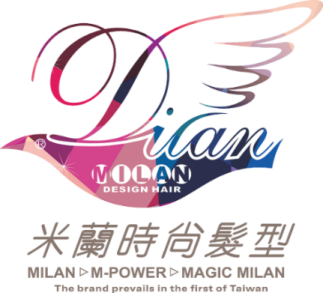 床的世界(28家)
微兜(2家)
米蘭髮型(22家)
歐遊精品旅館(12家)
春天素食(3家)
IBV  3% 
現金回饋  5%
IBV  3% 
現金回饋  5%
IBV  2% 
現金回饋  2%
IBV  2% 
現金回饋  2%
IBV  2% 
現金回饋  4%
[Speaker Notes: Put over 3,000 stores!]
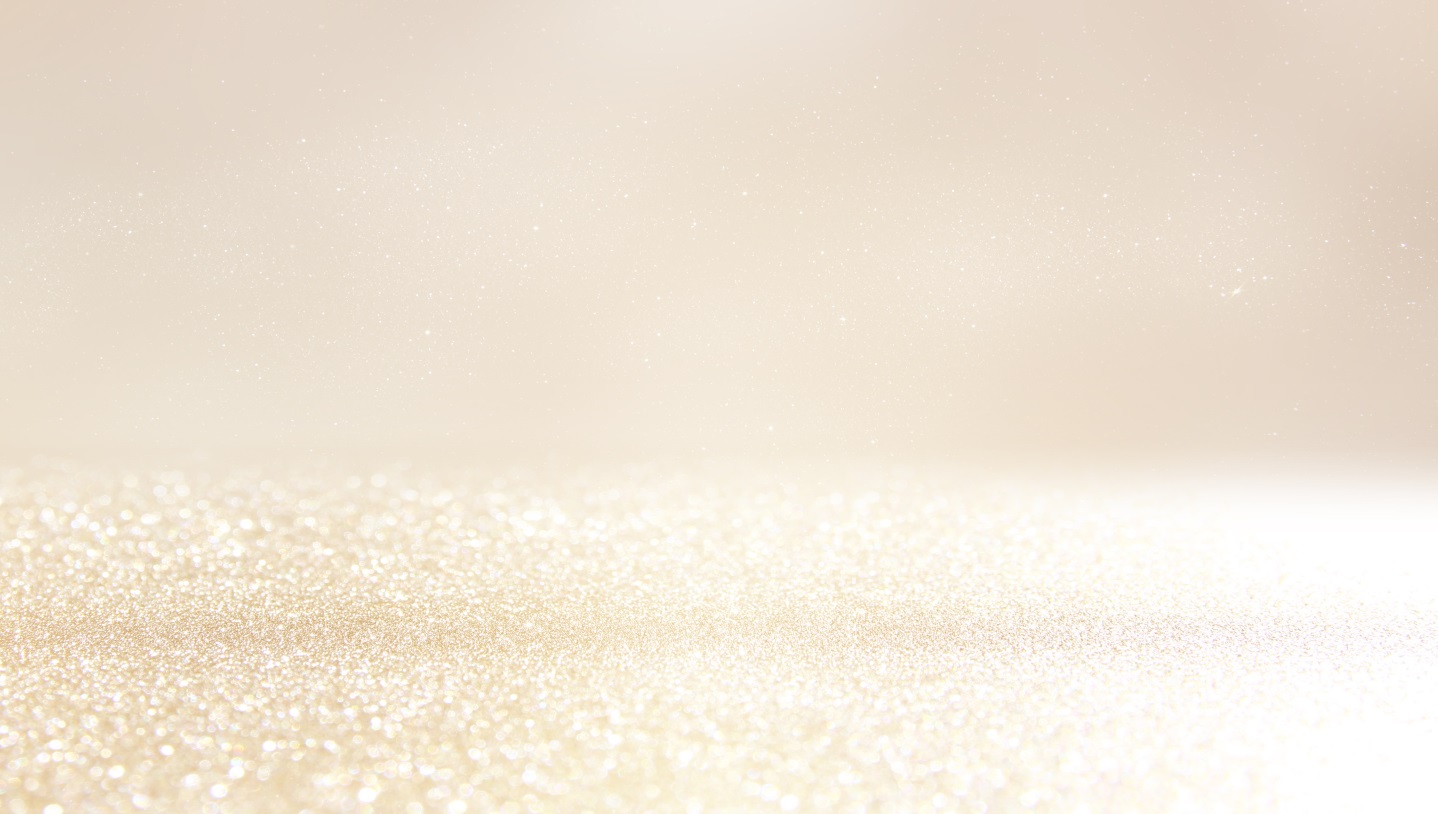 實體商店知名店家
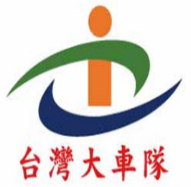 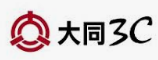 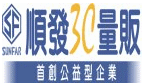 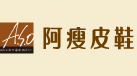 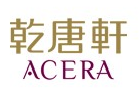 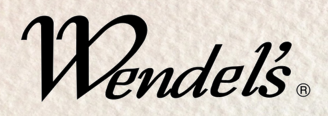 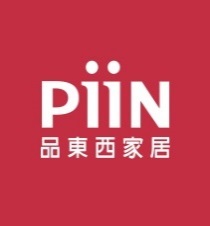 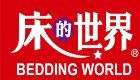 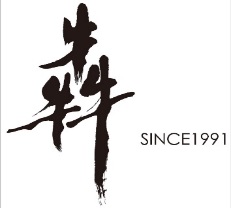 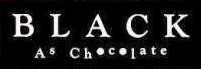 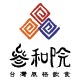 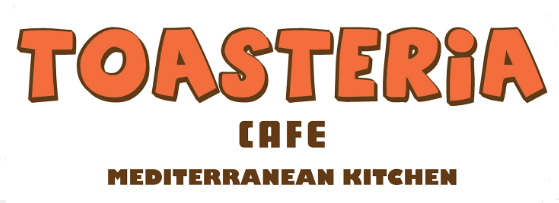 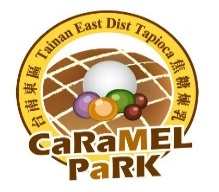 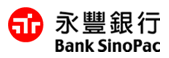 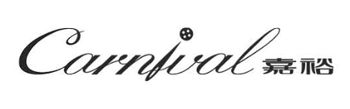 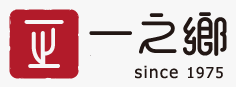 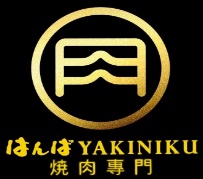 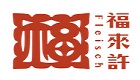 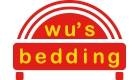 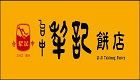 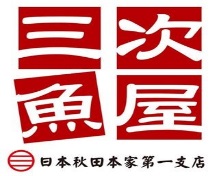 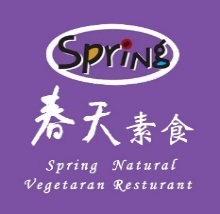 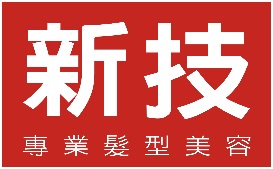 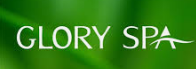 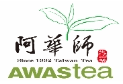 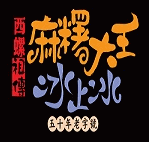 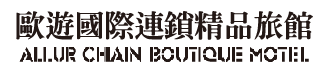 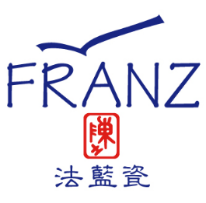 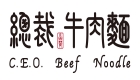 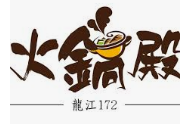 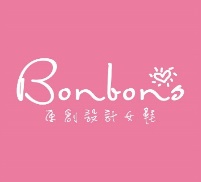 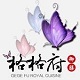 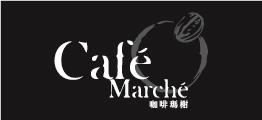 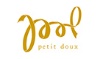 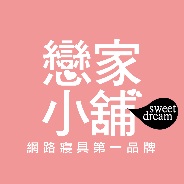 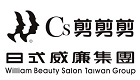 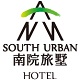 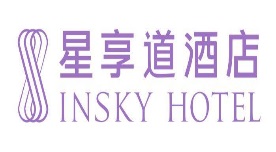 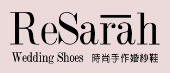 網路與實體皆合作
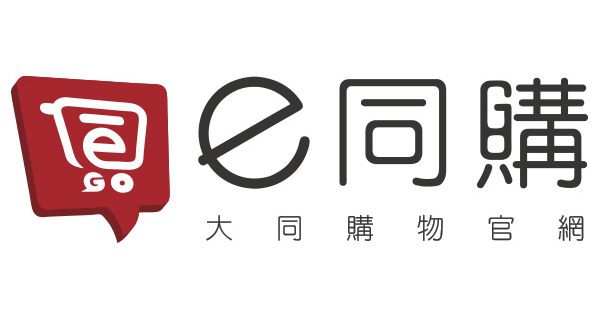 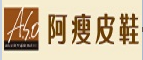 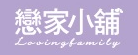 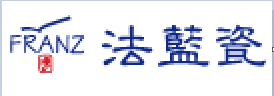 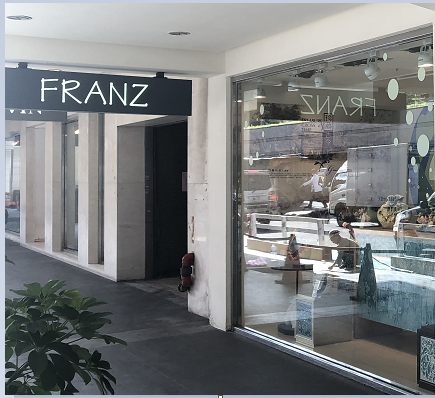 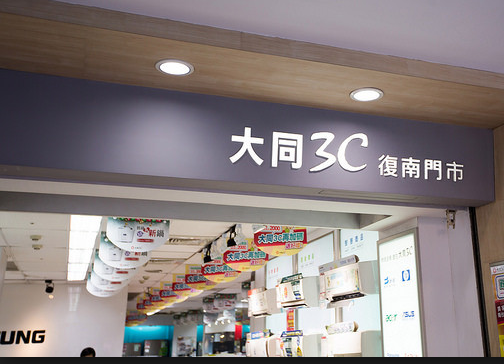 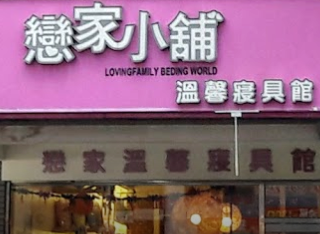 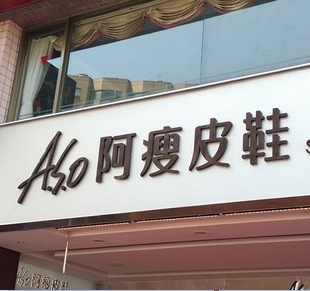 IBV 6%  現金回饋 8%
IBV 6%  現金回饋 8%
IBV 2%  現金回饋 4%                                      IBV 2%  現金回饋 2%
IBV 3%  現金回饋 5%
IBV 3%  現金回饋 5%
網路：IBV 6%   現金回饋 7%                                         實體：IBV 2%   現金回饋 4%
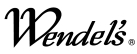 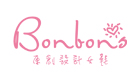 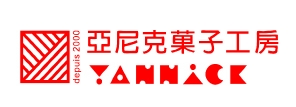 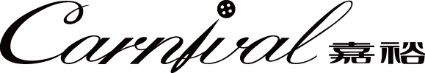 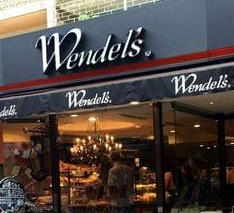 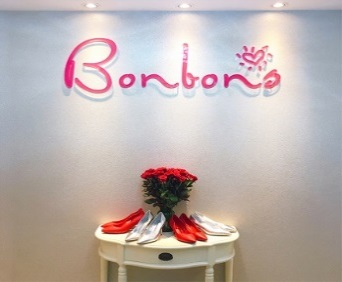 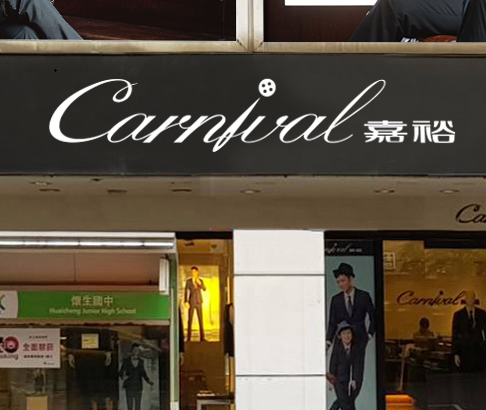 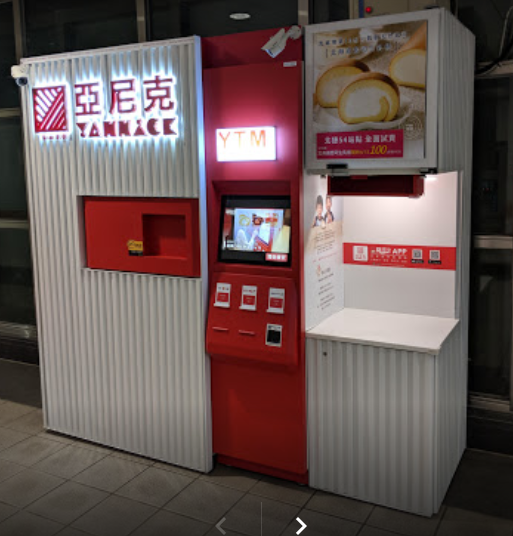 網路：IBV 3%  現金回饋 5%                                         實體：IBV 3%  現金回饋 5%
IBV 5%  現金回饋 6%                                         IBV 5%  現金回饋 6%
IBV 4%  現金回饋 6%                                        IBV 2%  現金回饋 4%
IBV 3%  現金回饋 5%                                        IBV 3%  現金回饋 5%
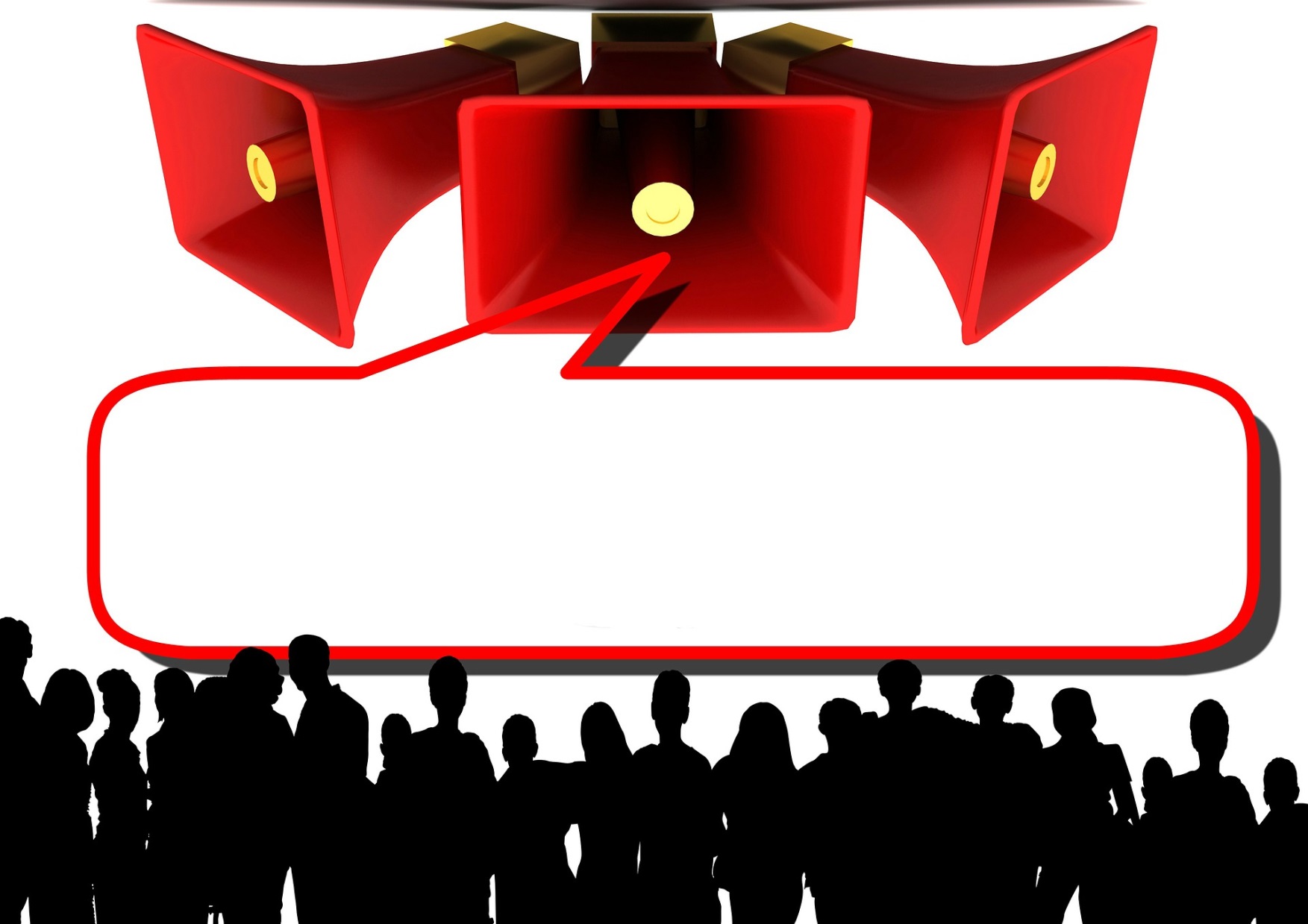 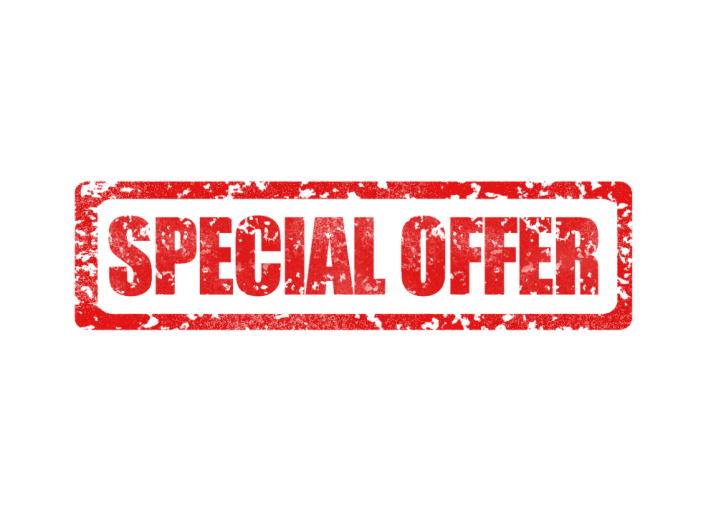 好康報報
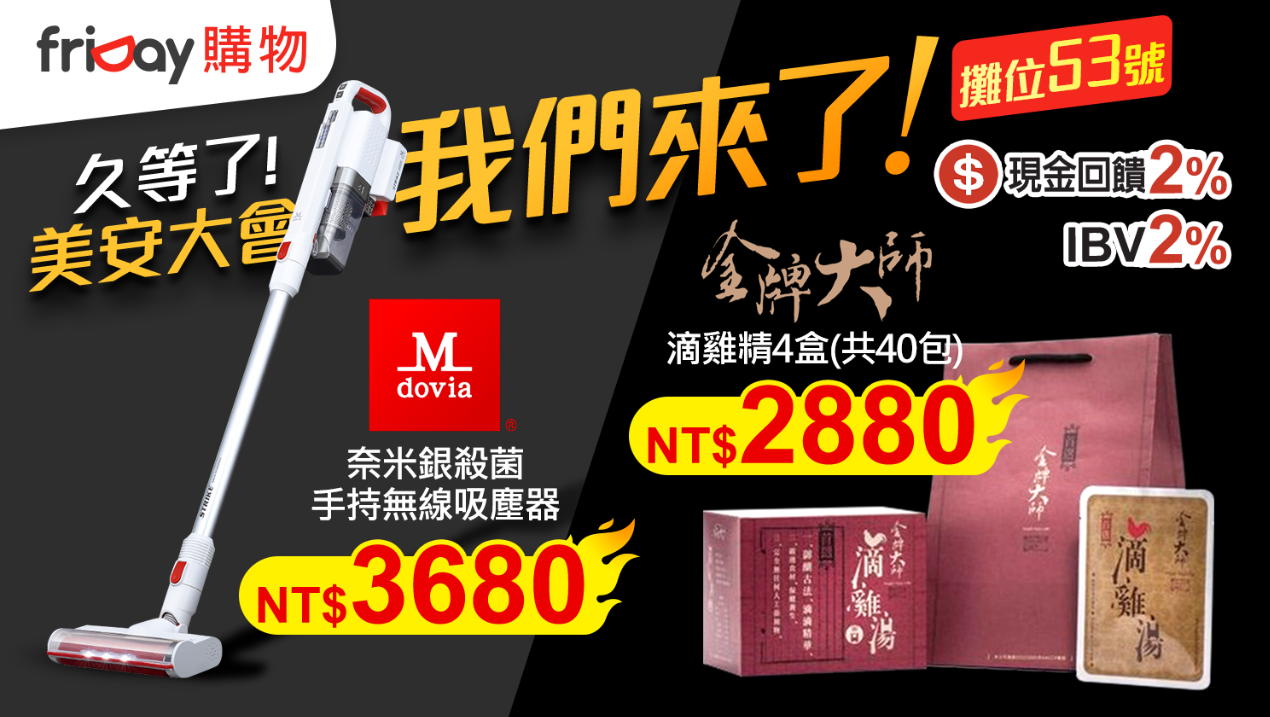 攤位51號
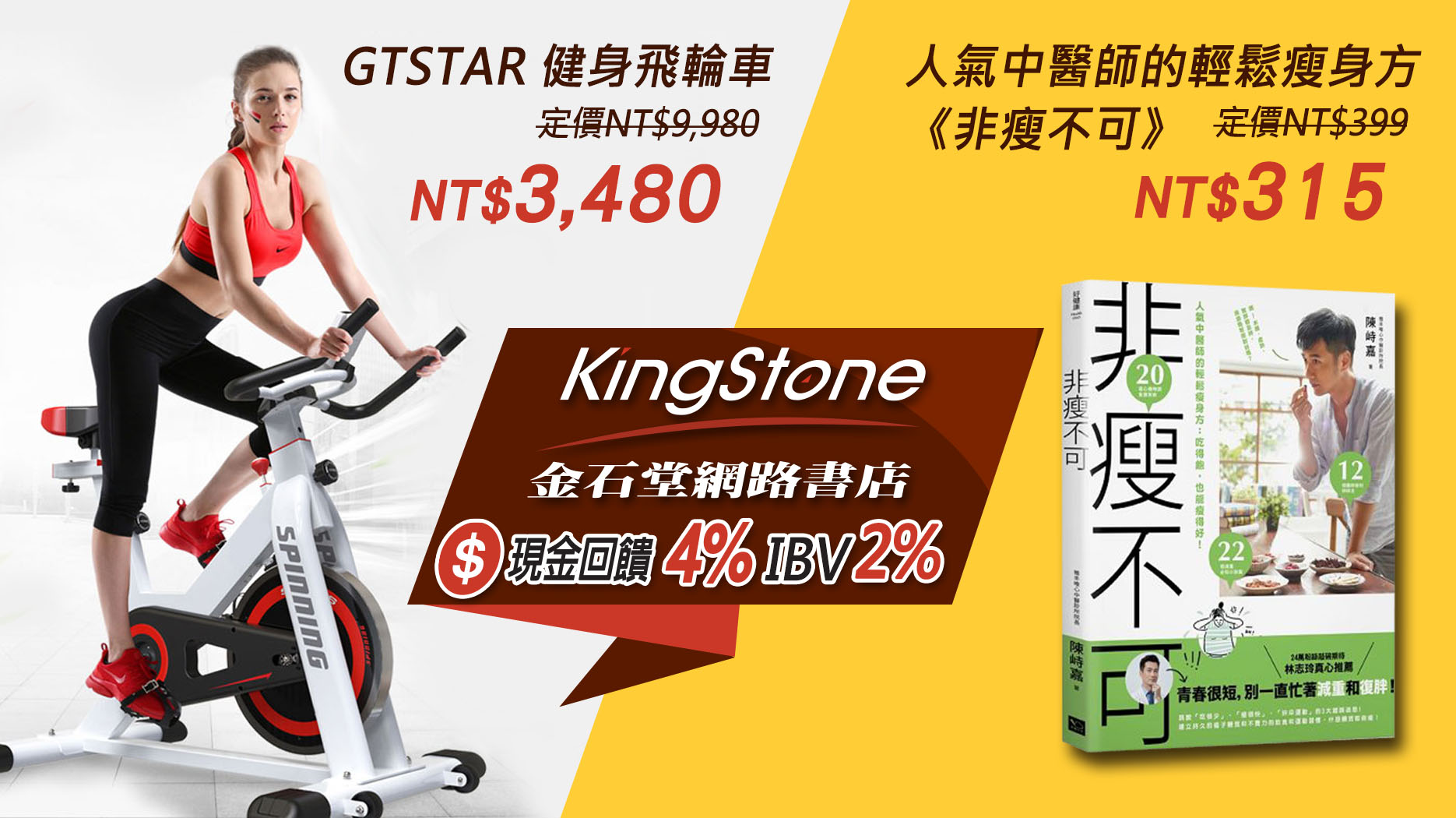 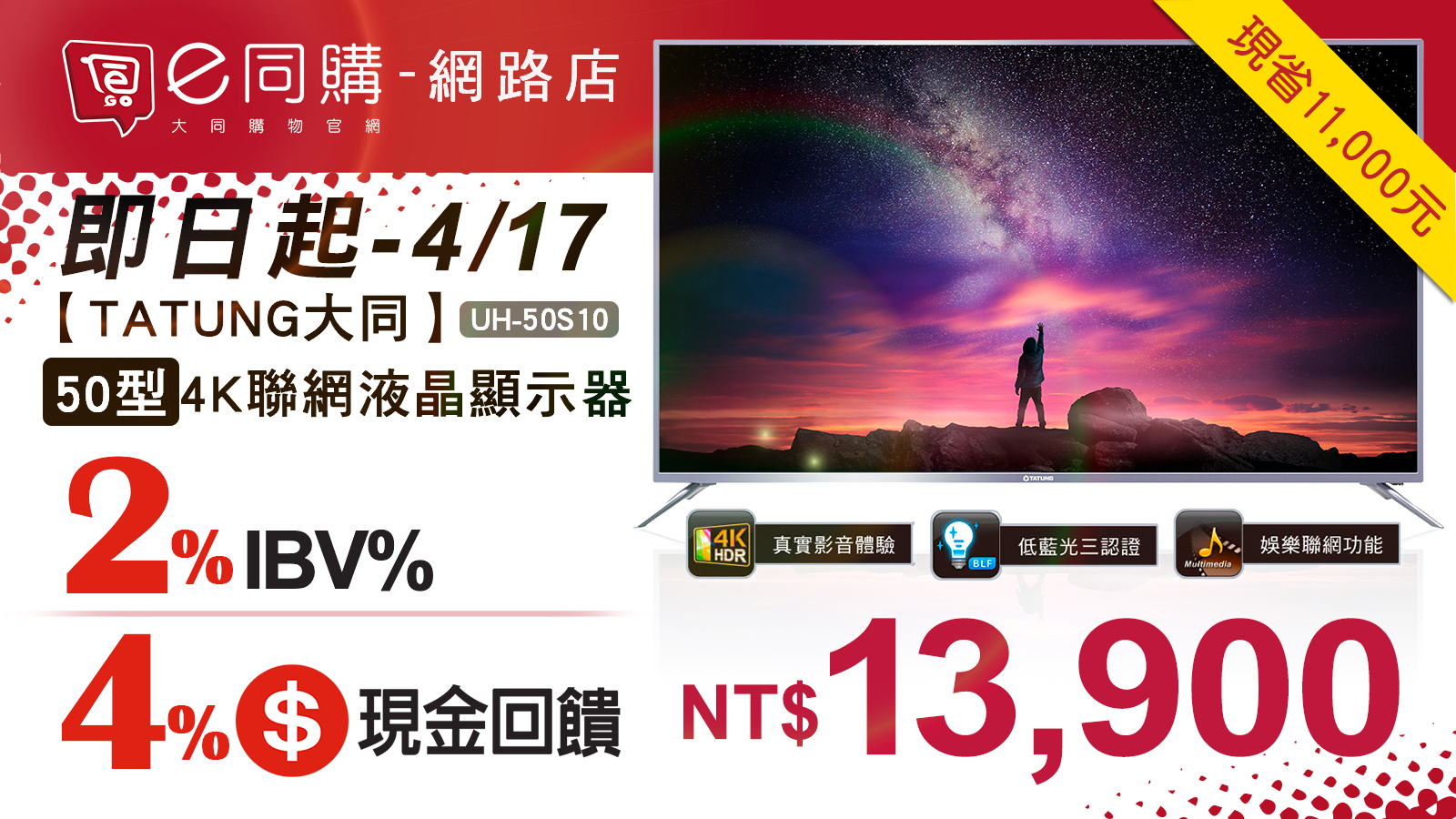 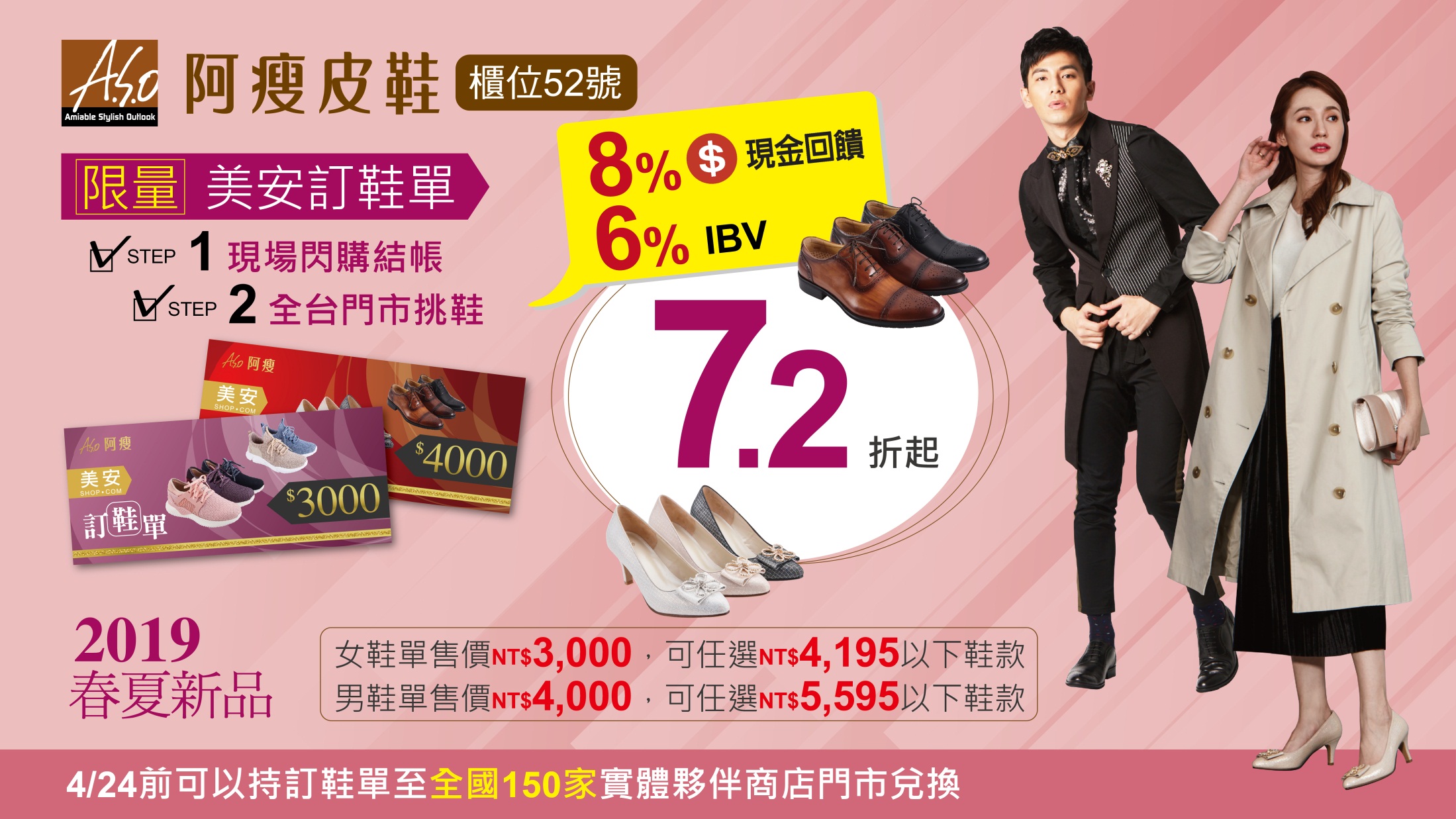 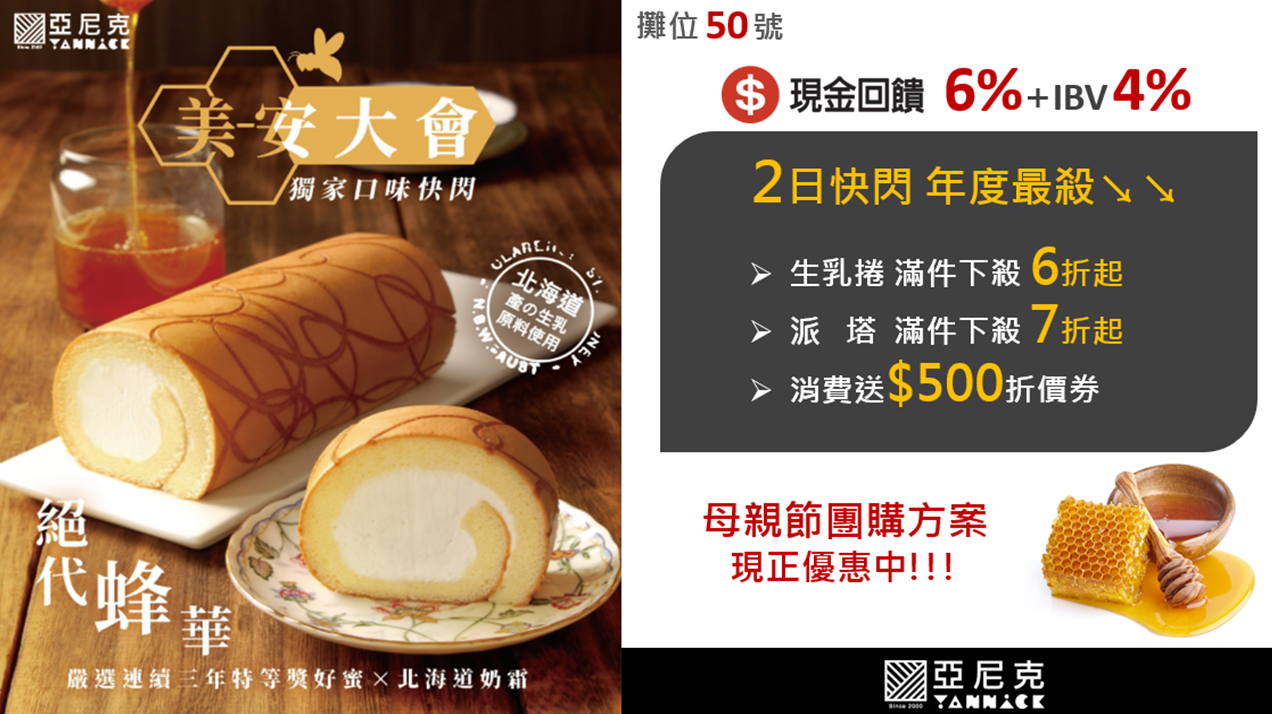 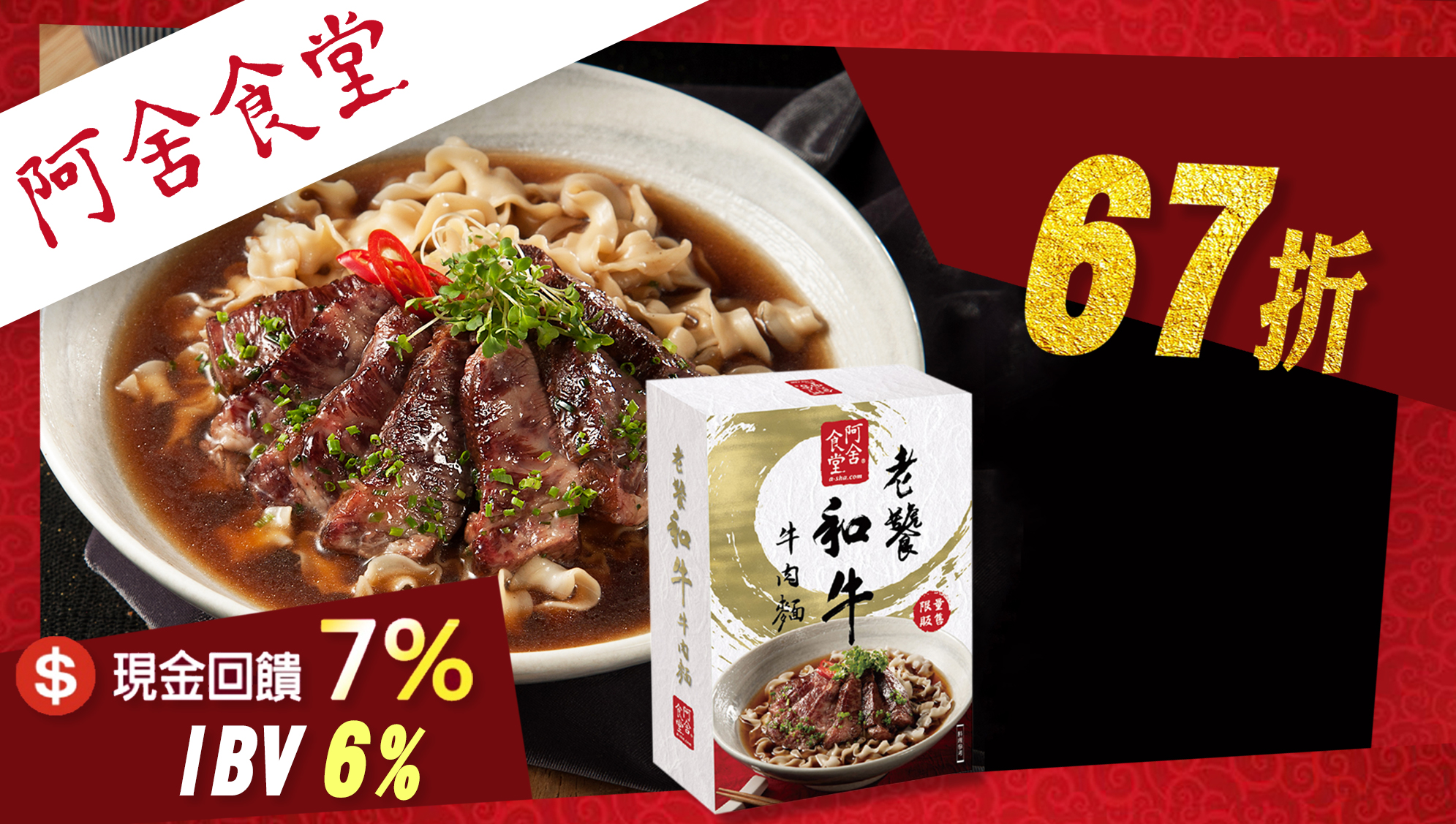 攤位39號
美安大會最殺折扣!!
頂級和牛
   牛肉麵
3盒原價 NT$1500
NT$999
特價
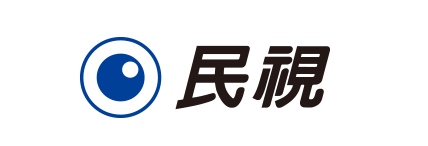 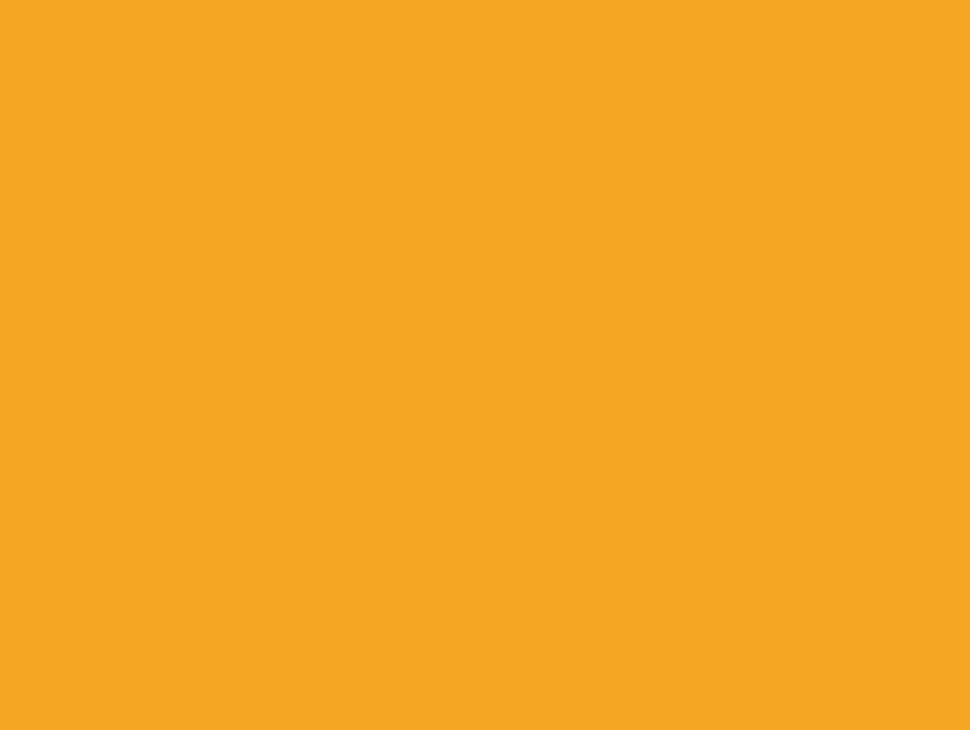 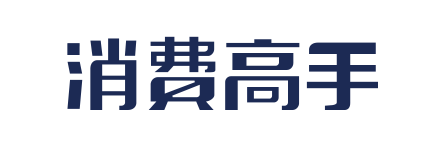 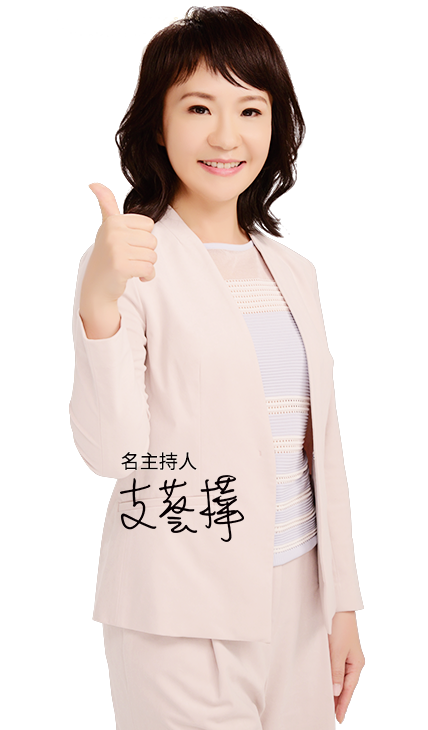 娘家 滴雞精 20入  即起日～4/21止
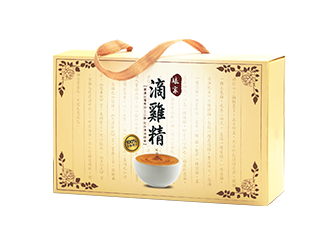 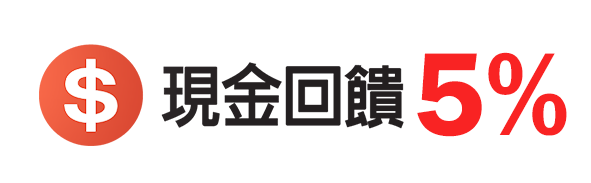 全站
滿萬折
500
美安會員獨家價NT$2,999
IBV : 3%
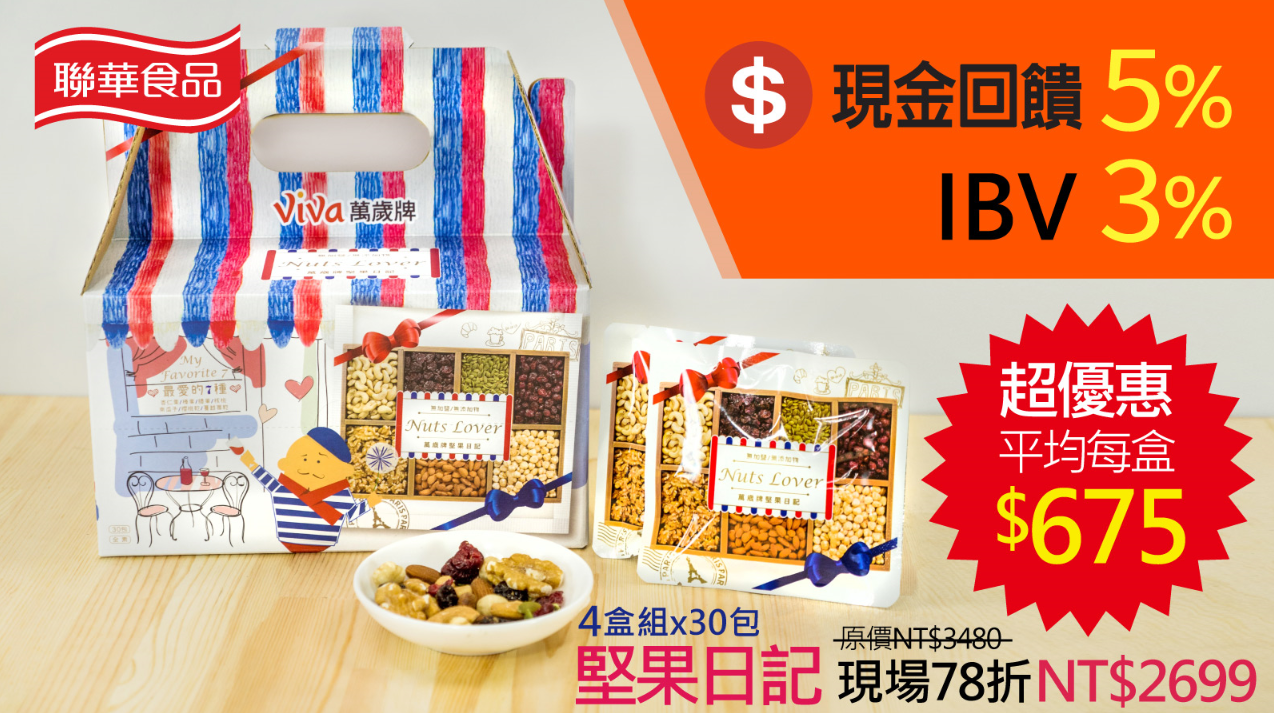 攤位34號
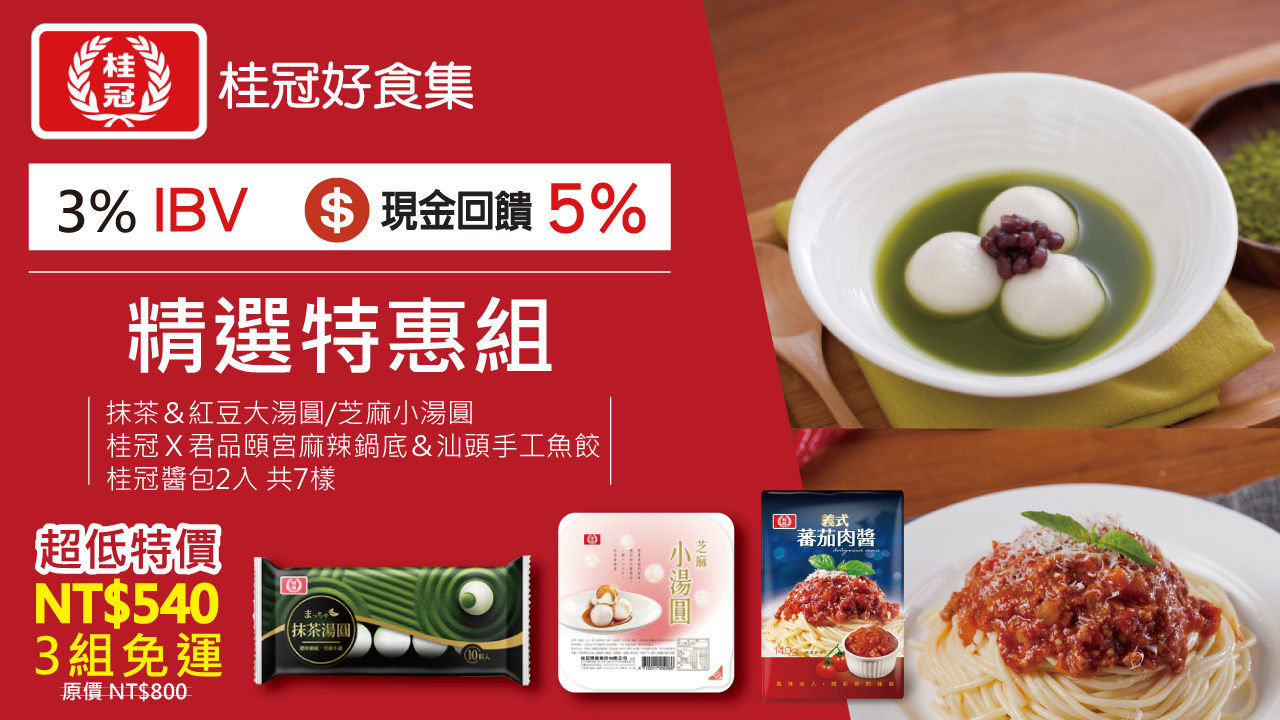 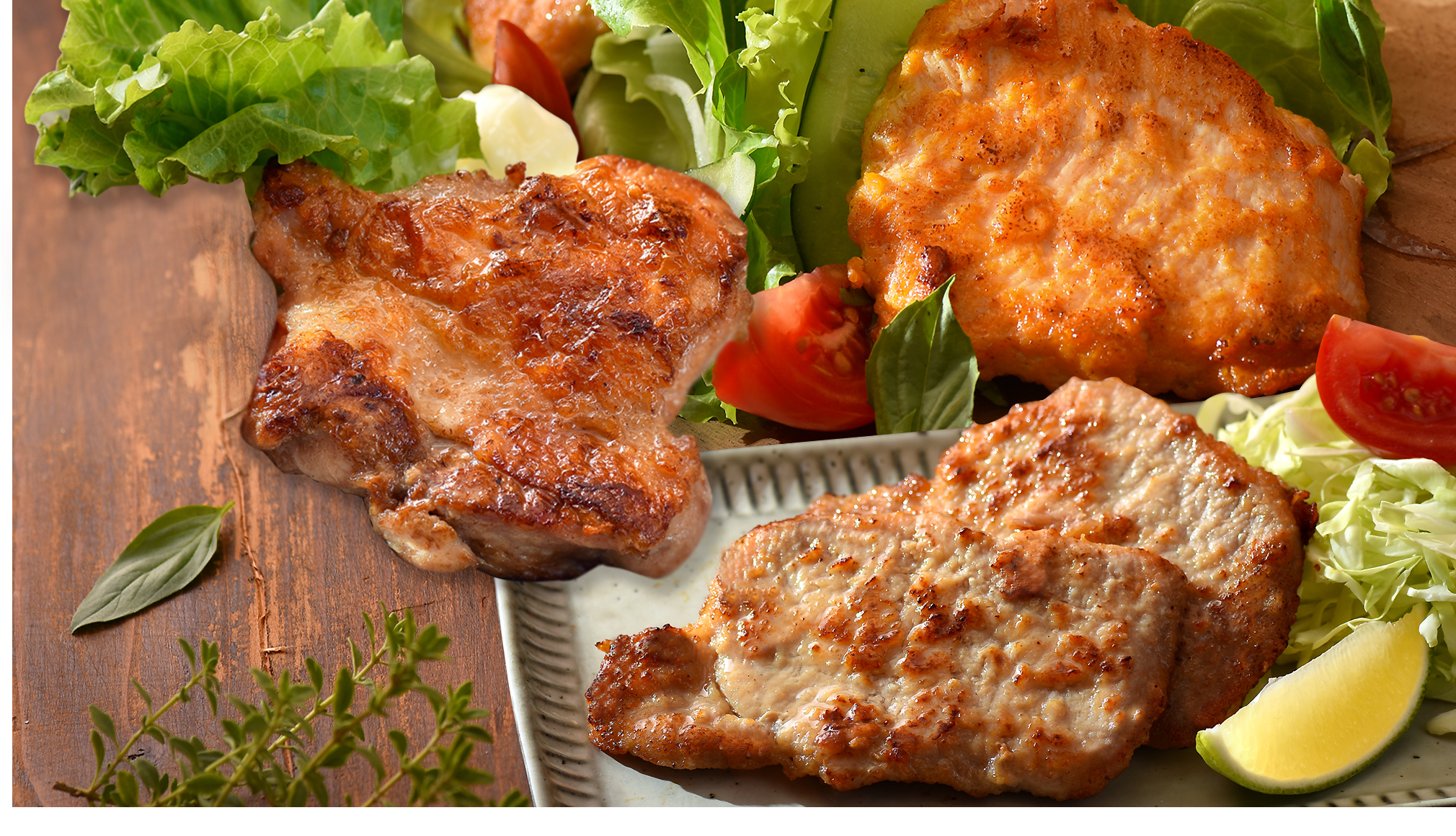 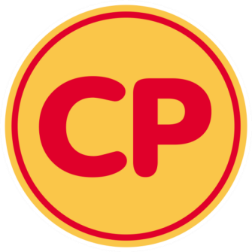 卜蜂
鹽酥腿排/湖鹽豬排/香檸雞胸肉超值50包組
NT$1950
7折  原價$2750
IBV  3%
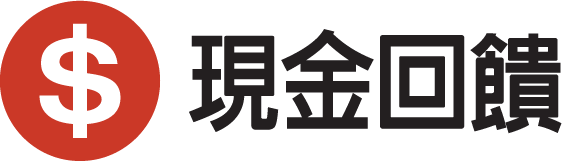 5%
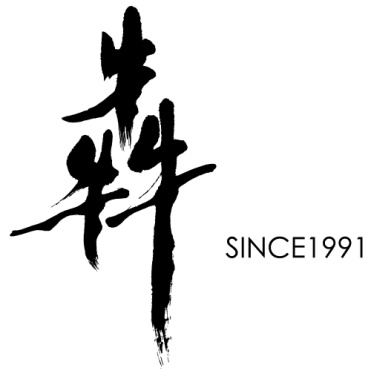 犇鐵板燒 
頂極和牛食尚精品化
實體
夥伴
商店
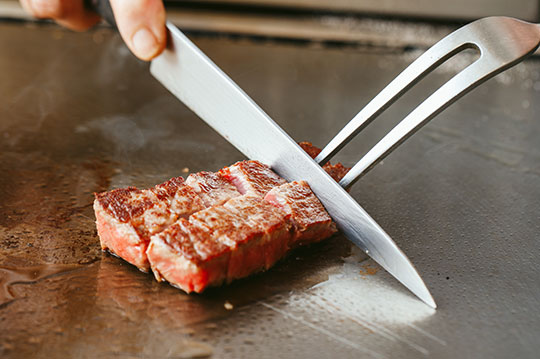 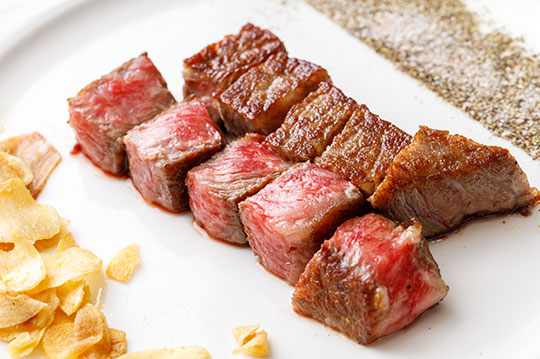 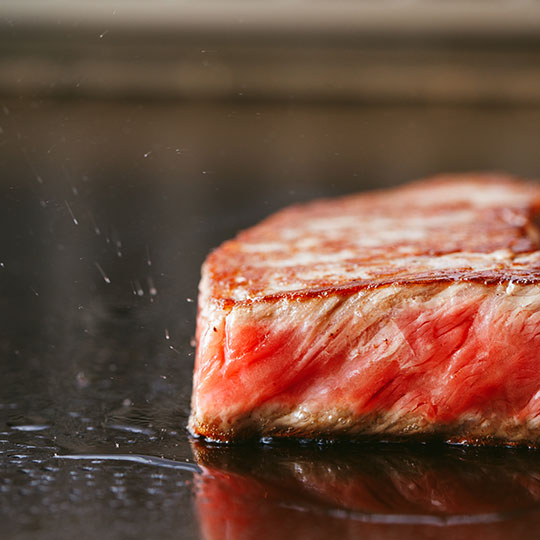 持美安電子錢包或美安聯名信用卡到安和本館消費，即享 IBV 2%                   3%
限定 犇 獨創鐵板燒套餐
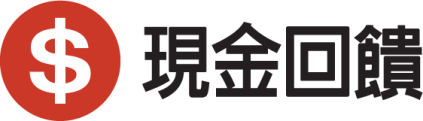 持美安聯名信用卡 於床的世界全省門市
床墊消費滿萬享美安回饋
享IBV 3%               5%
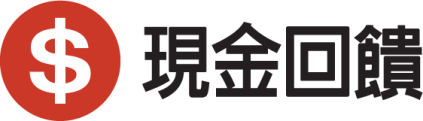 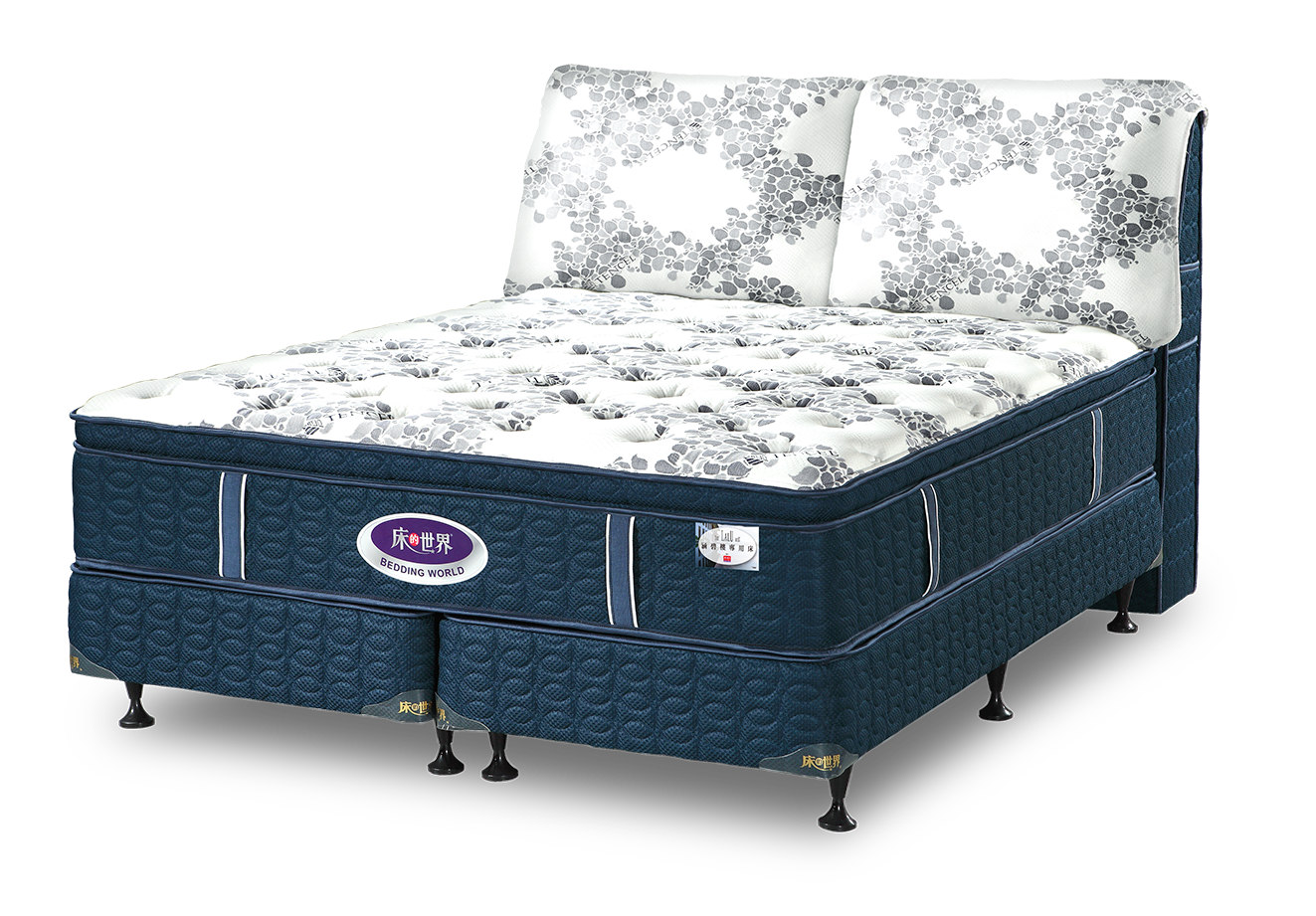 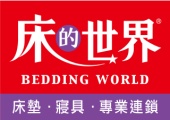 實體
夥伴
商店
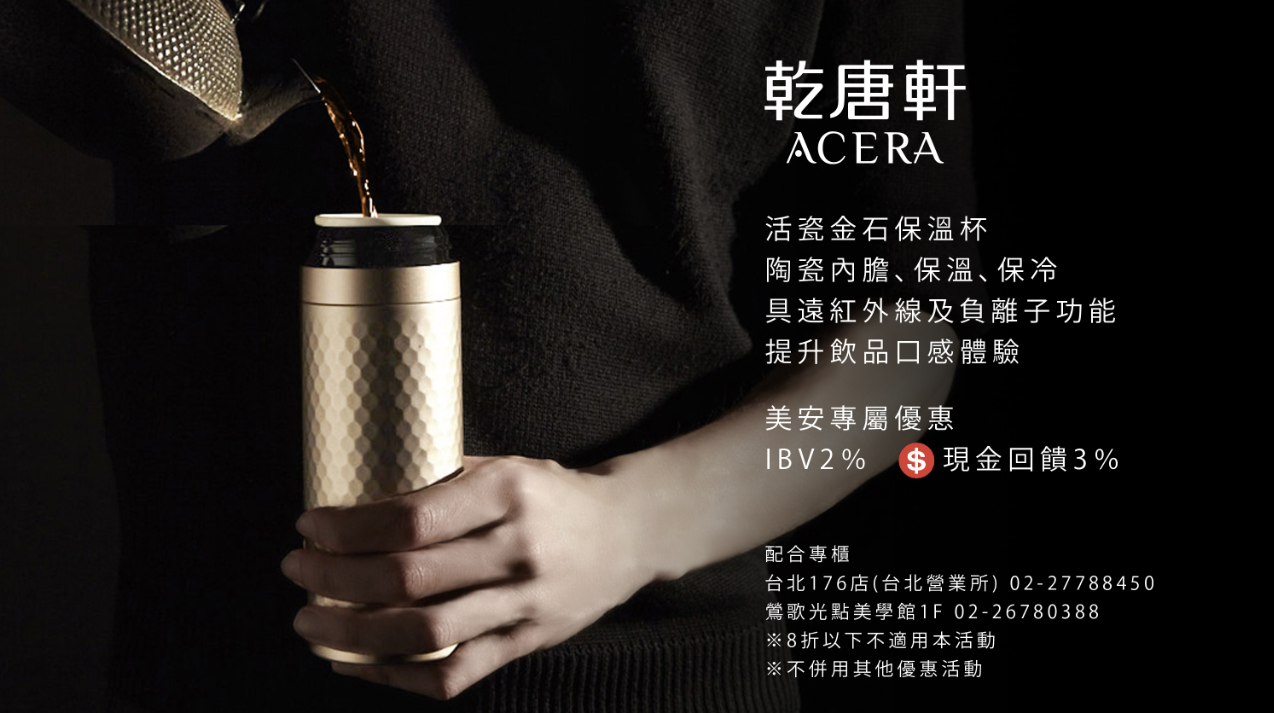 實體
夥伴
商店
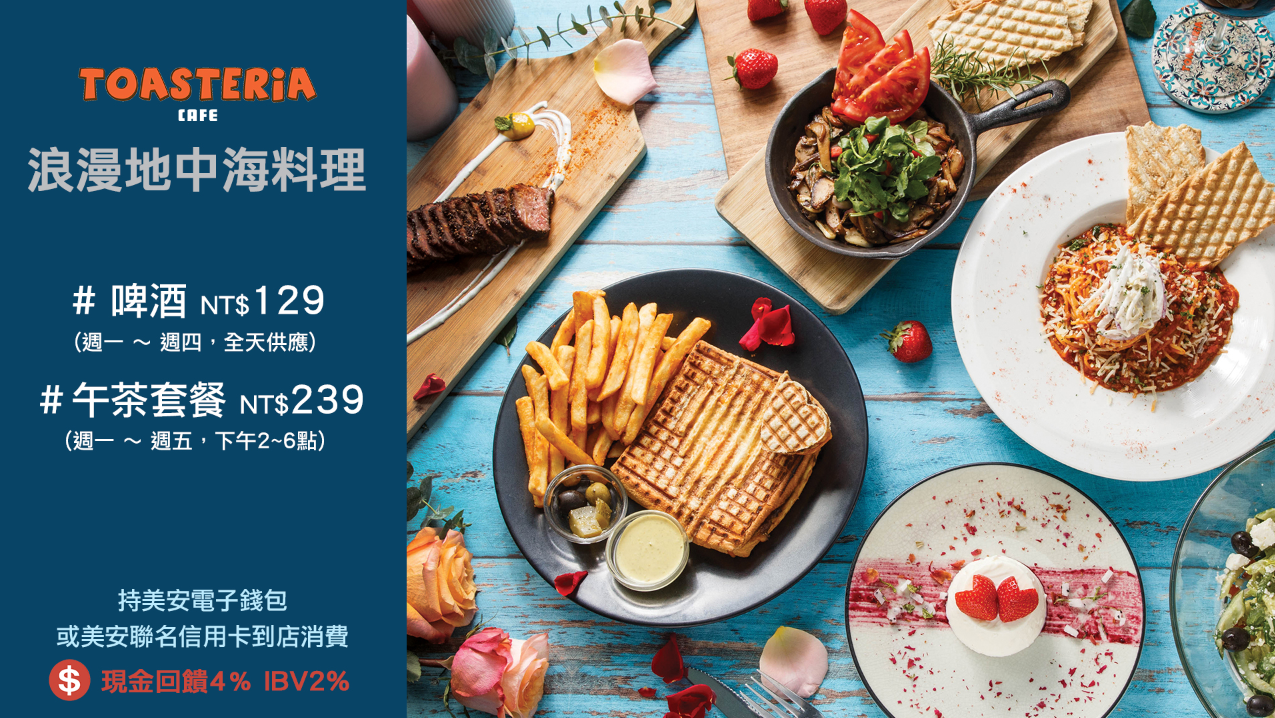 實體
夥伴
商店
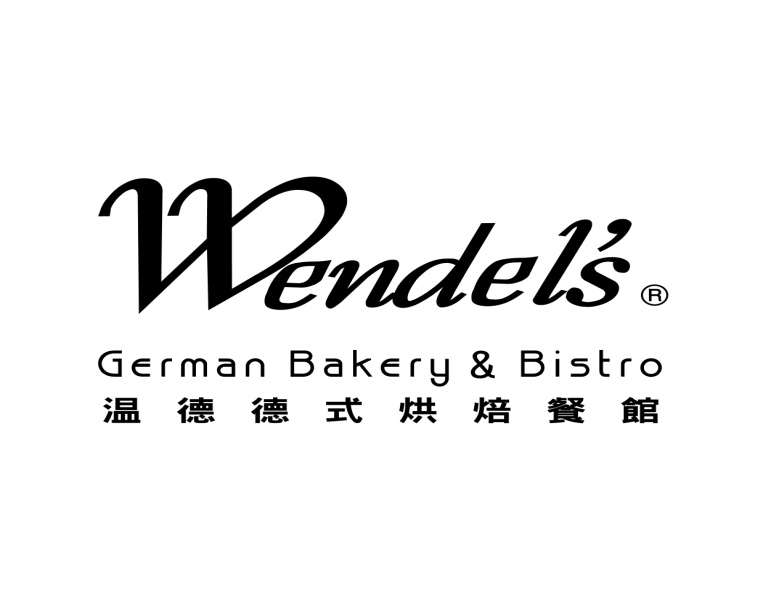 德式料理第一品牌
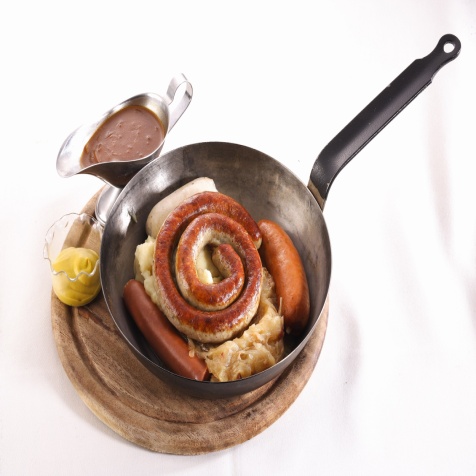 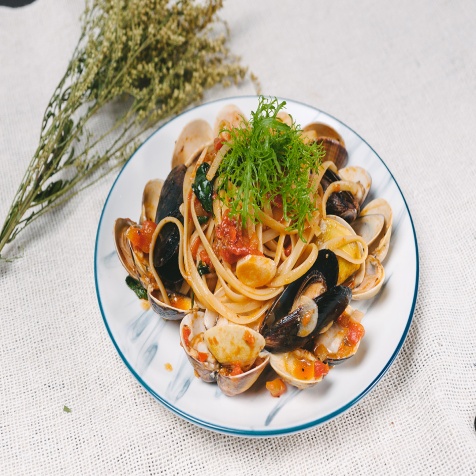 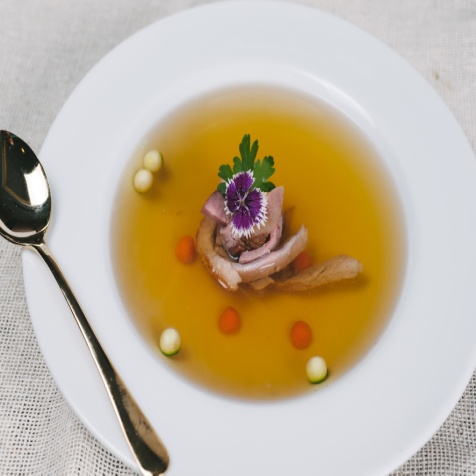 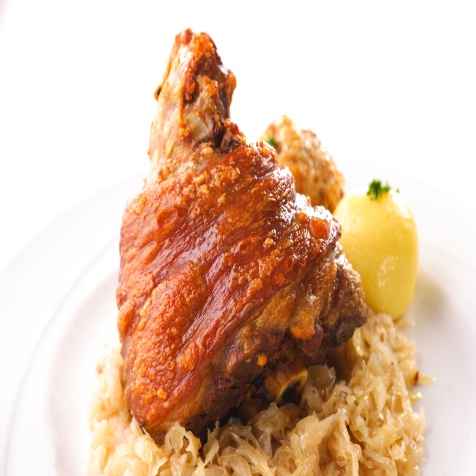 實體
夥伴
商店
持美安電子錢包或美安聯名信用卡
在Wendel 's温德德式烘焙餐館消費
即享 IBV3%                    5%
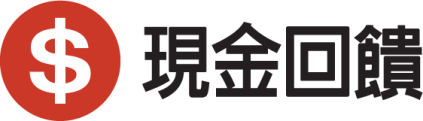 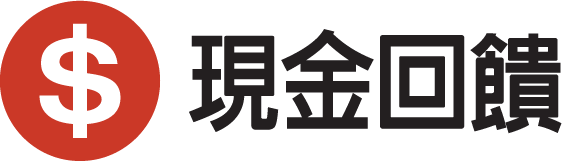 6%+4% IBV
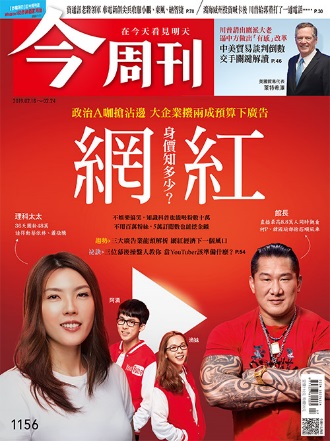 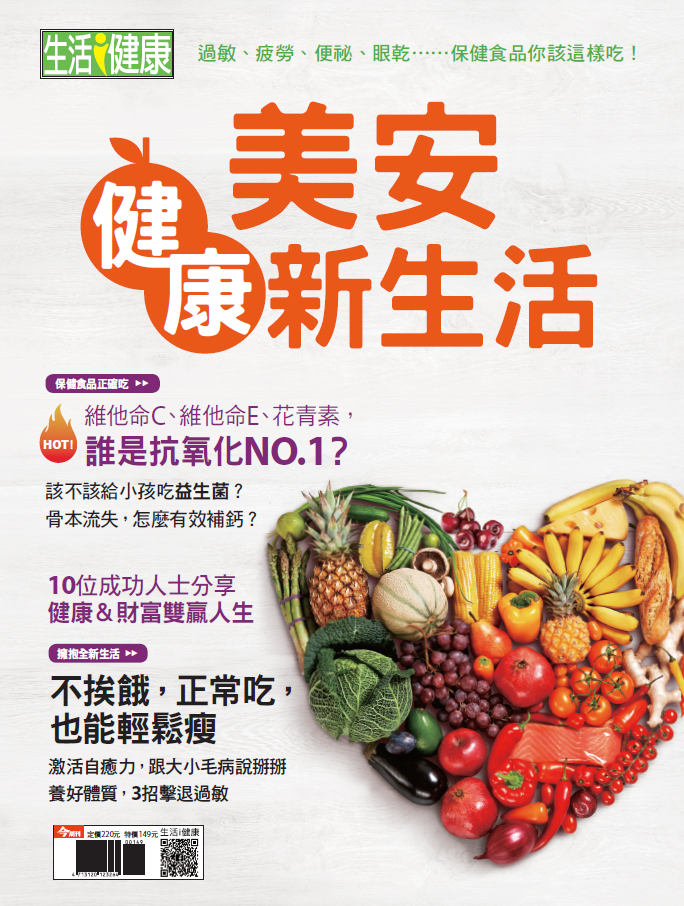 《美安健康新生活》
年會搶先發行
36
精采預告
專訪創辦人暨首席執行長JR及資深執行副總裁Loren
告訴你，他們維持健康的秘訣
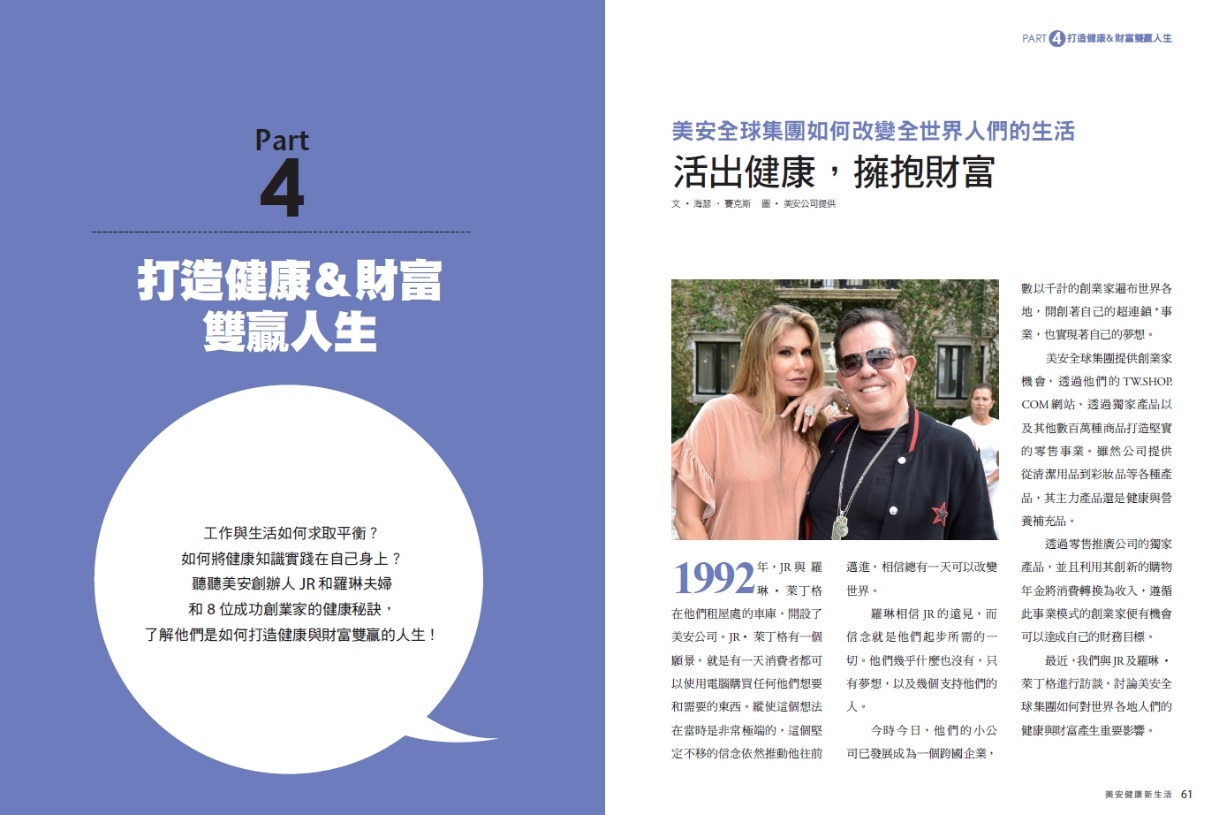 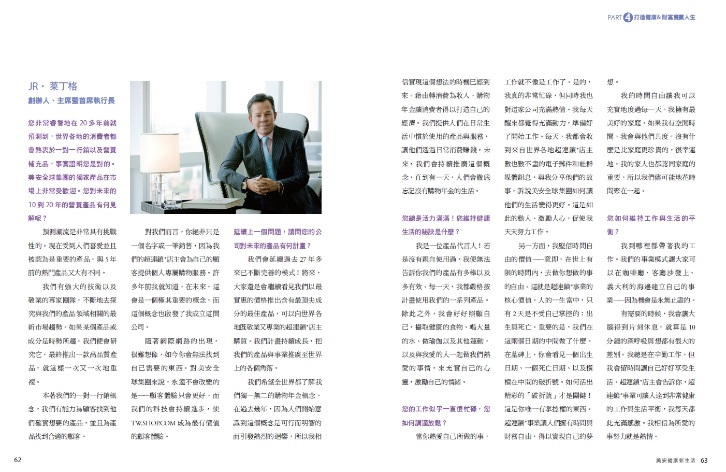 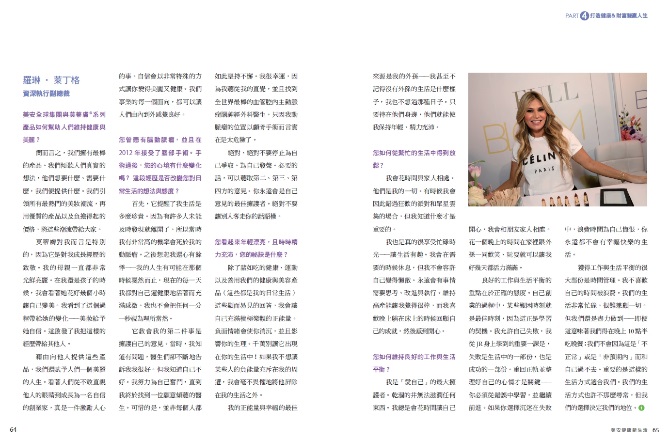 37
精采預告
市售的保健營養品這麼多，你該如何正確補充？
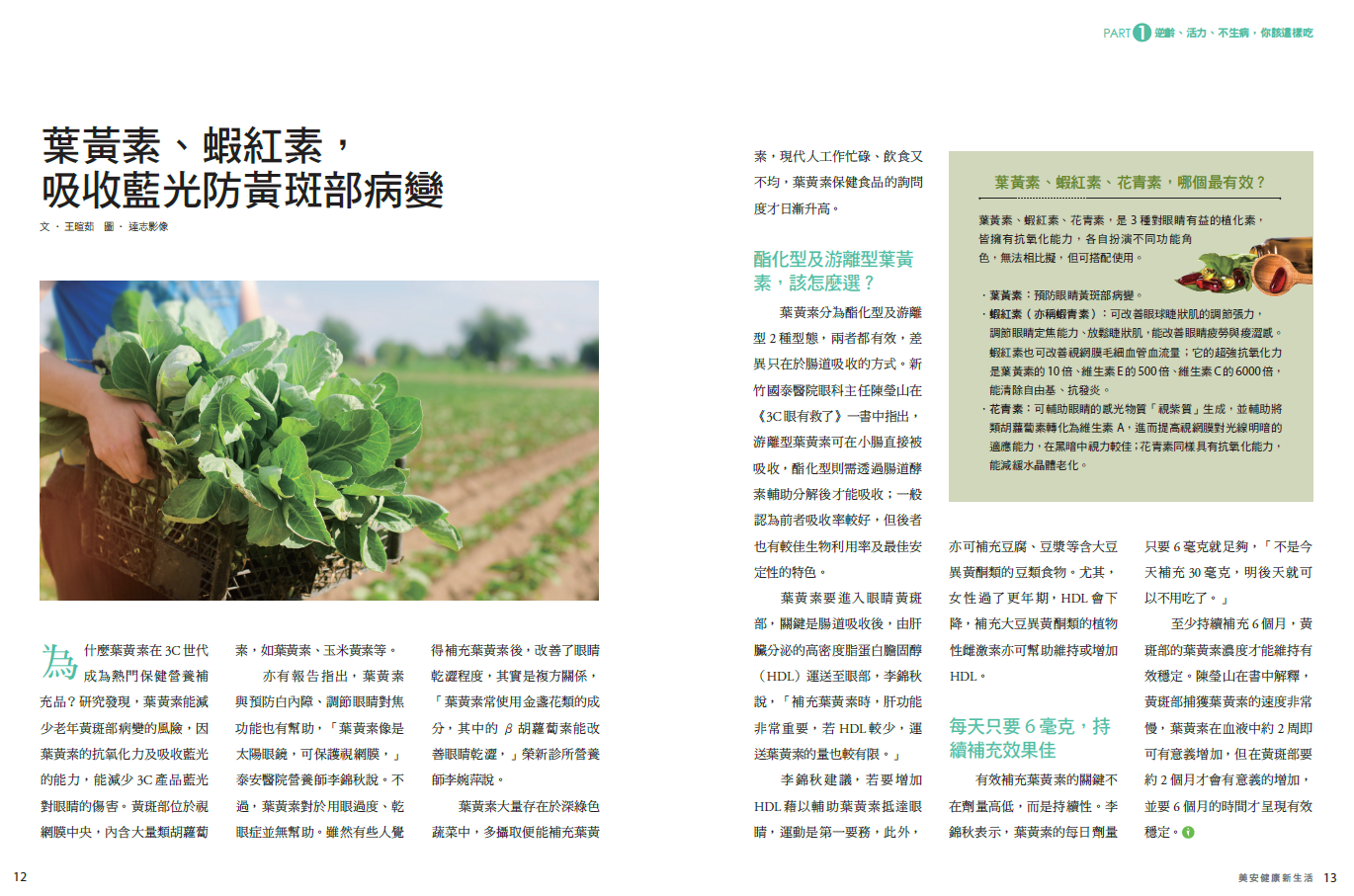 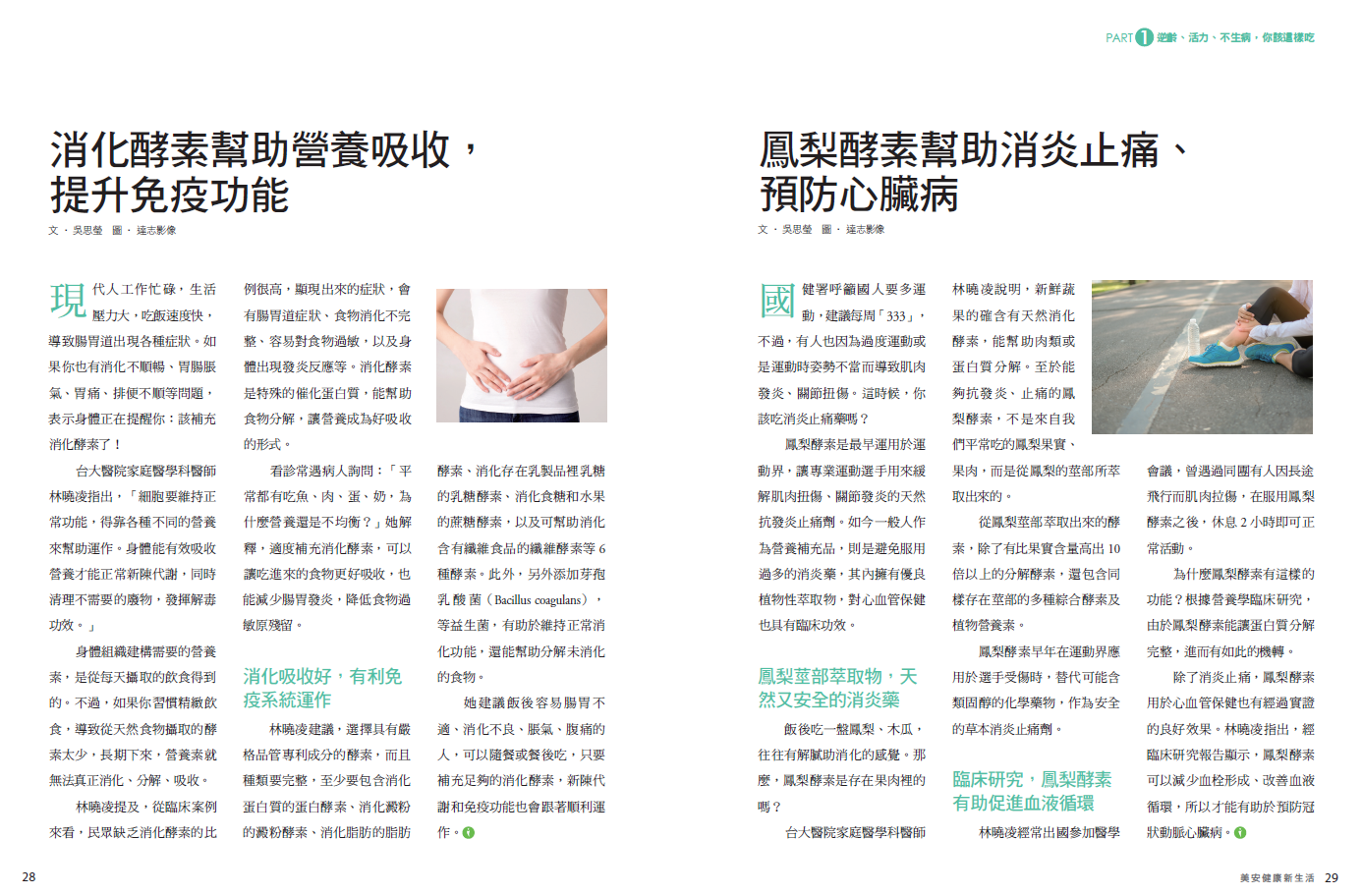 38
精采預告
專訪楊筑雅博士
教你3個月4階段，迎接低升糖飲食全新生活
39
精采預告
10位超連鎖店主分享他們如何贏得財富又賺到健康
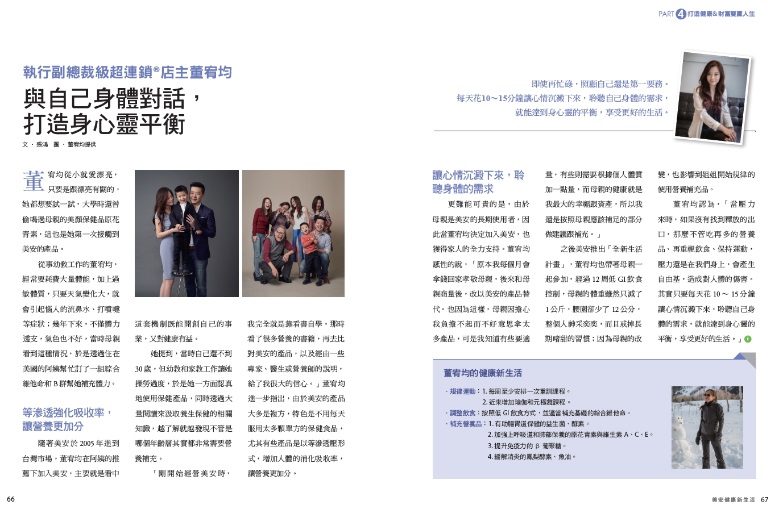 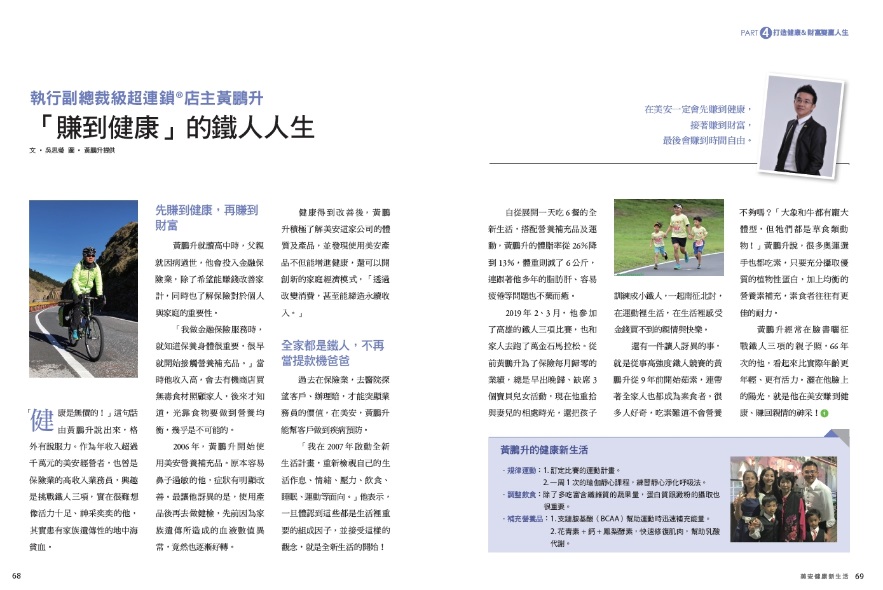 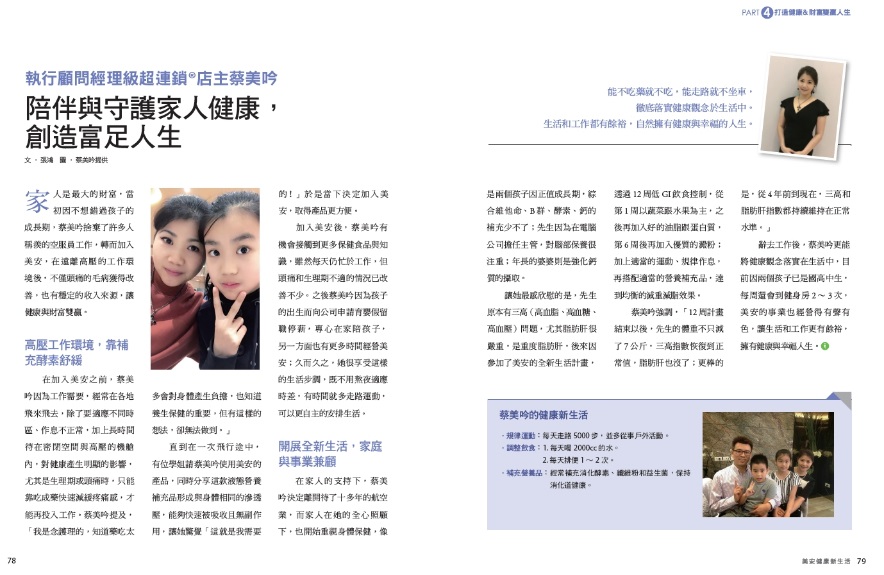 40
精采預告
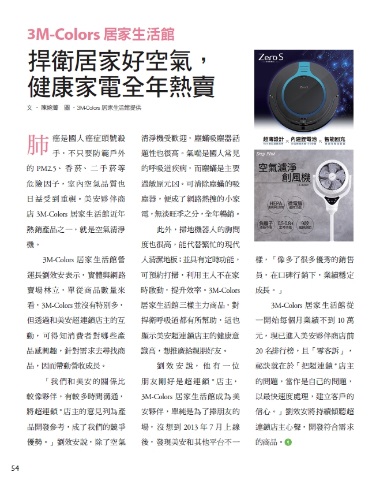 介紹6家健康生活商品的夥伴商店
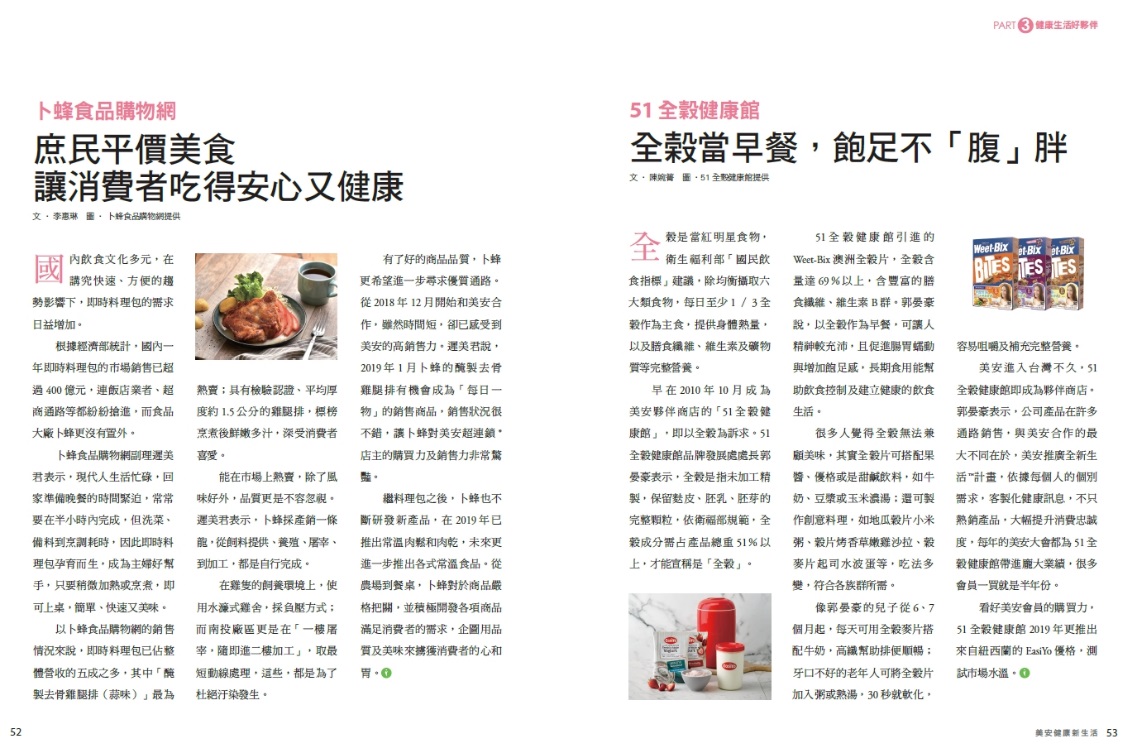 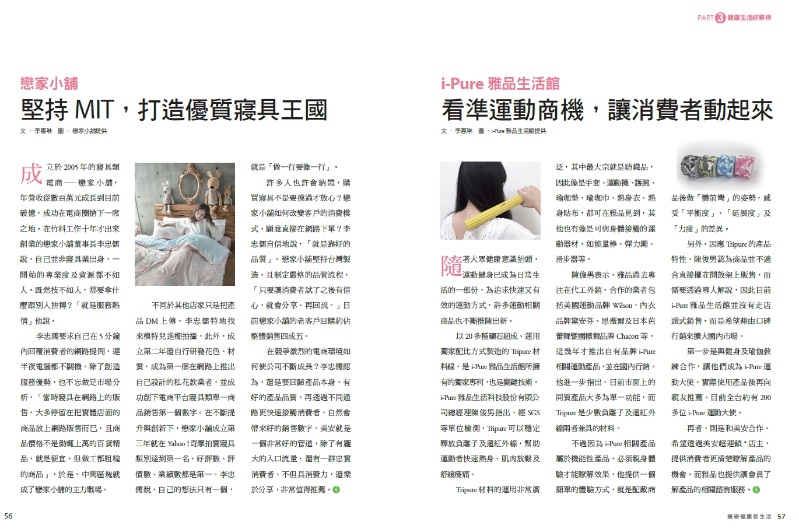 41
美安年會現場獨享優惠
訂《今周刊》一年52期2,999元
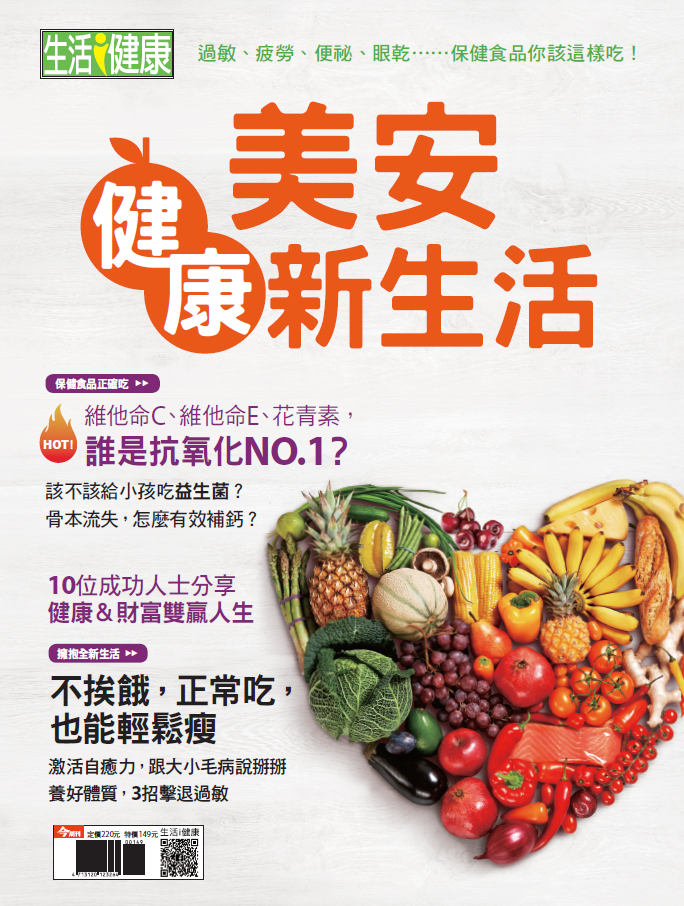 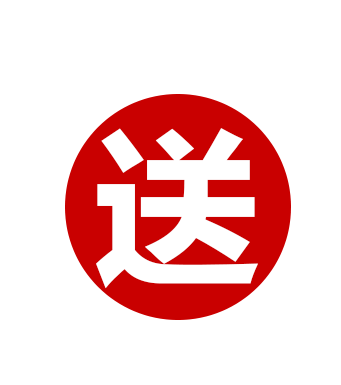 20本
（市售價2,980元）
立即擁有
  現場限量20,000本
特價149元 / 4月16日上市
42
超值加價購
100本 8,998元
  每本只要90元！
限量30組
總價10,030元
再加碼送三重好禮
定價2,980元
定價
$3,070元
定價3,980元
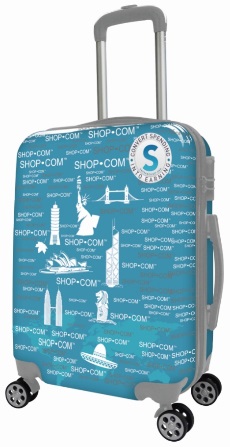 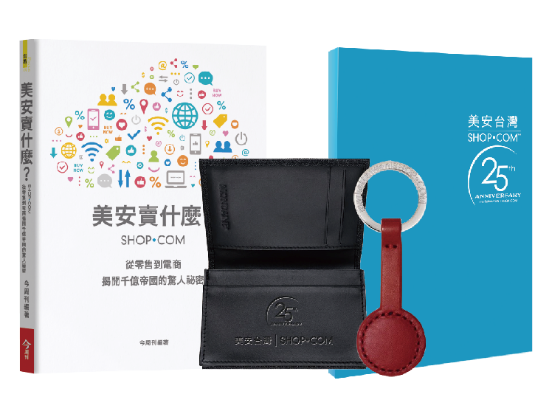 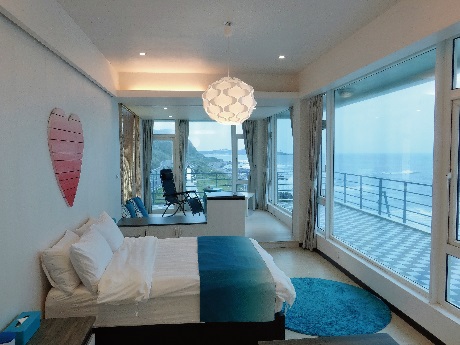 43
+
+
美安25週年紀念組
SHOP‧COM 經典登機箱
北海岸石門會館住宿券
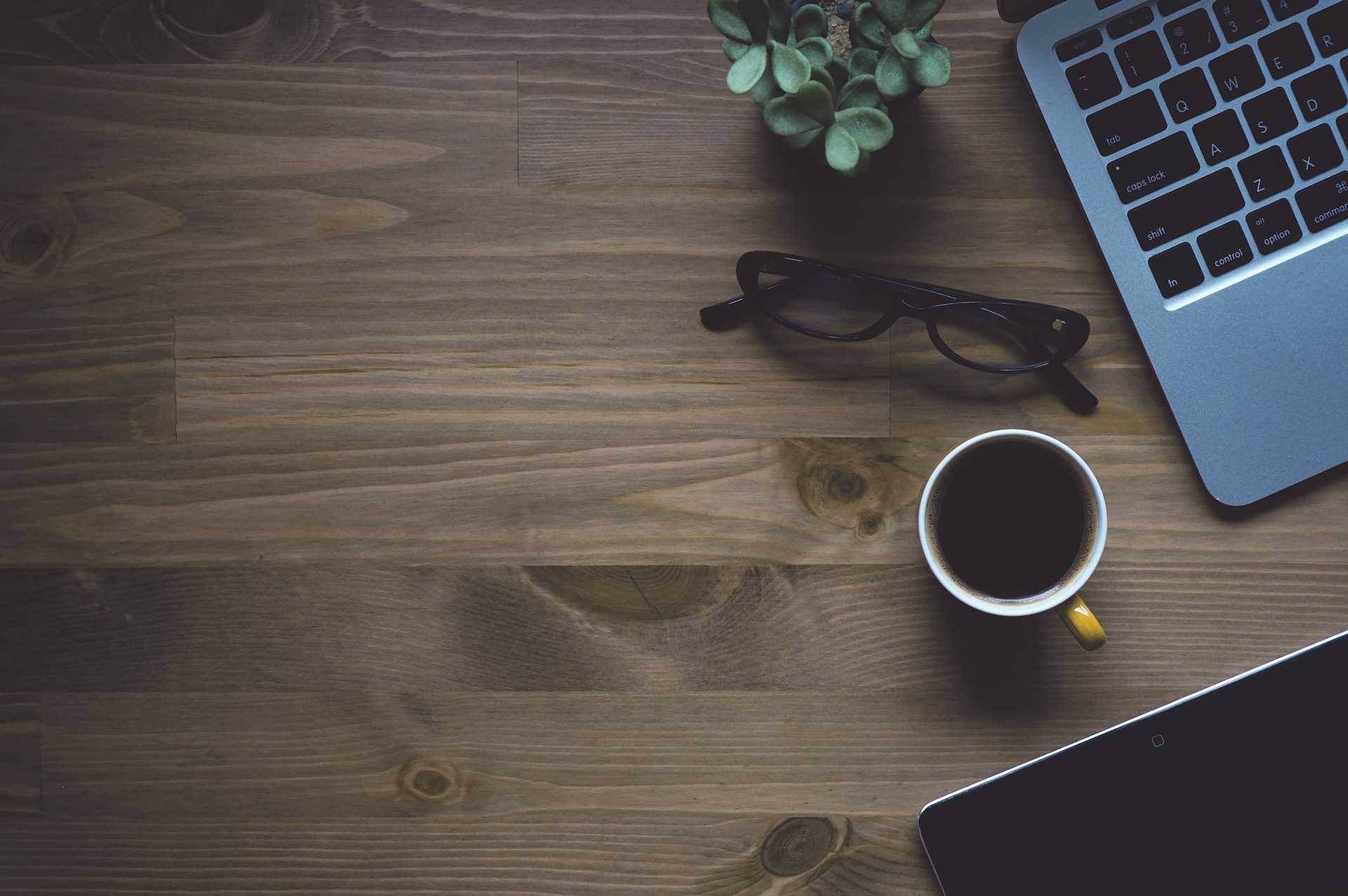 夥伴商店
VIP嘉賓分享
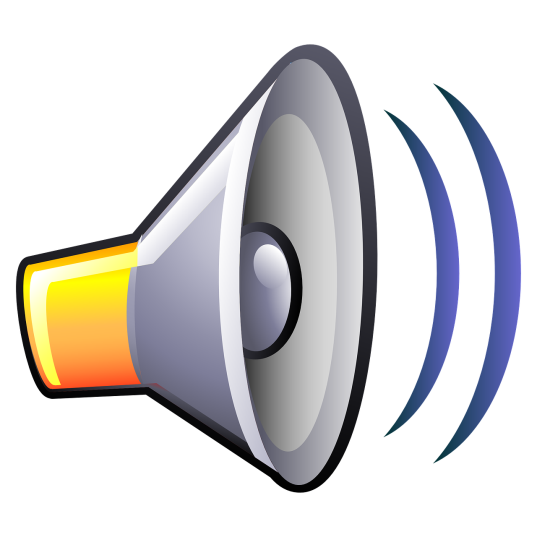 營 運 長劉 效 安  Eric Liu
3M-Colors    居家生活館
3M-Colors簡介
20倍
2013年加入夥伴商店
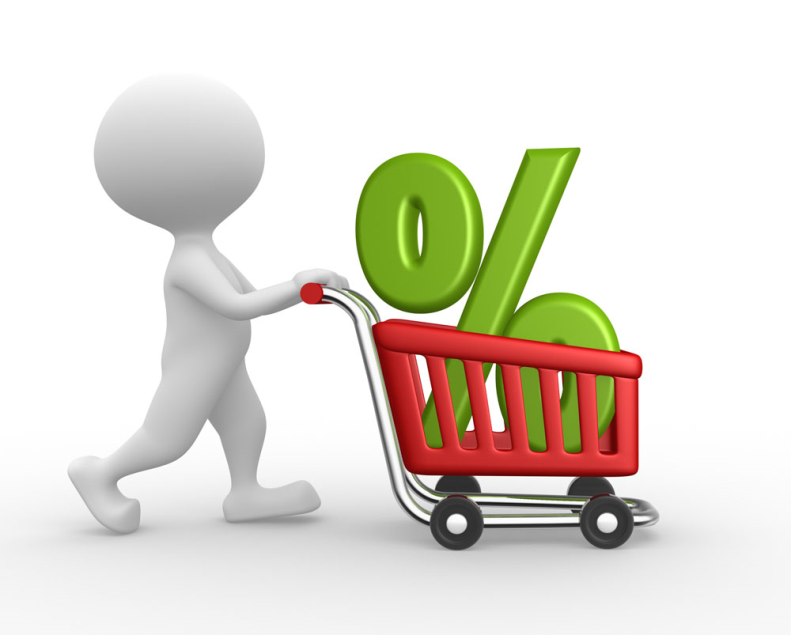 銷售主力品牌
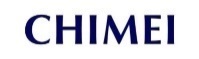 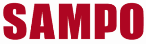 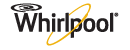 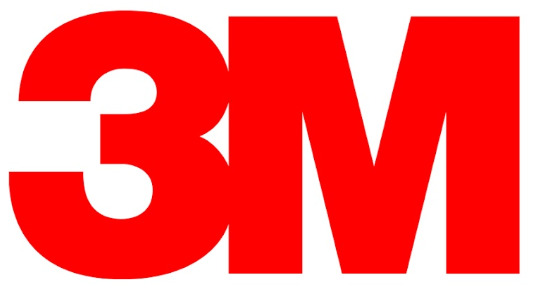 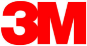 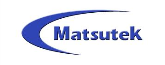 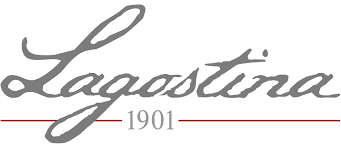 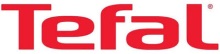 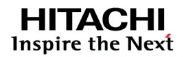 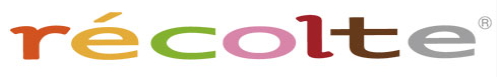 3M-Colors的服務
1
以話題性、季節品為主，具高CP值、揪團好賣的商品為主
2
成為每個超連鎖®店主真正的合作夥伴，盡可能促成每一筆交易
3
主打商品搜尋輸入關鍵字“美安專屬“
好康一.
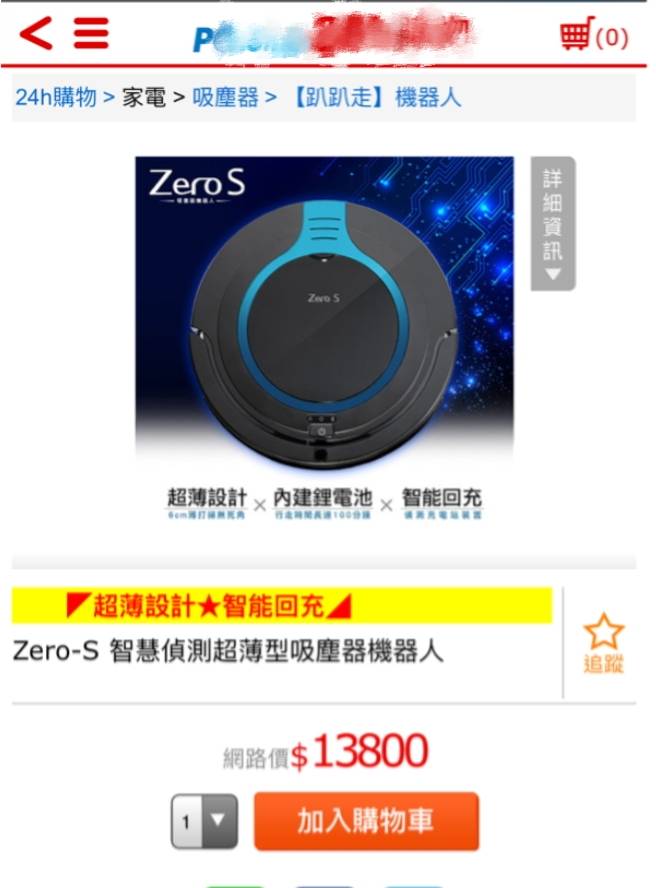 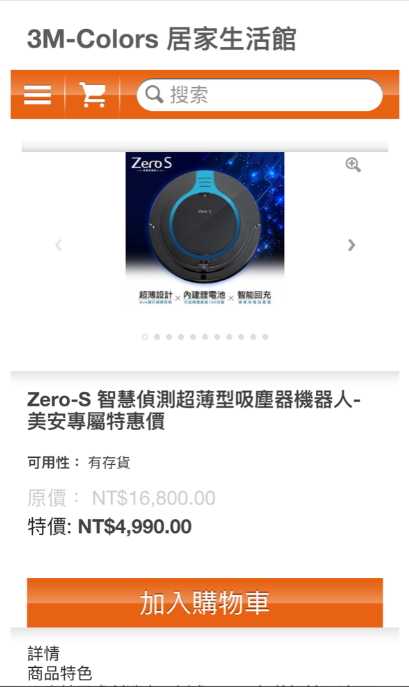 好康二.
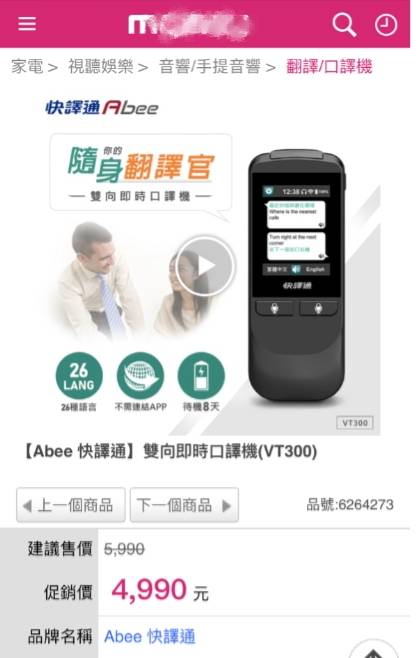 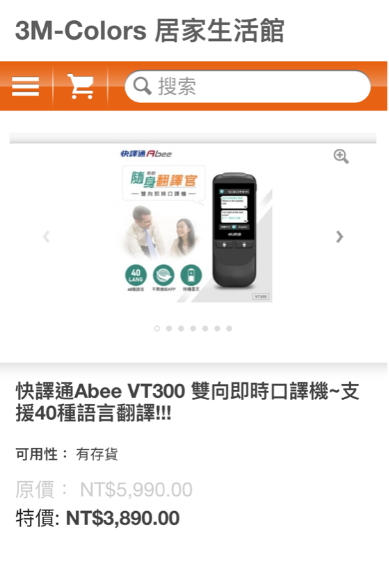 好康三.夥伴專屬好康
即日起~5/31止至本站消費即可參加抽獎！
好禮二
SONY 家庭劇院組
總價值超過十萬
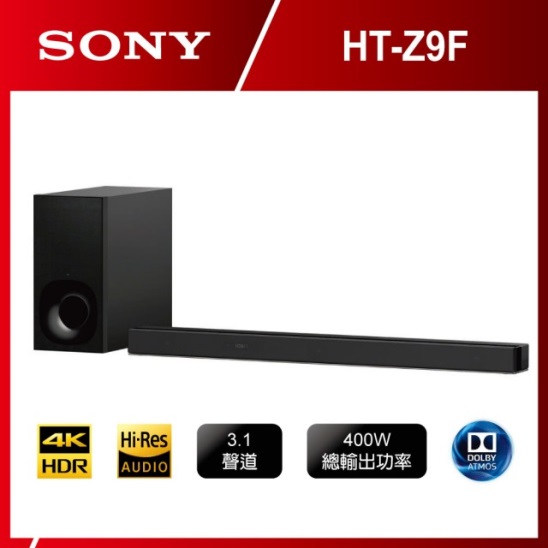 好禮一
Tokuyo 玩美椅按摩沙發
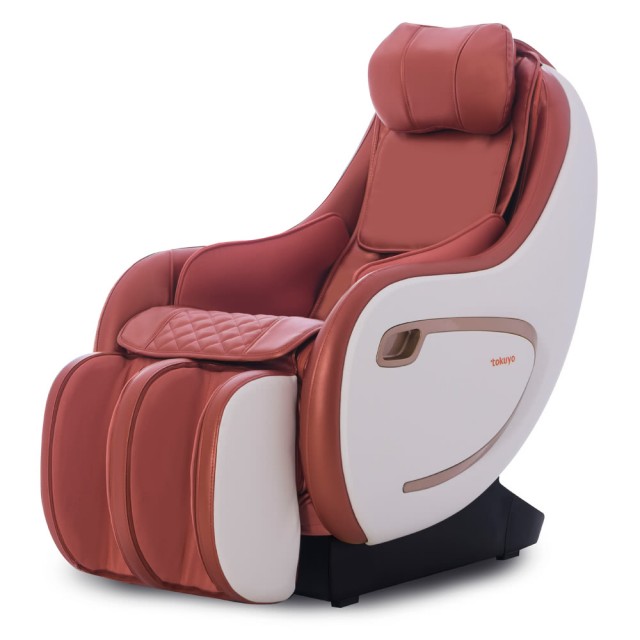 好禮三
3M雙效清淨除濕機
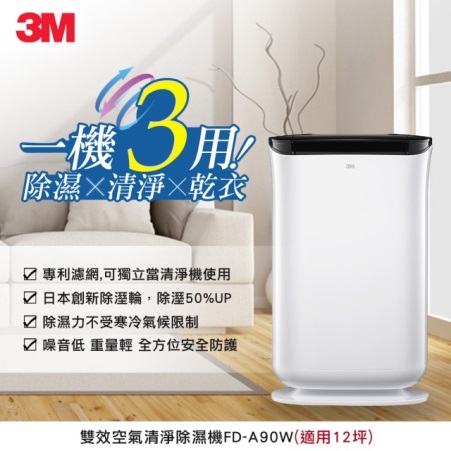 好禮四
3M 發熱暖冬被
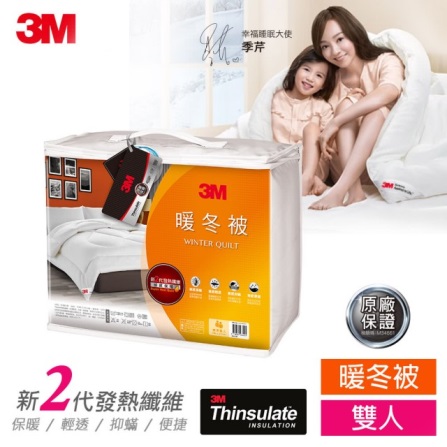 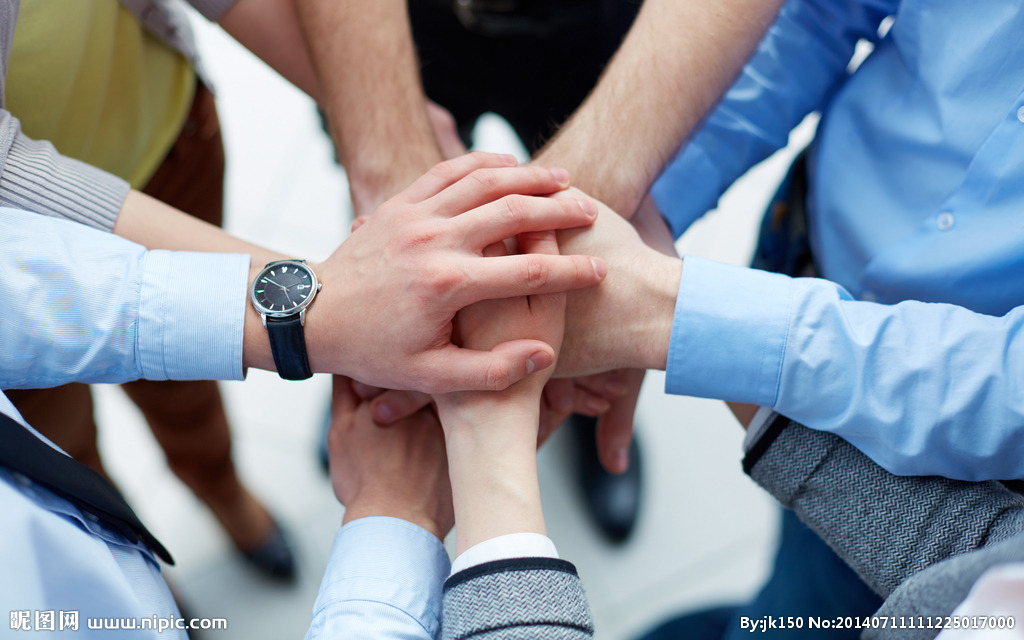 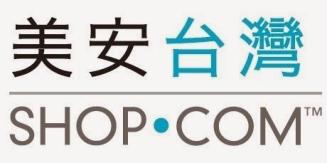 3M-Colors
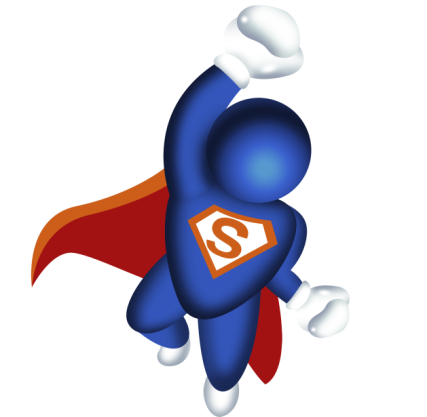 攜手合作、共創多贏
一起迎戰2019
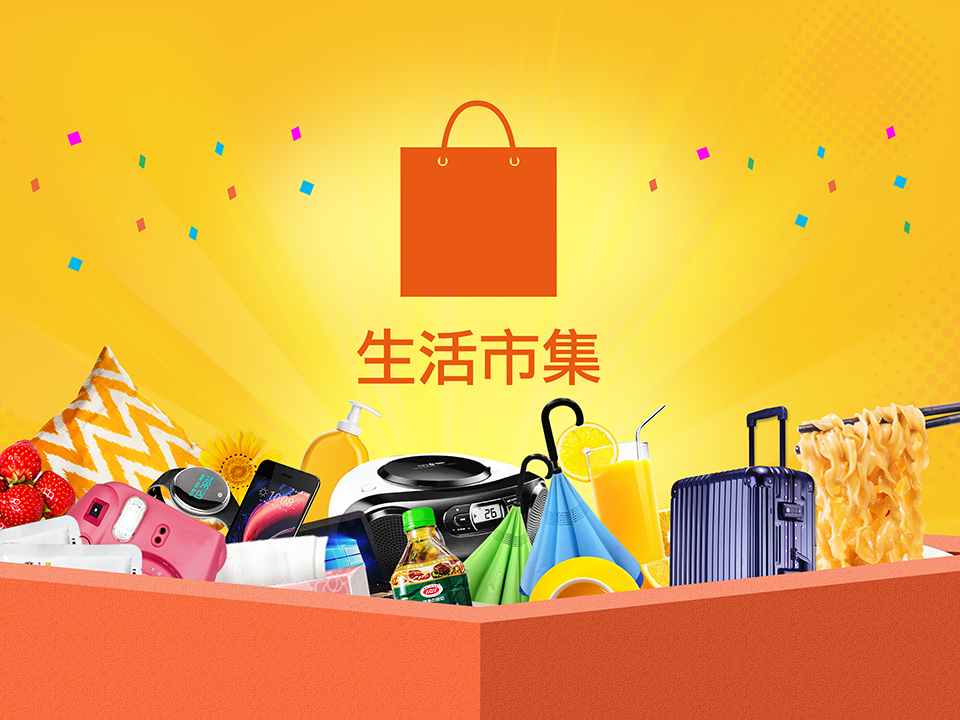 共同創辦人郭家齊
生活市集介紹
超過７成行動佔比
高度行動化
   搶進未來趨勢
台灣最快掛牌
上櫃電子商務公司
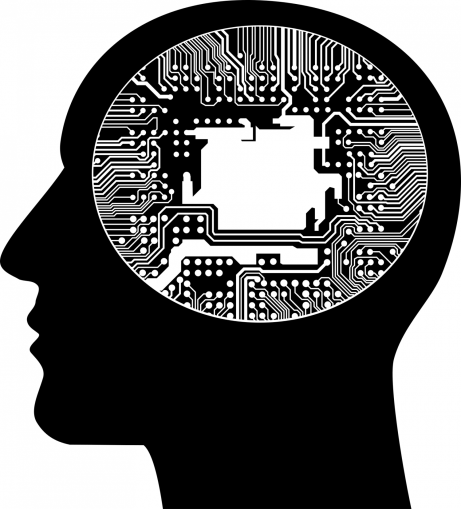 ㄏ
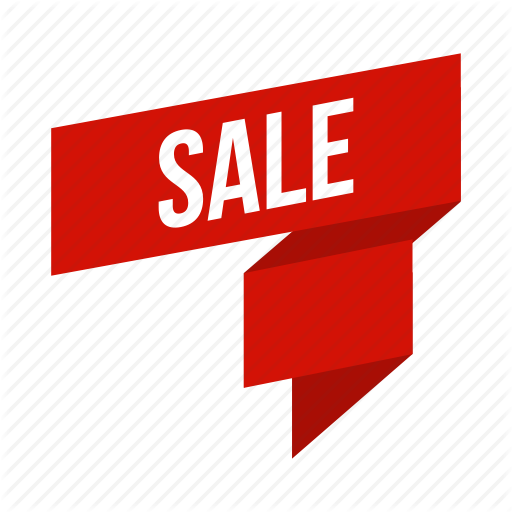 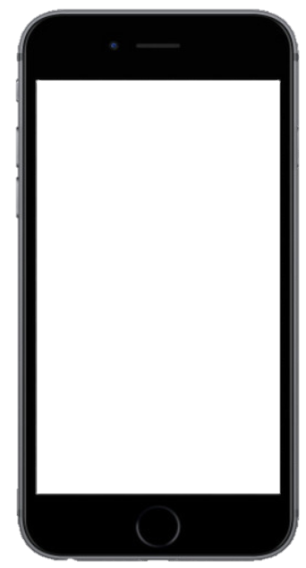 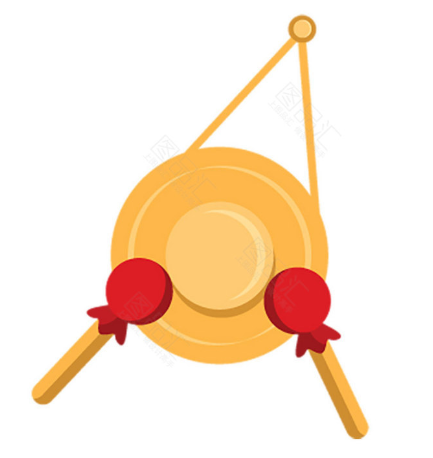 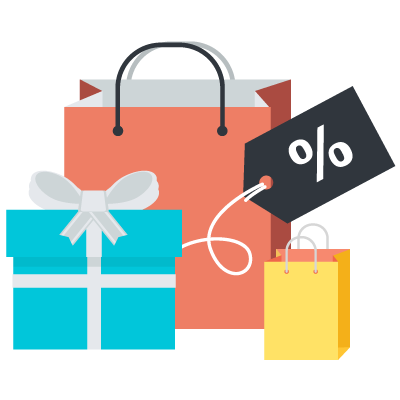 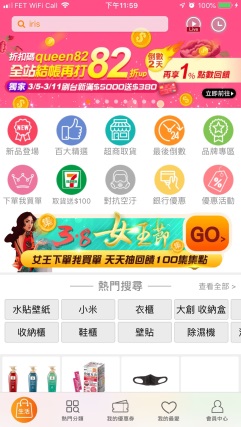 高科技AI精選
便宜CP值最高商品
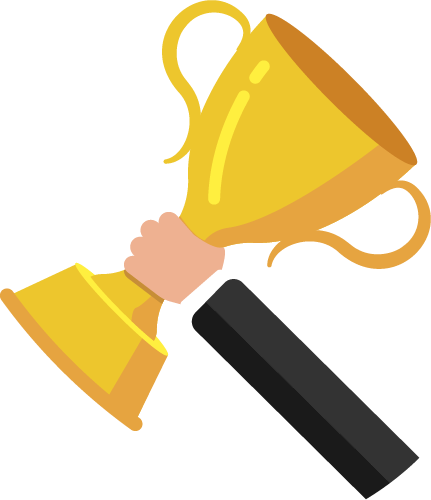 生活市集成就
50億
累積500萬
不重複會員資料
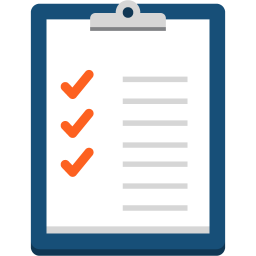 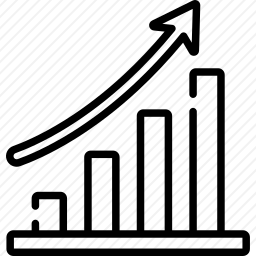 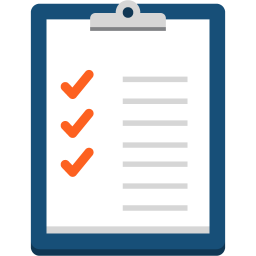 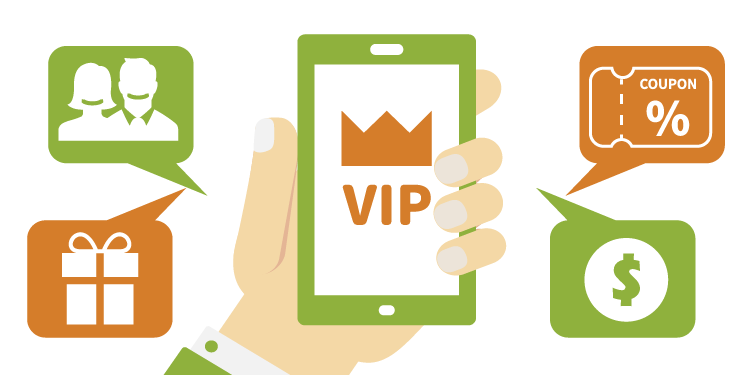 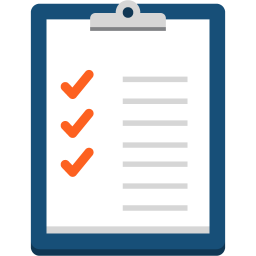 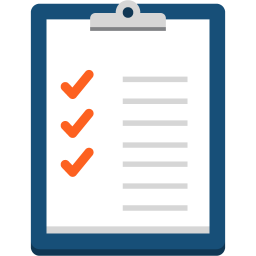 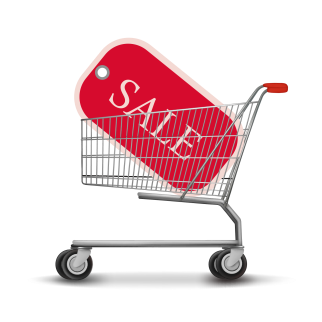 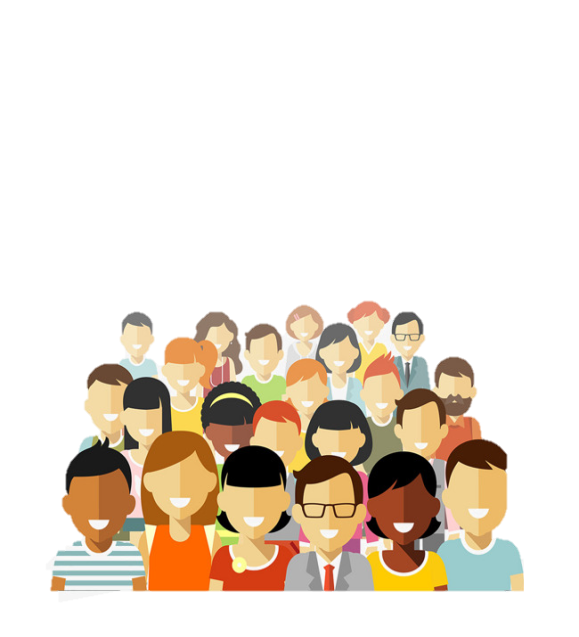 累積2000萬筆交易訂單
交易額突破50億
    電商黑馬
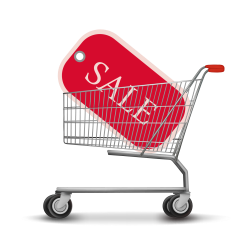 生活市集平台特色
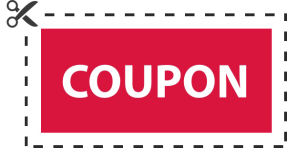 驚喜折扣天天下殺
活動多元享受購物樂趣
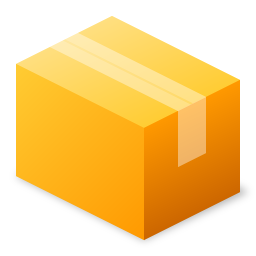 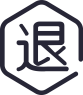 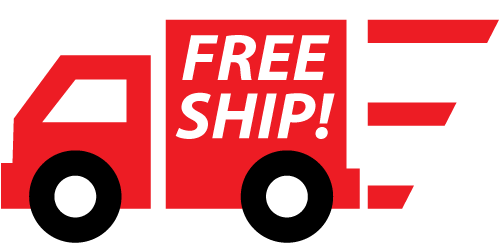 不限金額免運費
安心退換貨保證
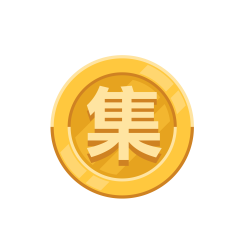 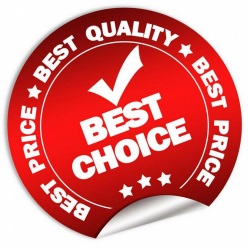 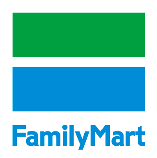 點數活動折上加折
超商冷凍取貨超便利
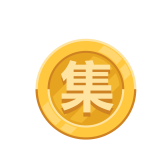 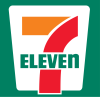 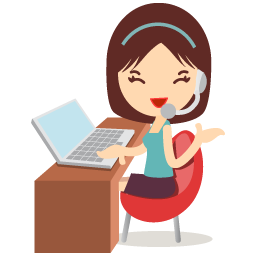 快速出貨免等待
精選商品價格嚴格把關
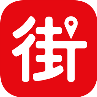 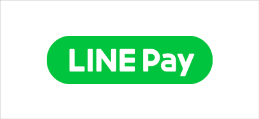 多元支付回饋加倍
線上客服克服訂單大小事
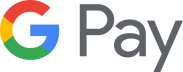 2017
4.4億
營收
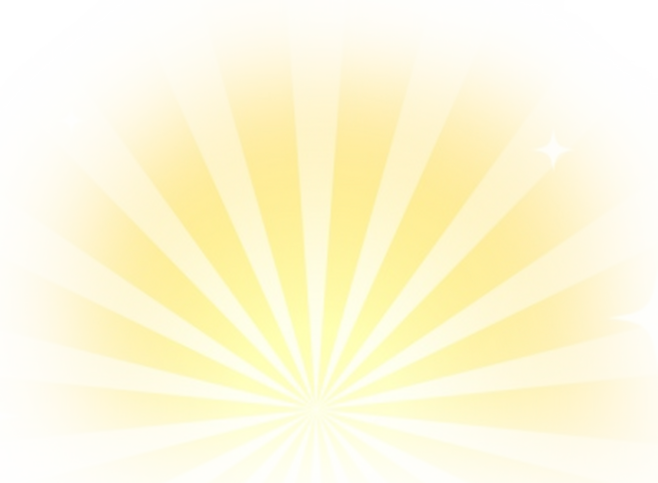 與美安合作成果
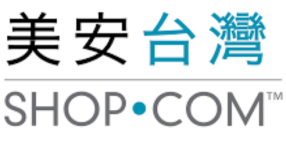 1000萬
營收
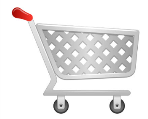 2017/9 
與美安合作
攜手合作！
共創佳績！
5000萬
月營收
持續上升中
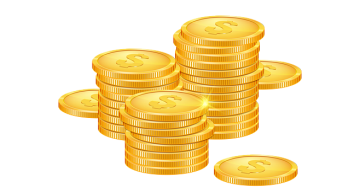 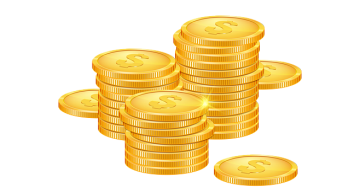 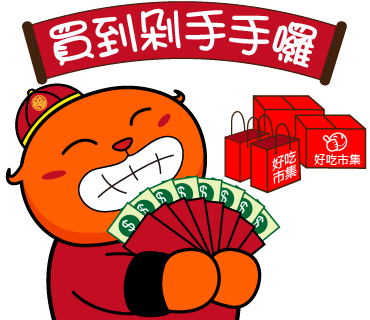 2018
2019
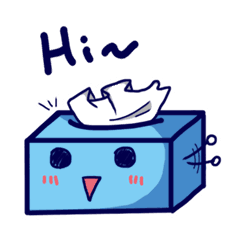 買衛生紙就上生活市集
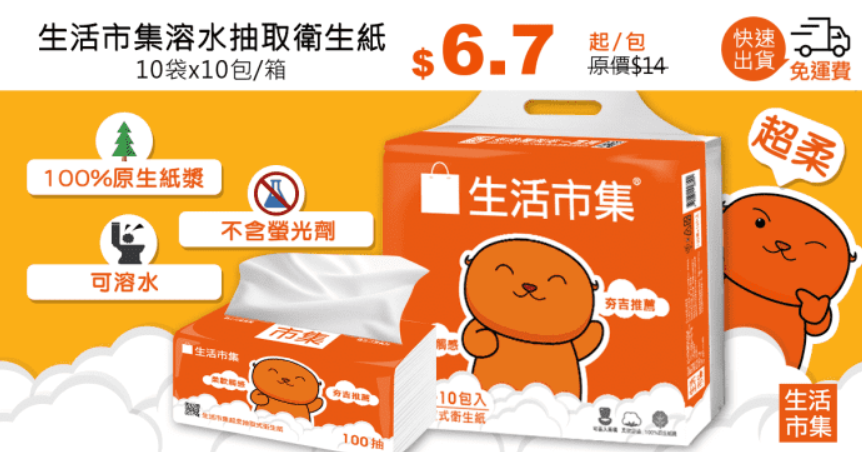 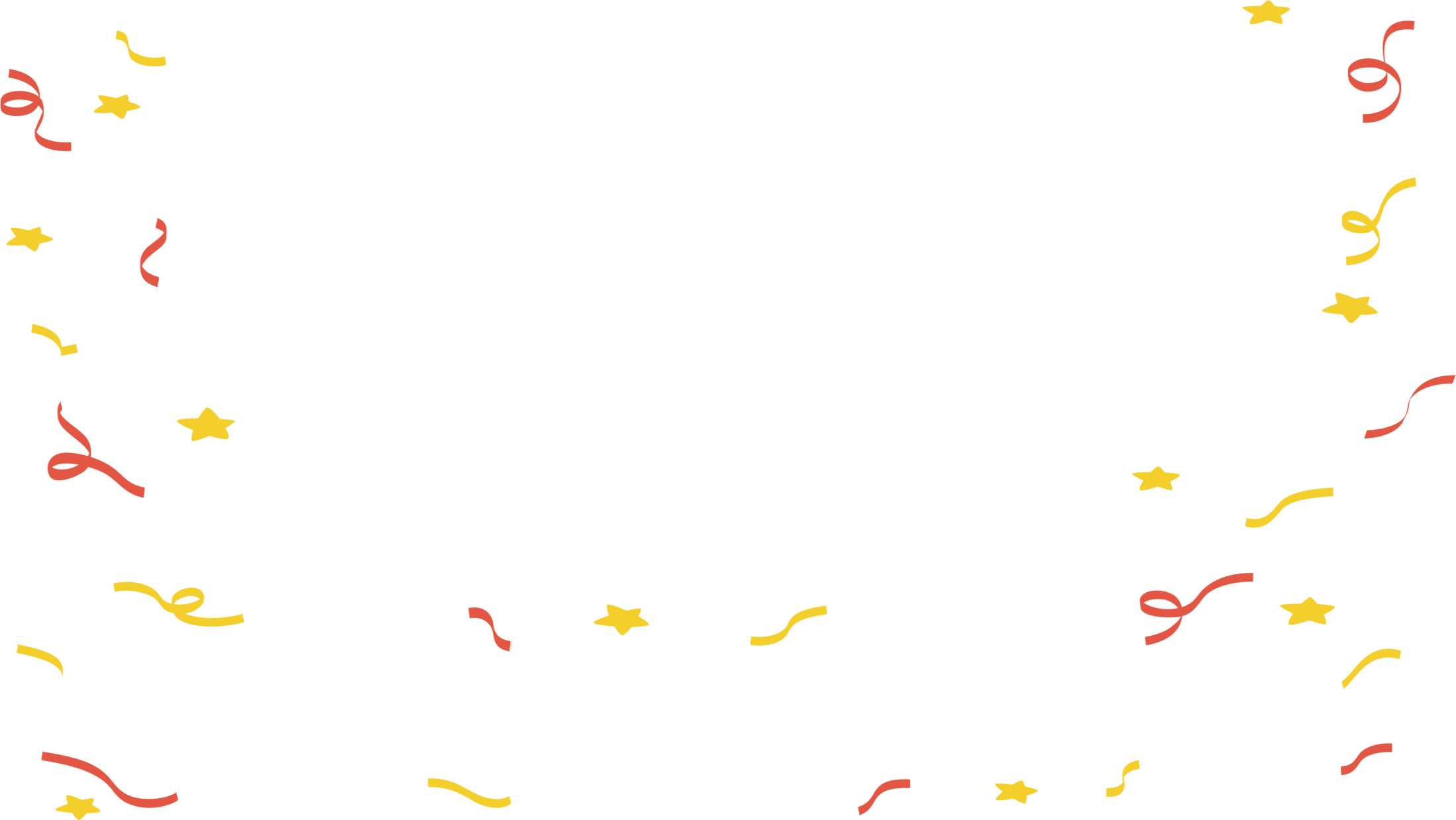 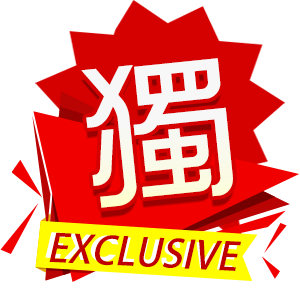 4/14(日)-4/16(二)限時3天
輸入折扣碼  78buy
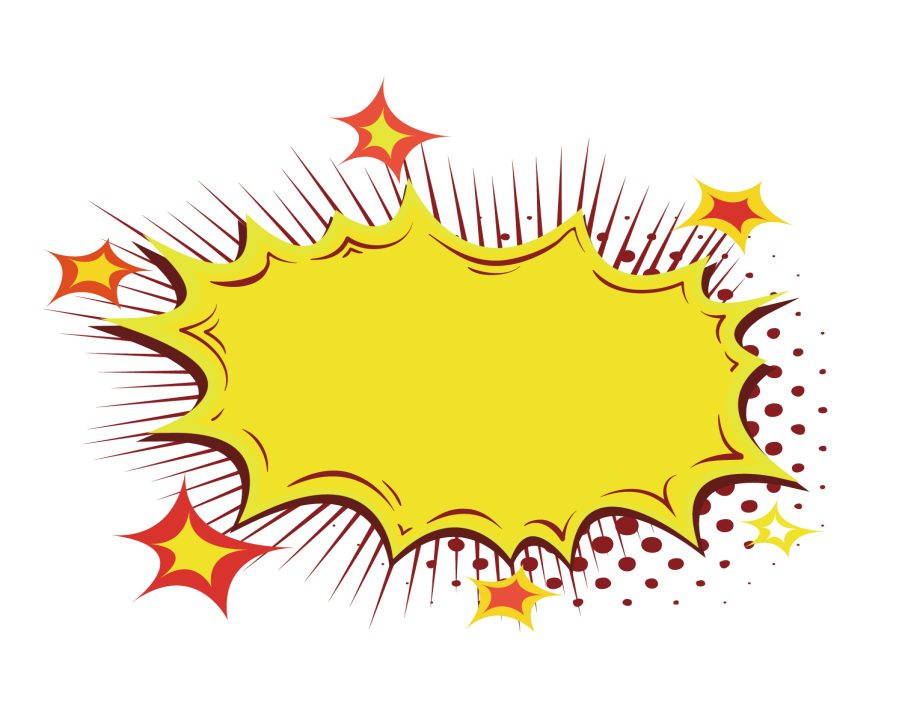 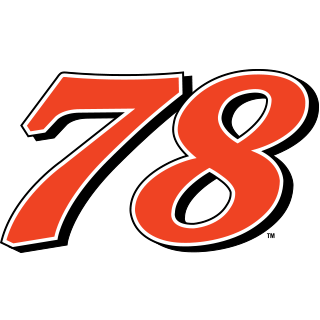 全站
結帳再打
折
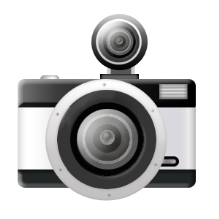 --限量破盤、本檔獨殺折扣、限時特賣商品除外--
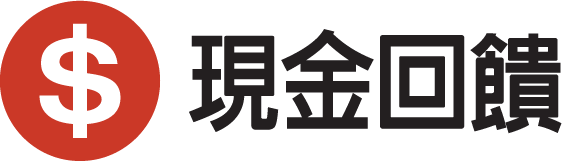 3%
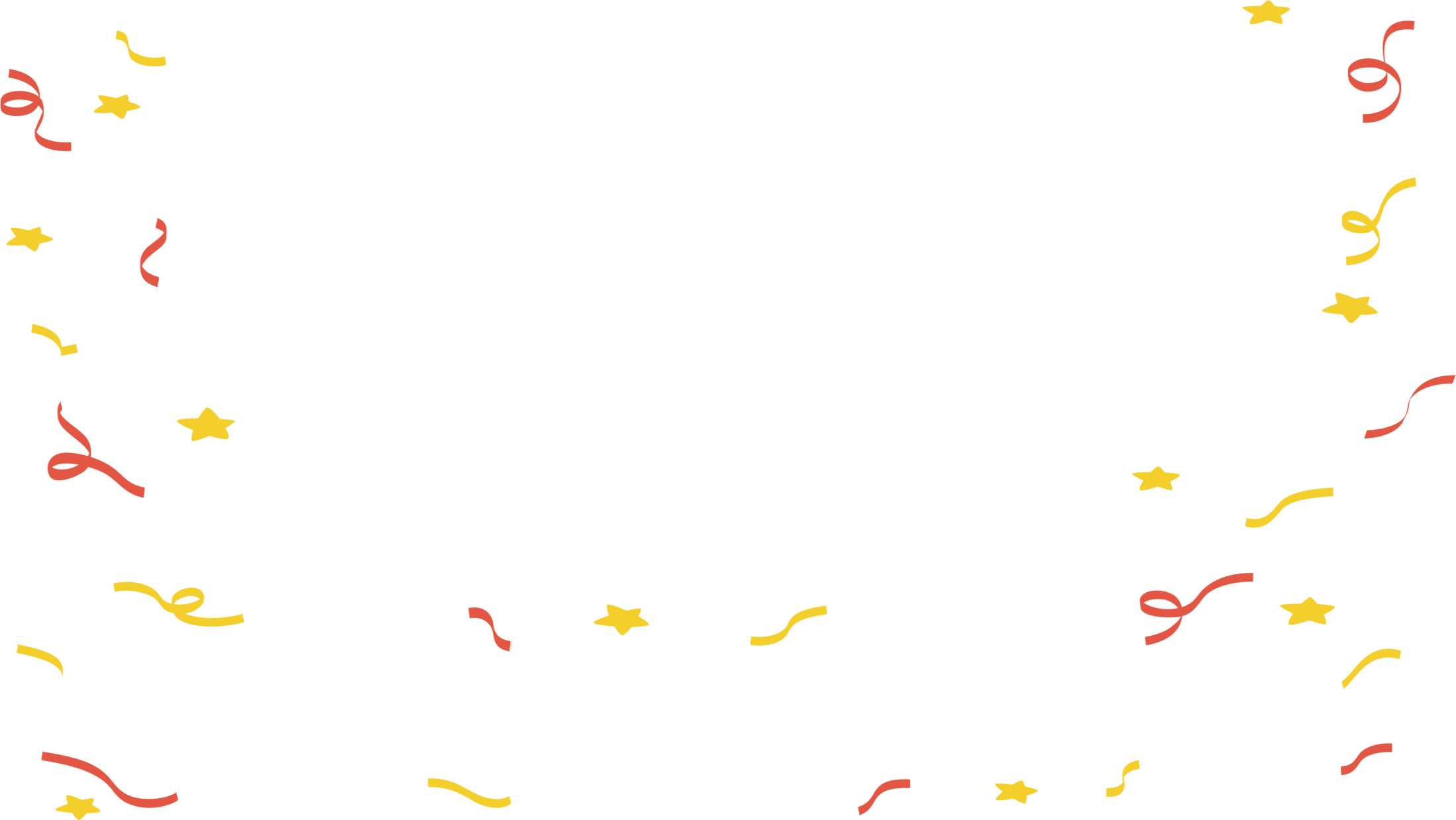 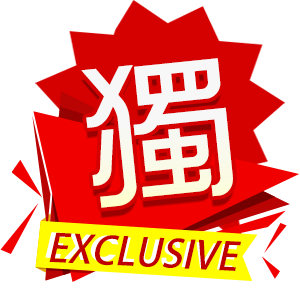 4月份美安會員於生活市集下訂單
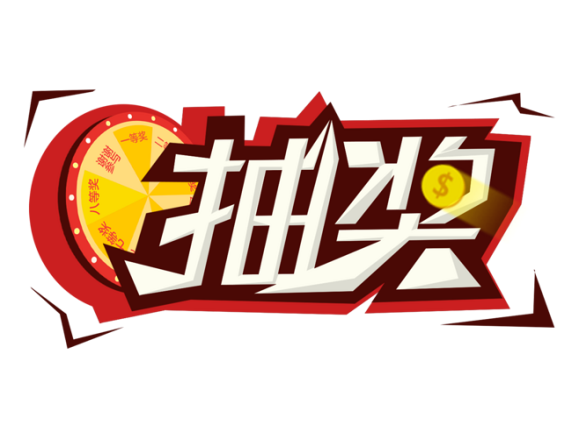 買越多中獎機會越大！！
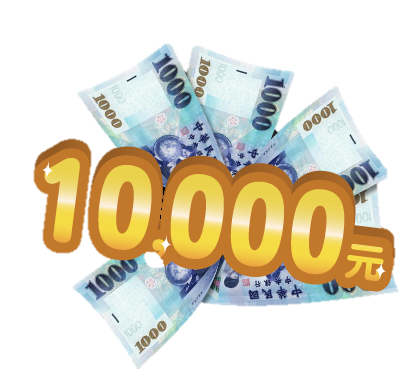 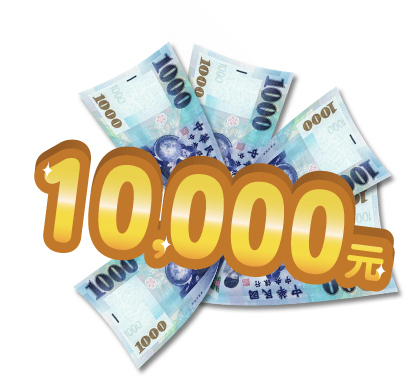 總價值
現金
每名2萬元，共5名
--活動辦法以生活市集公告為主--
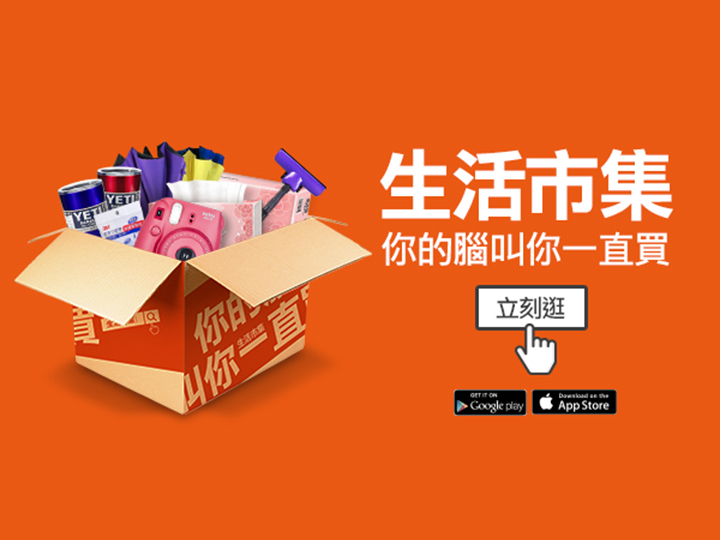 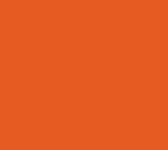 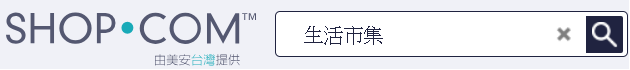 自TW.SHOP.COM搜尋生活市集
Thank You !
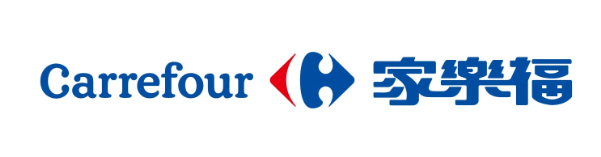 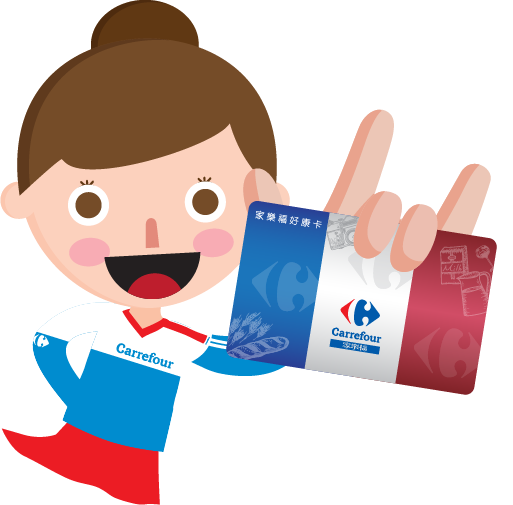 家樂福總經理
Carrefour CEO
王俊超
Lawrence Wang
量販業金牌家樂福 堅持待客如親
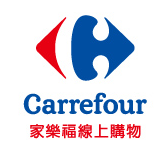 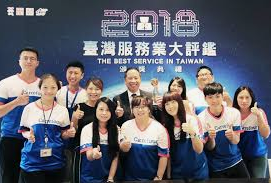 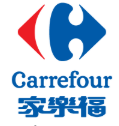 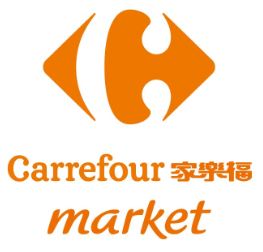 x
x
64
63
1
家樂福於1959年創立於法國，1963年第一家量販店於法國開幕，
位列世界首要的零售集團，1989年第一家家樂福量販店於高雄大順店開幕。

連續3年勇奪「臺灣服務業大評鑑」量販業金牌獎！
x
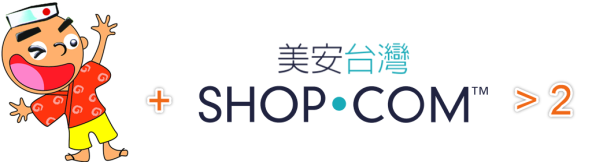 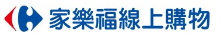 2018 Nov ~ 2019 Feb
營業額佳績
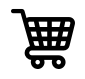 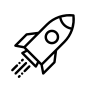 45M
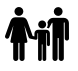 訂單 (8%)
35K
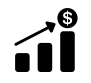 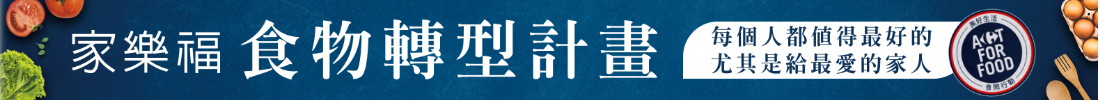 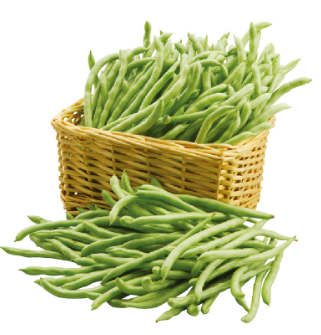 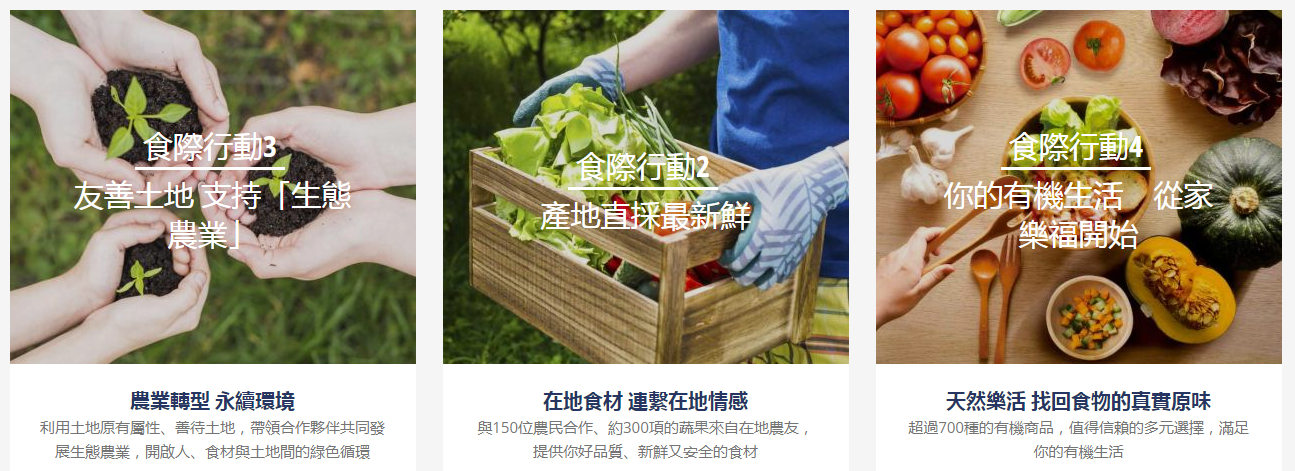 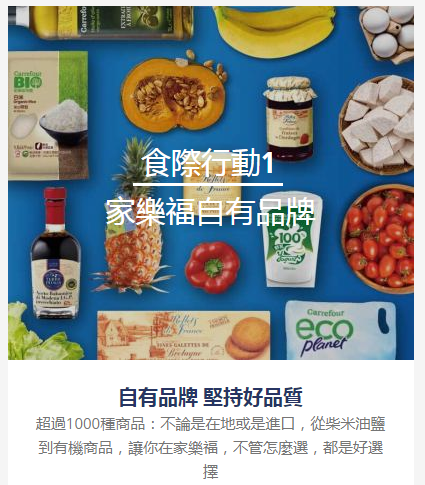 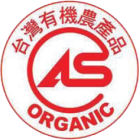 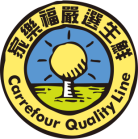 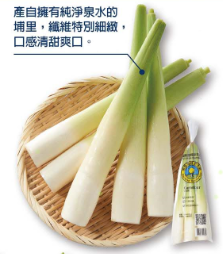 自有品牌 堅持好品質
農業轉型 永續環境
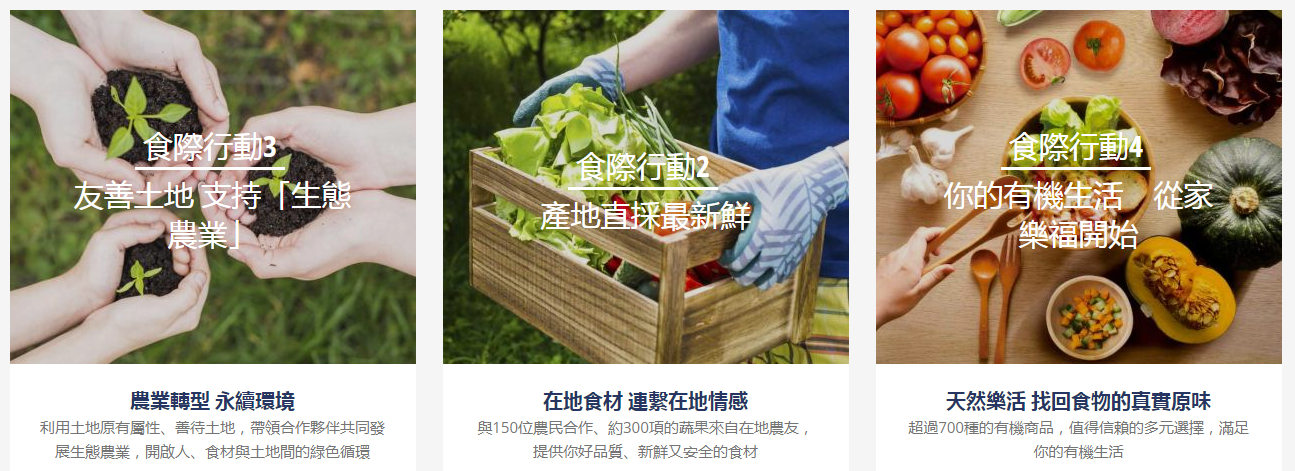 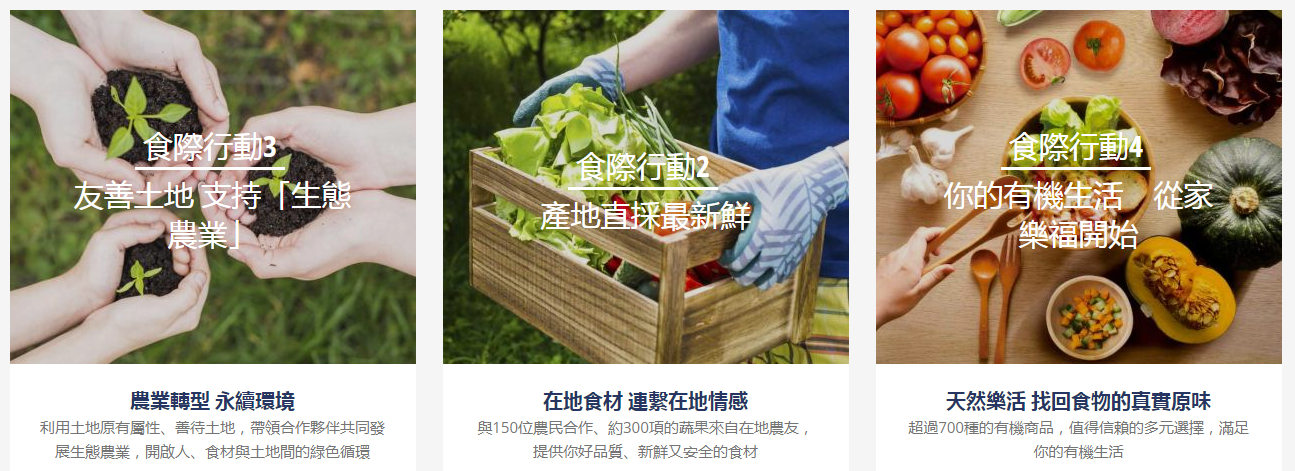 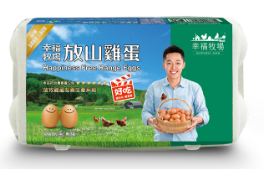 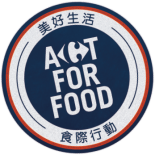 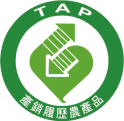 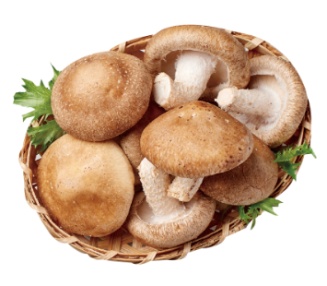 在地食材 連縏在地情感
天然樂活 找回食物的直實原味
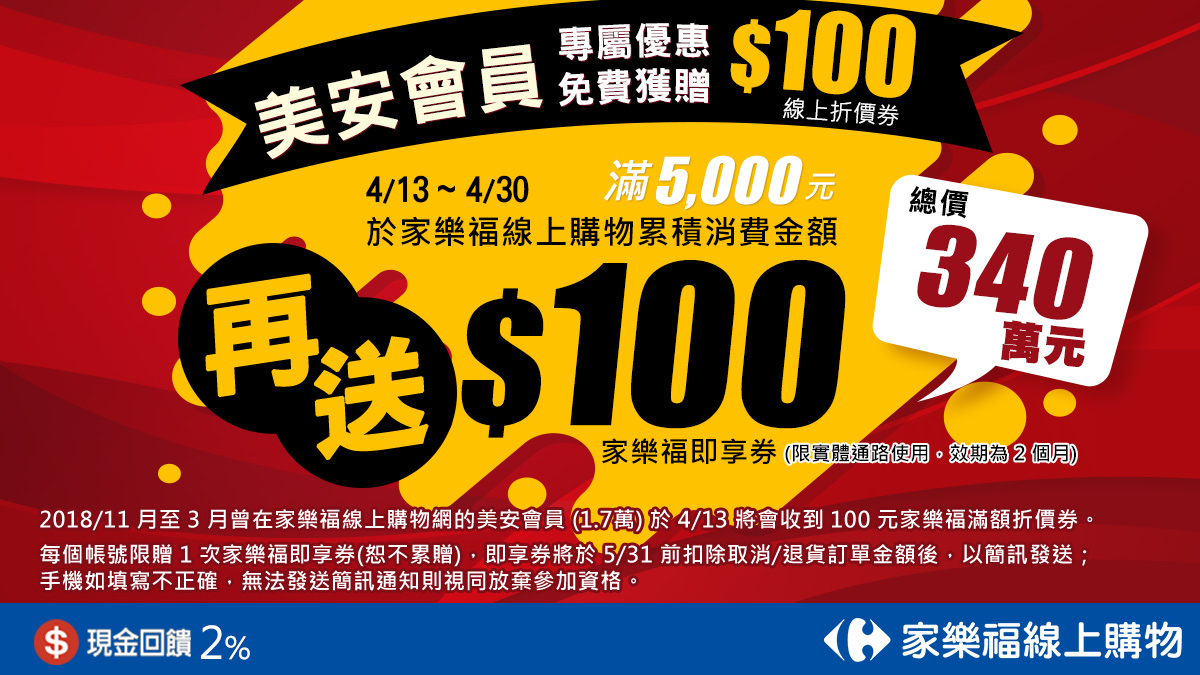 2%
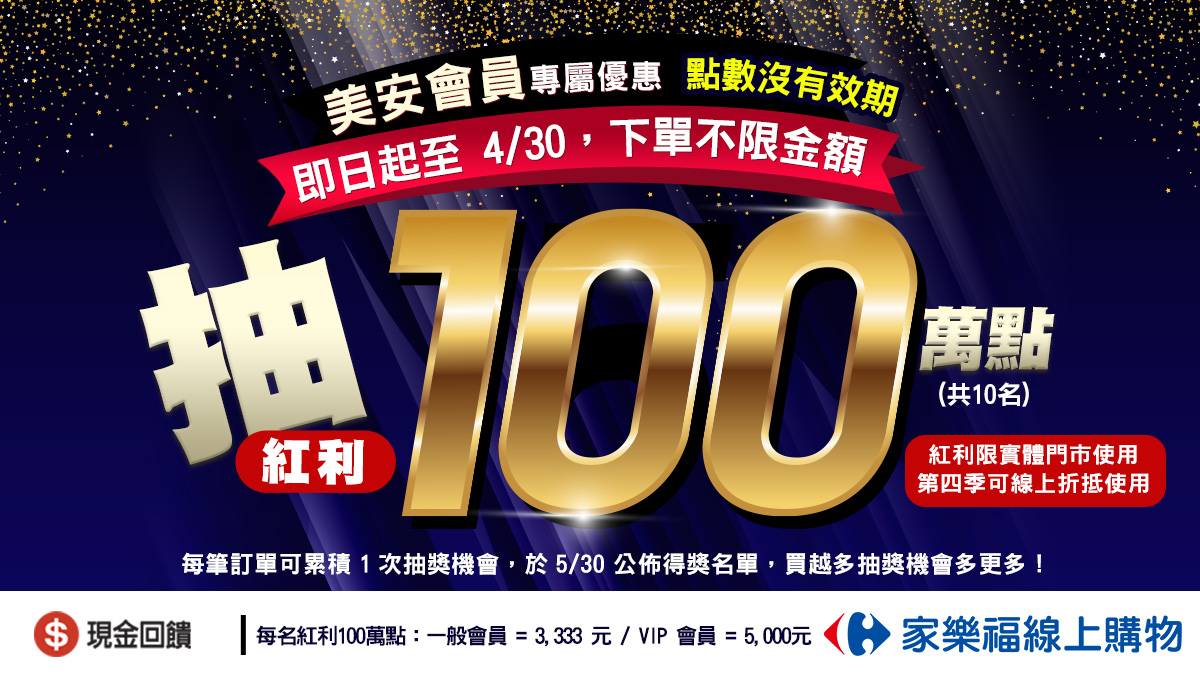 2%
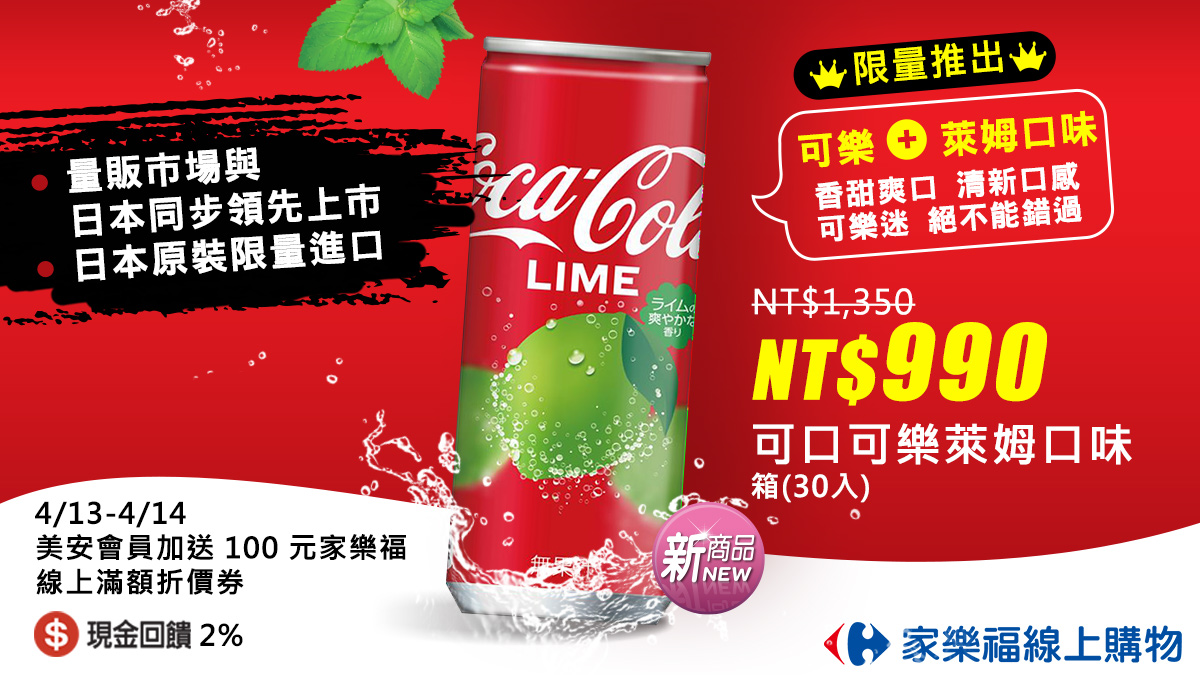 2%
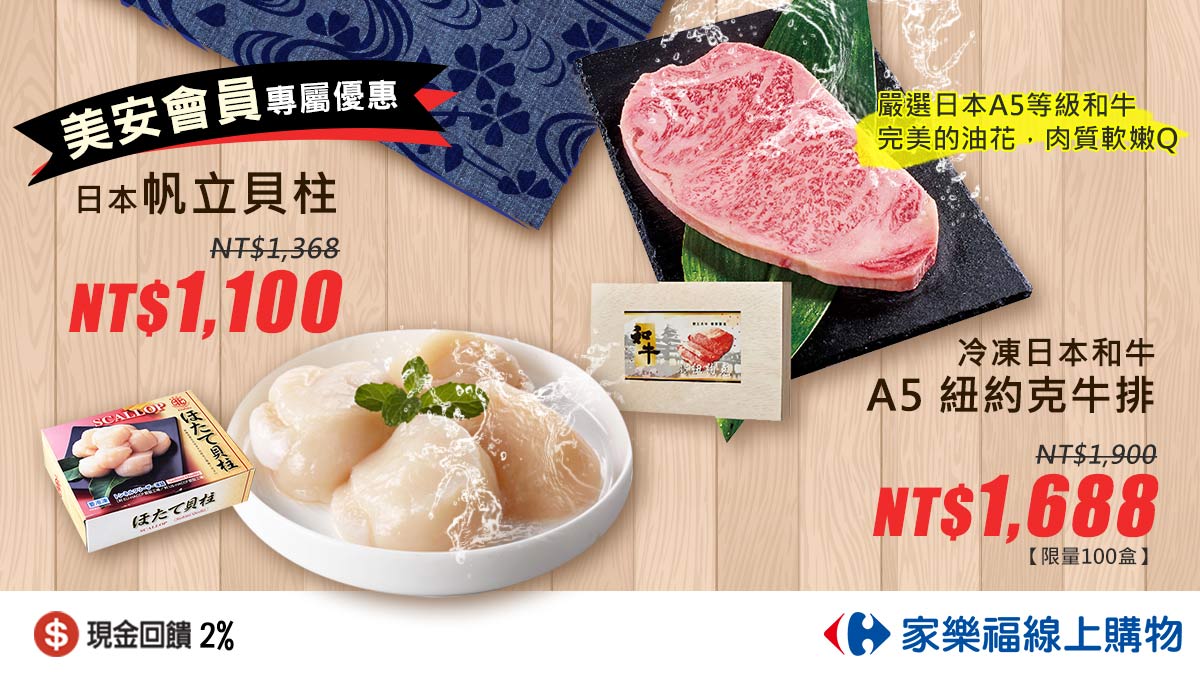 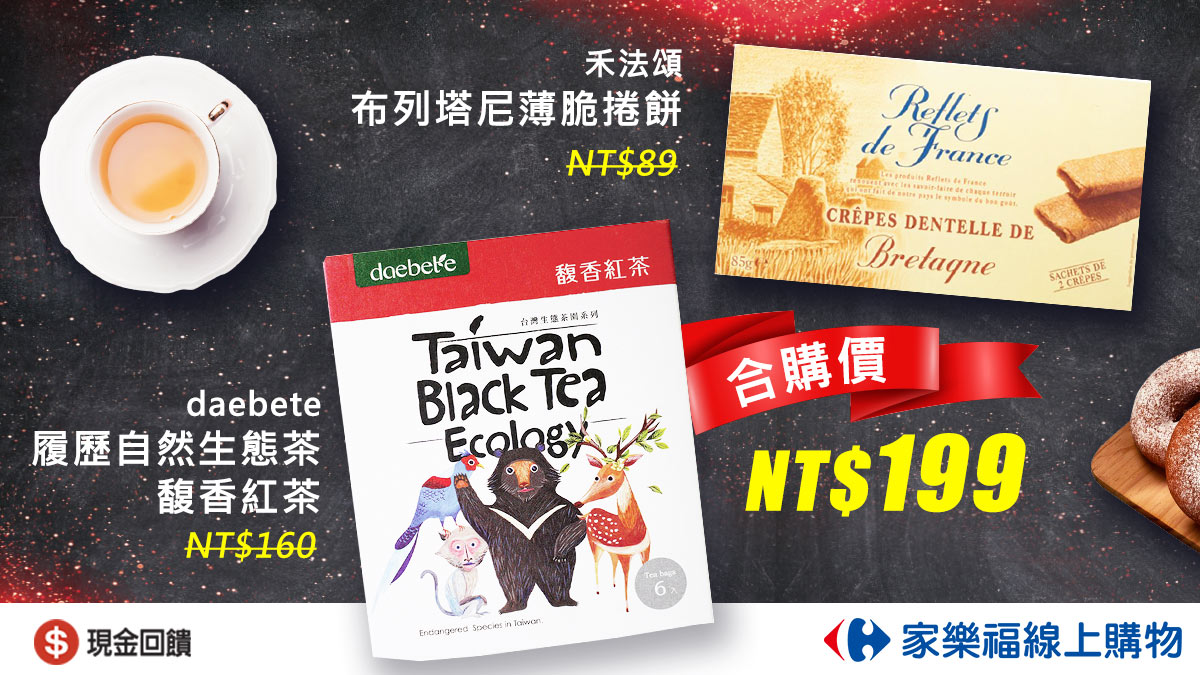 2%
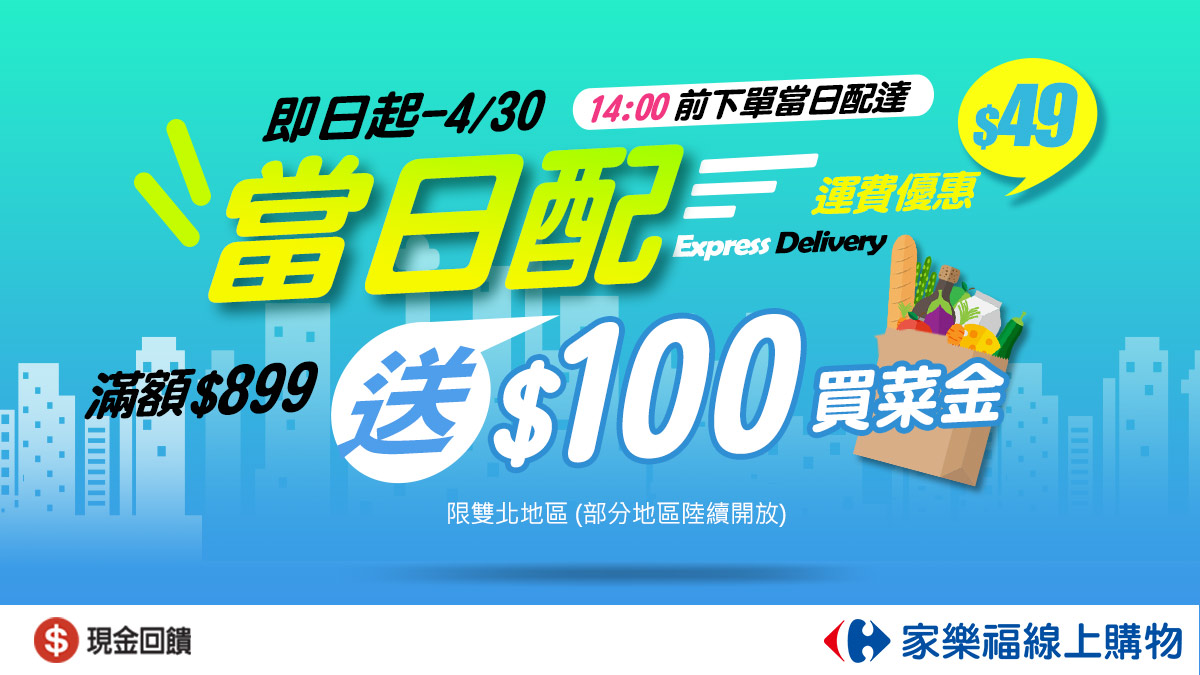 2%